SENIOR YEAR
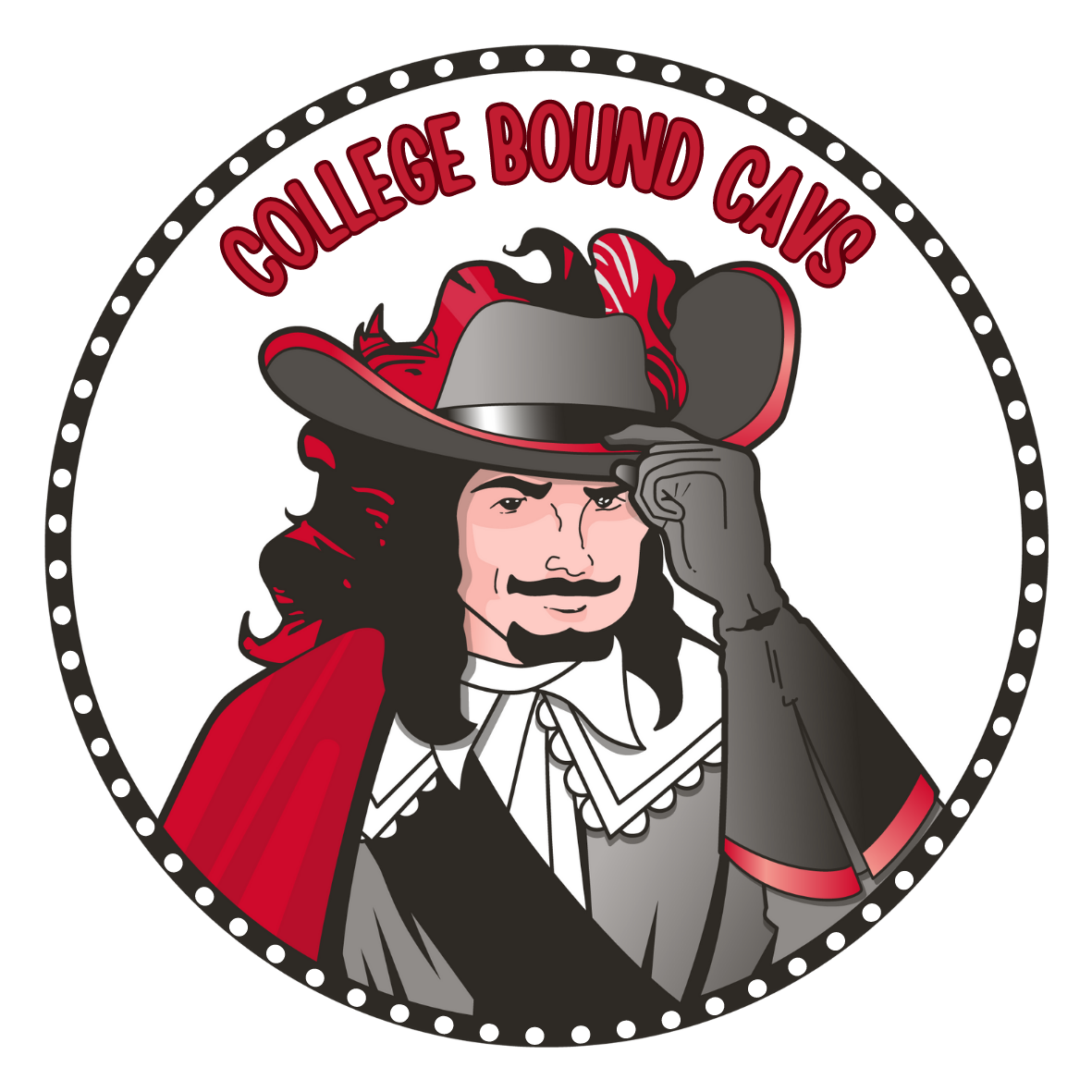 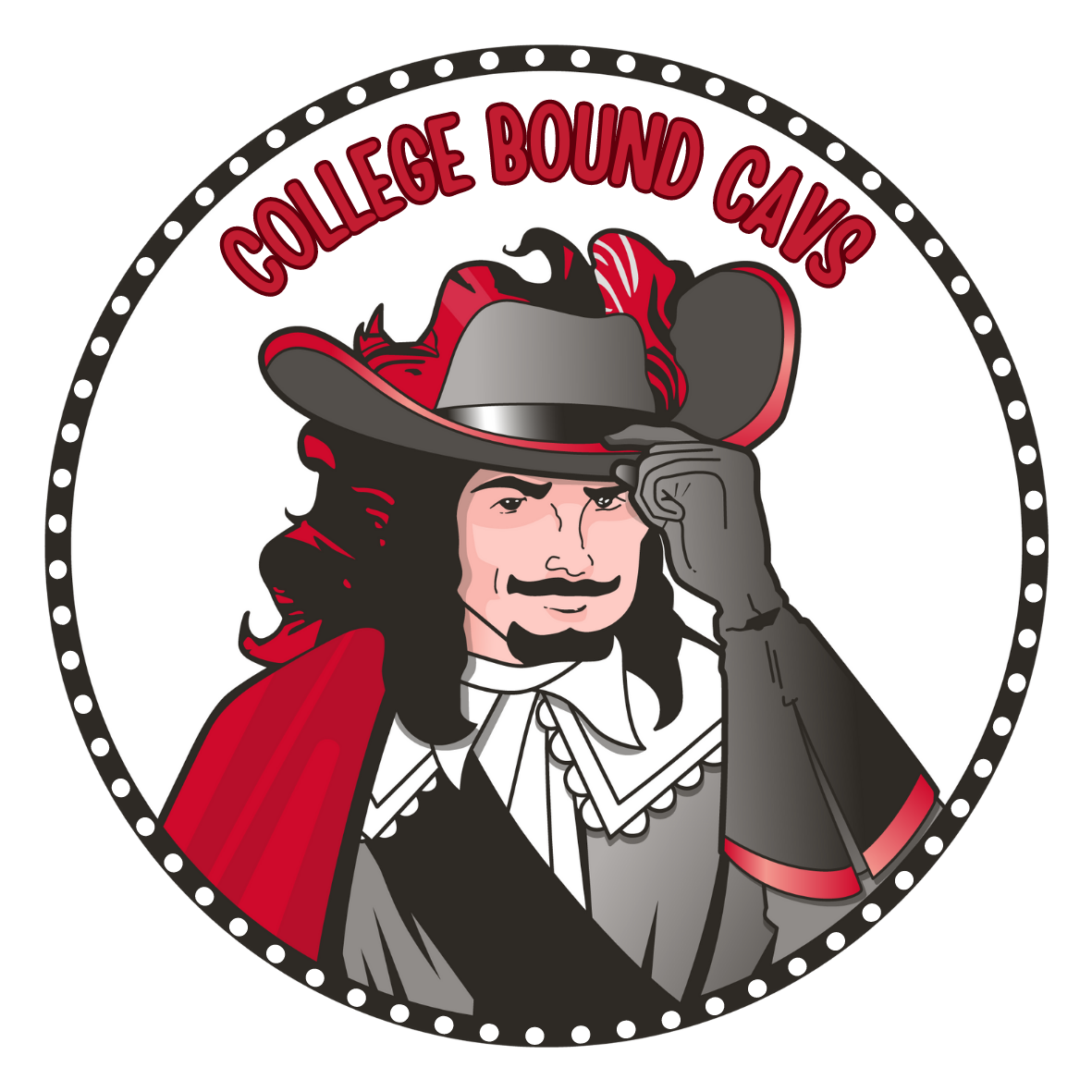 ADMINISTRATION
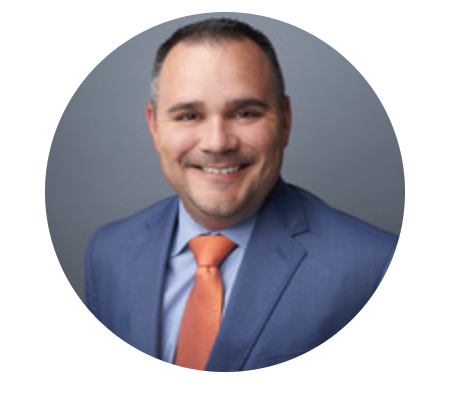 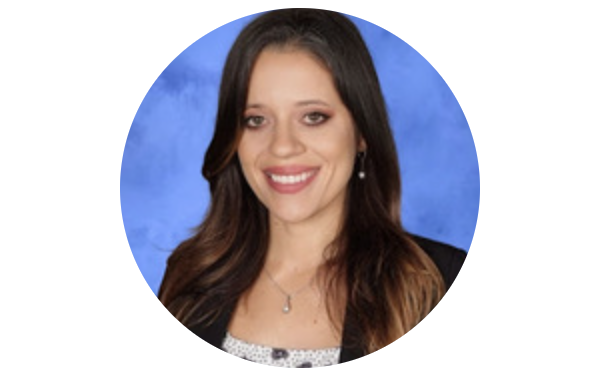 Principal
Mr. Balboa
Assistant Principal
Ms. Figueroa
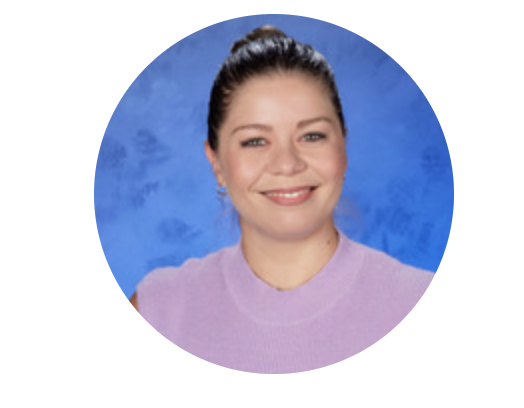 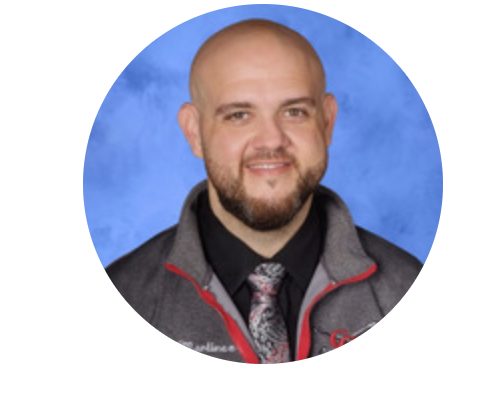 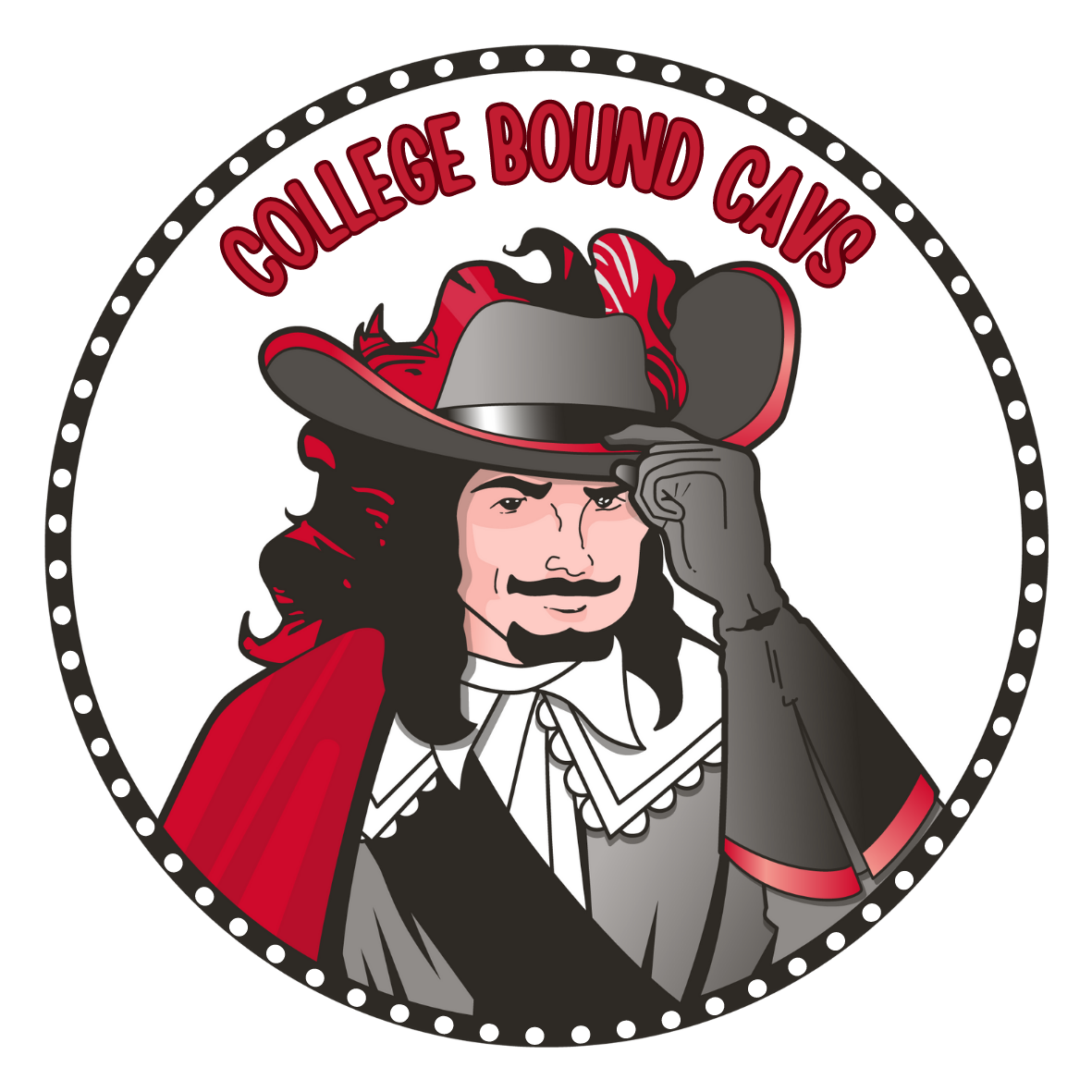 Assistant Principal
Mr. Martinez
Assistant Principal
Ms. Leyte-Vidal
COUNSELORS
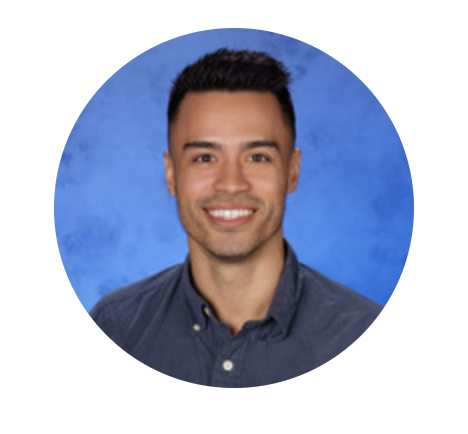 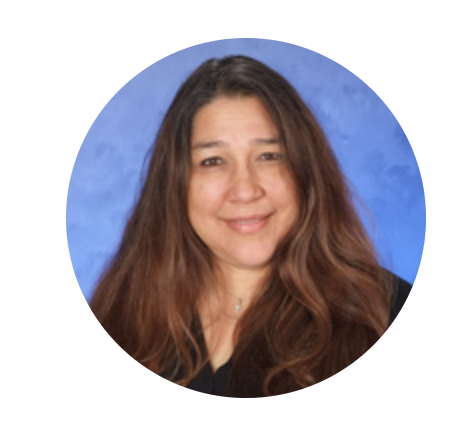 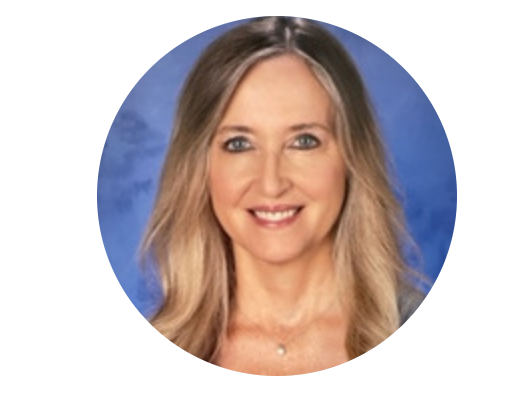 Mr. Sepulveda
Ms. Kurzner
Ms. Pedroso
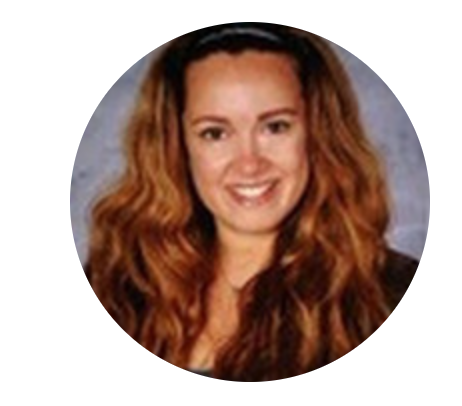 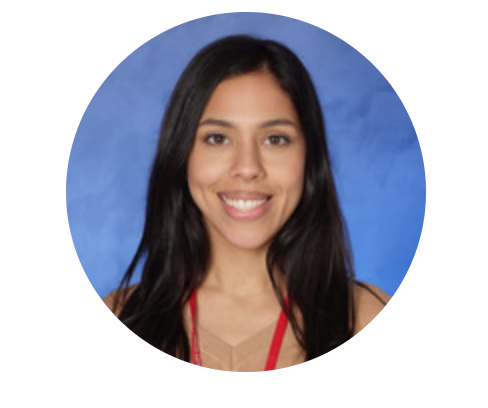 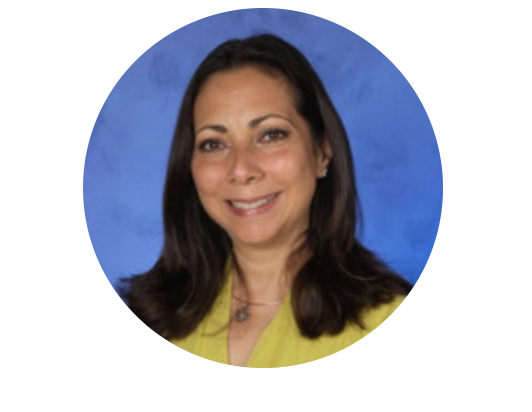 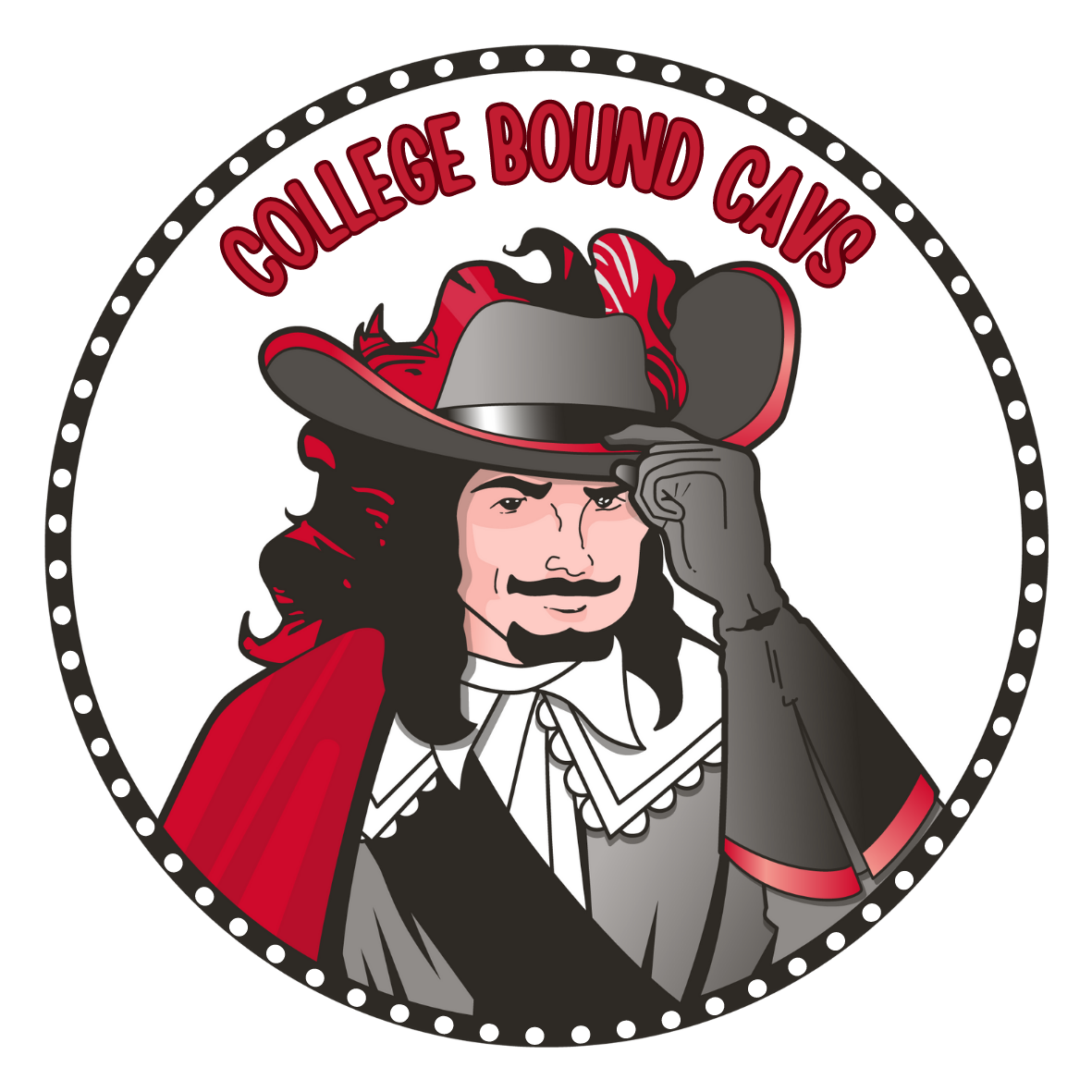 Ms. Bergouignan
Ms. Lezcano
Ms. Collado
NEW COUNSELOR ASSIGNMENTS
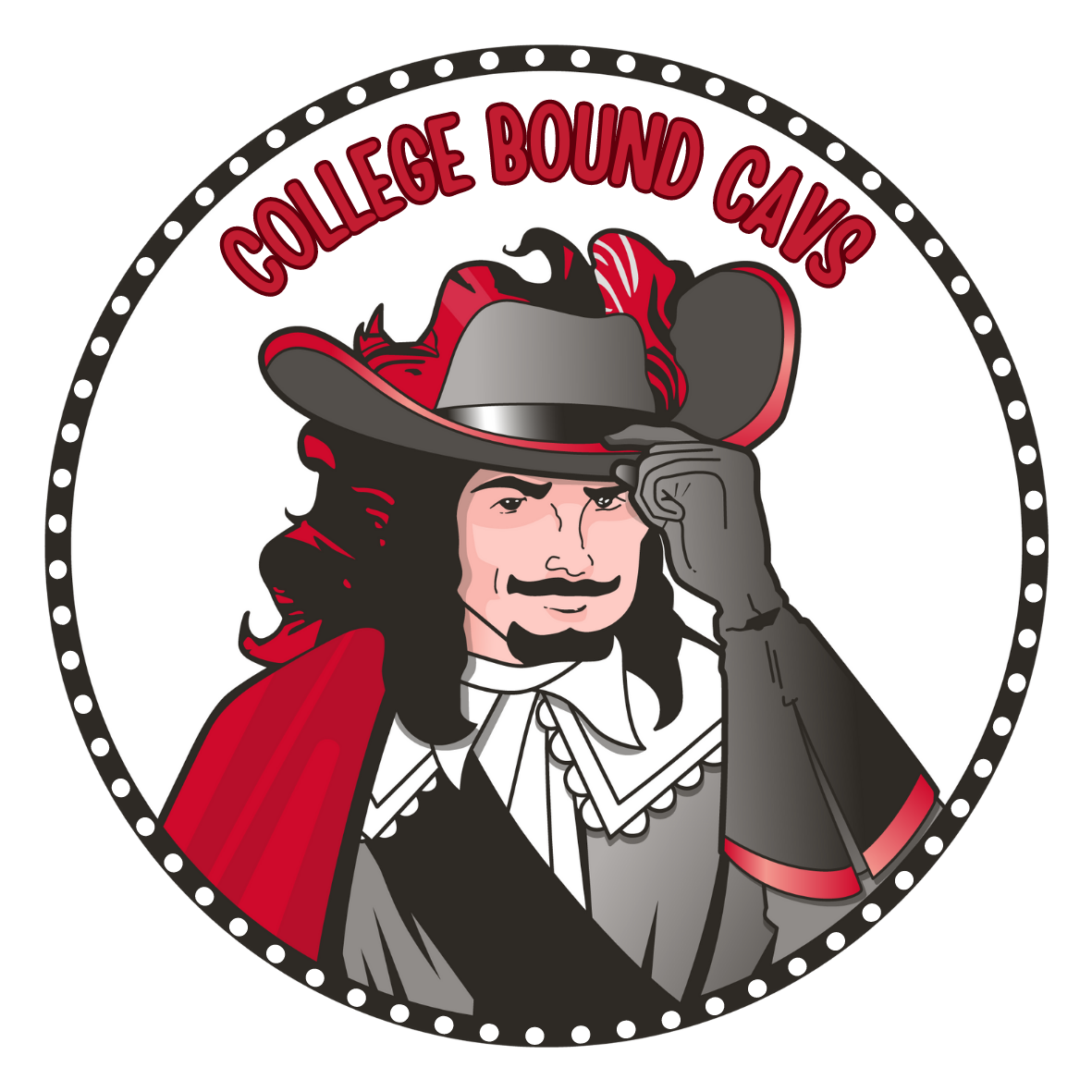 Request for Schedule Change (Non IB Students)
You should use this FORM or QR CODE only if there is a specific error on your schedule listed below.
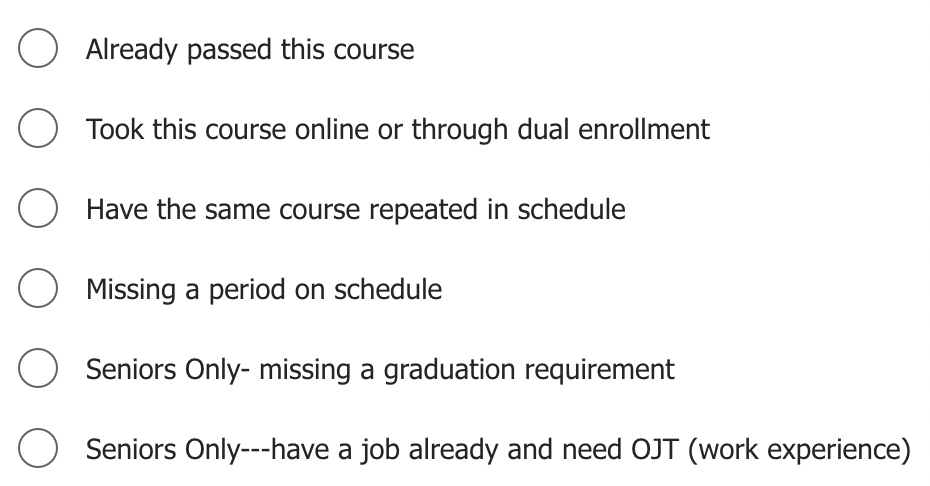 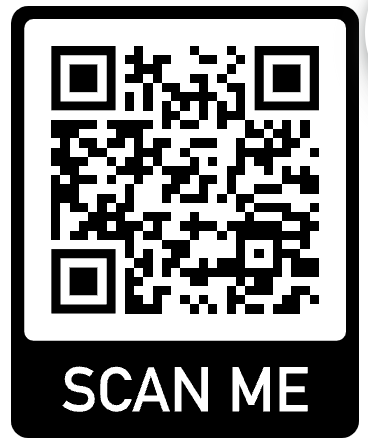 Use this link to request a schedule change.
https://forms.gle/Pv3qawqYCVmjCx2w8
Elective changes will not be considered.
We will be addressing the changes in order of submission starting August 21
IB students can request a schedule change using the form on the IB teams page or by asking their IB teachers for the QR code
STUDENT SERVICES
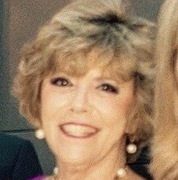 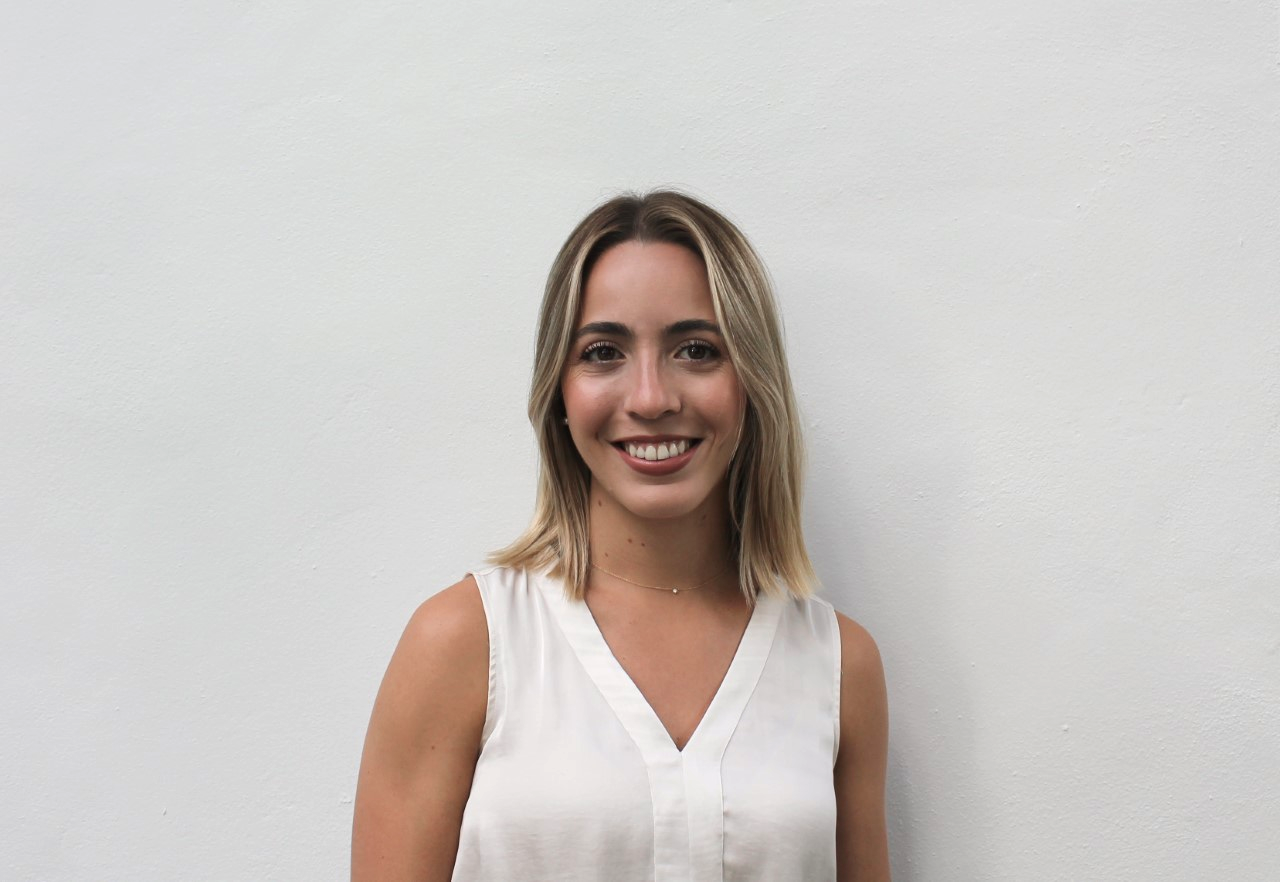 MRS. COSGROVE
GRADUATION COUNSELOR
francosgrove@dadeschools.net 
Ensuring students are on track to graduate
Testing, credits, GPA
MS. SANZ
CAP ADVISOR
ssanz@dadeschools.net
College information
Test and application fee waivers
Scholarships
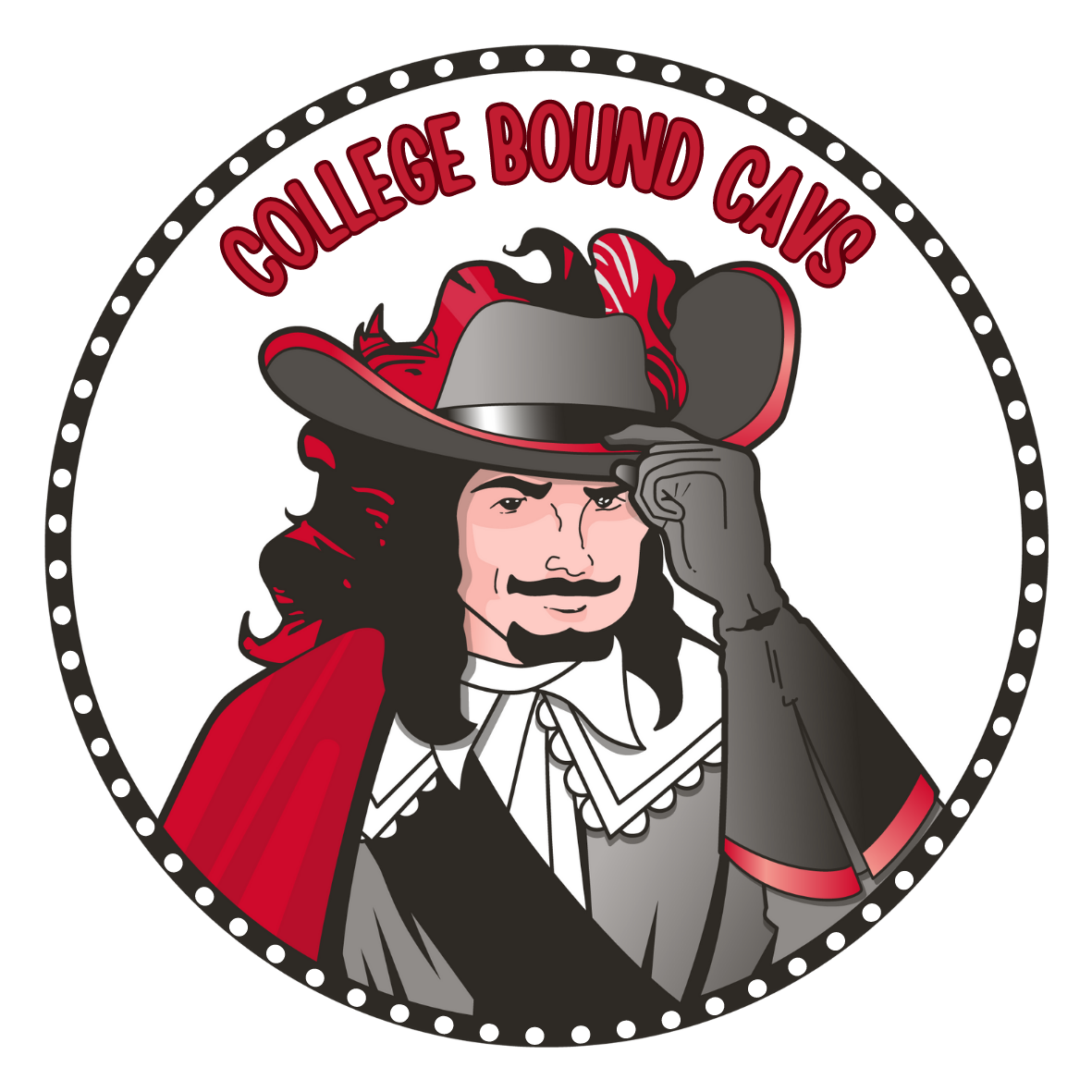 MENTAL HEALTH SUPPORT
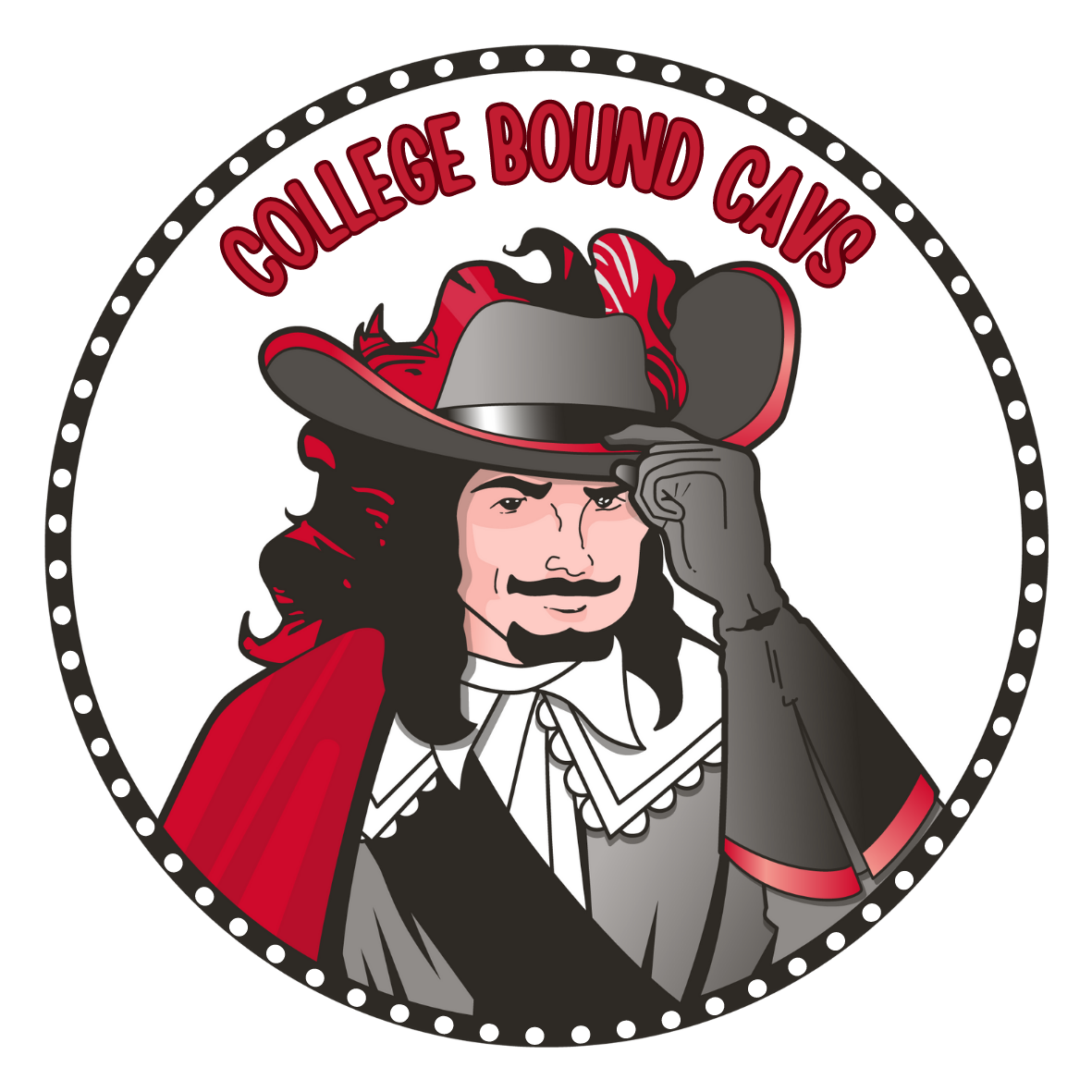 ROOM 3103
MONDAY-FRIDAY
8:00 am- 1:00 pm
Social Worker
Mental Health Professional
COUNSELOR ASSISTANCE
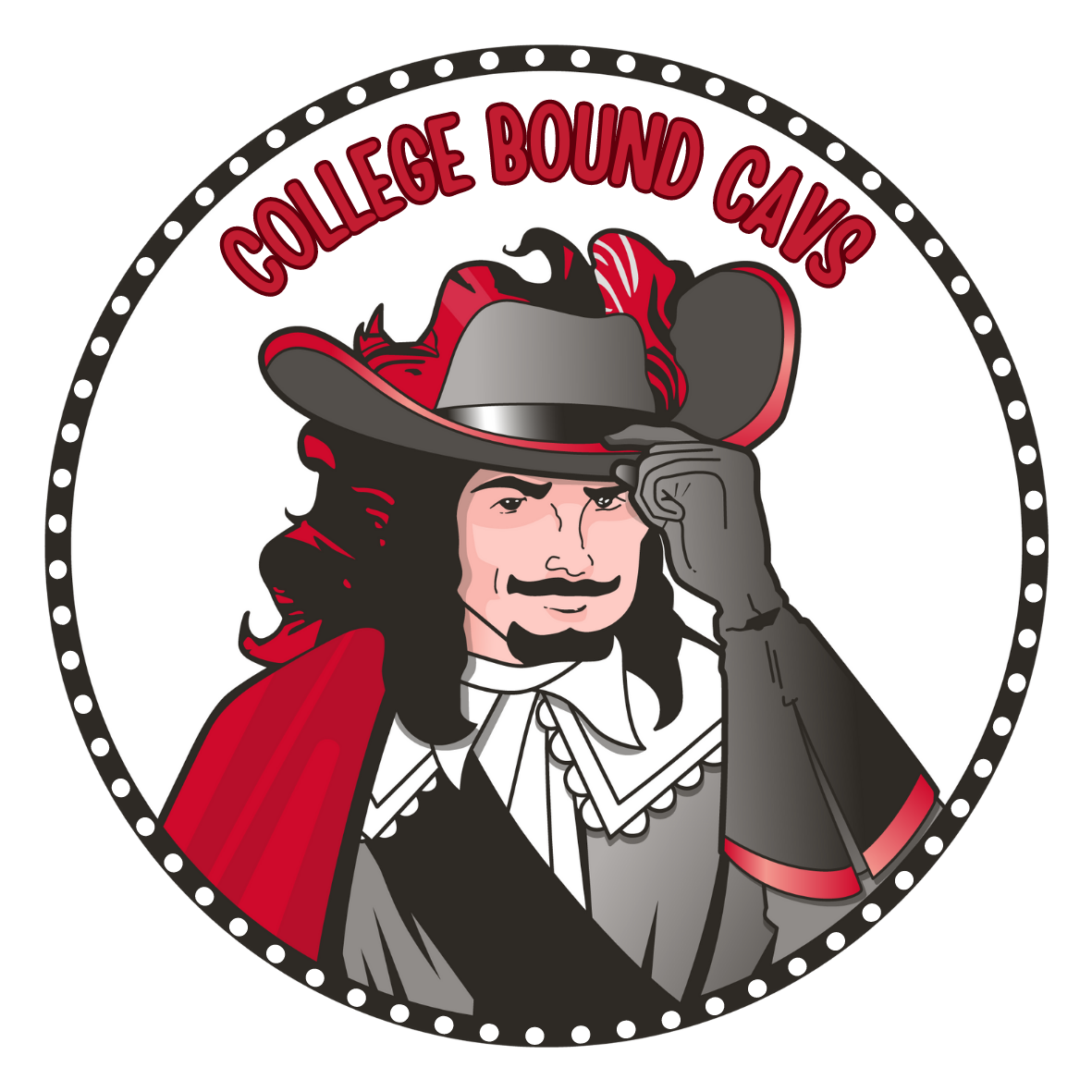 ACADEMIC 
Falling behind in classes
Study skills
Organization
GRADUATION
Missing credits
Adult Education Registration
ATTENDANCE
Extended illness
Family emergency
COLLEGE AND CAREER PLANNING
Admissions requirements
Career exploration
PERSONAL
Anxiety
Depression
Family Issues
Relationships
MENTAL HEALTH
Outside agencies
GRADUATION REQUIREMENTS
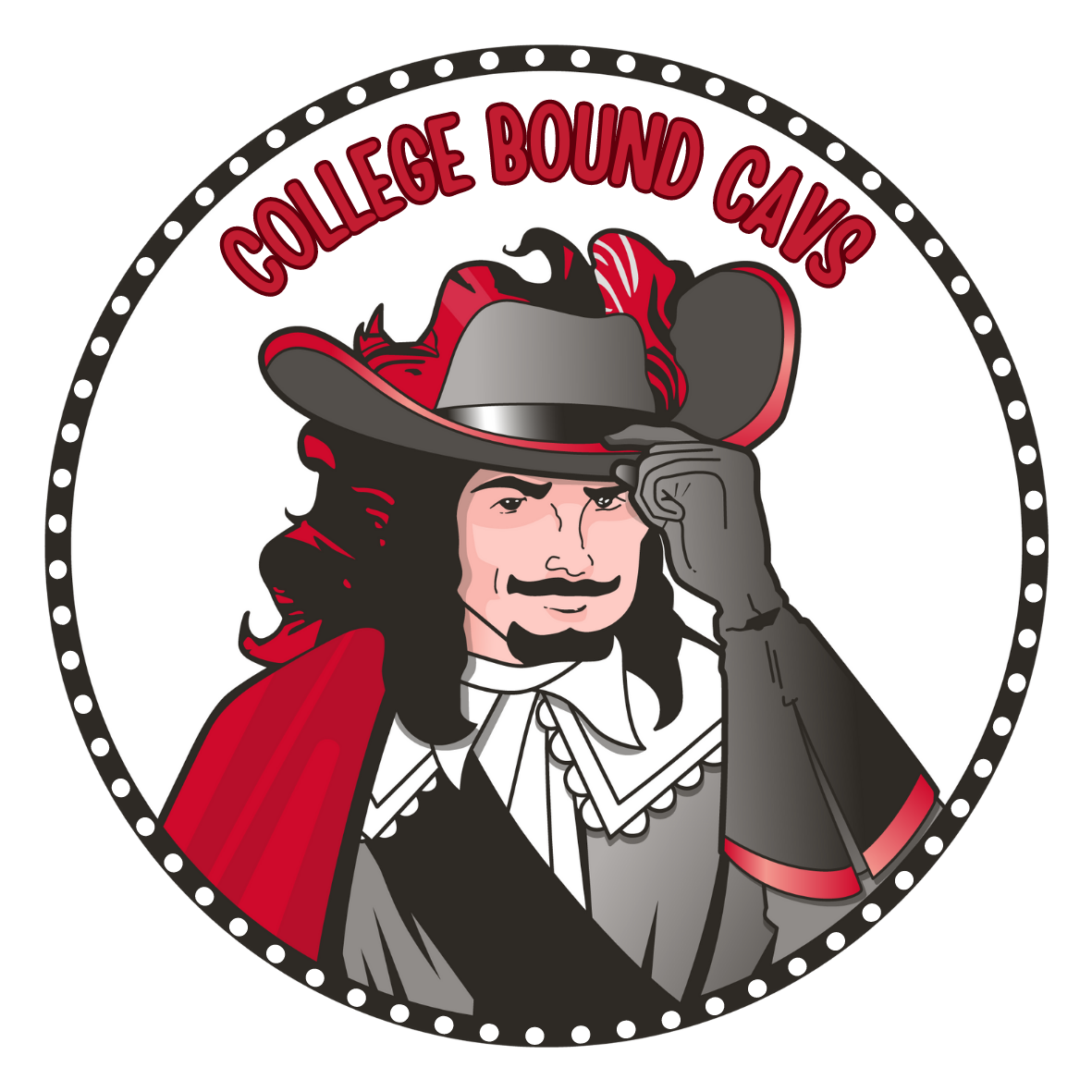 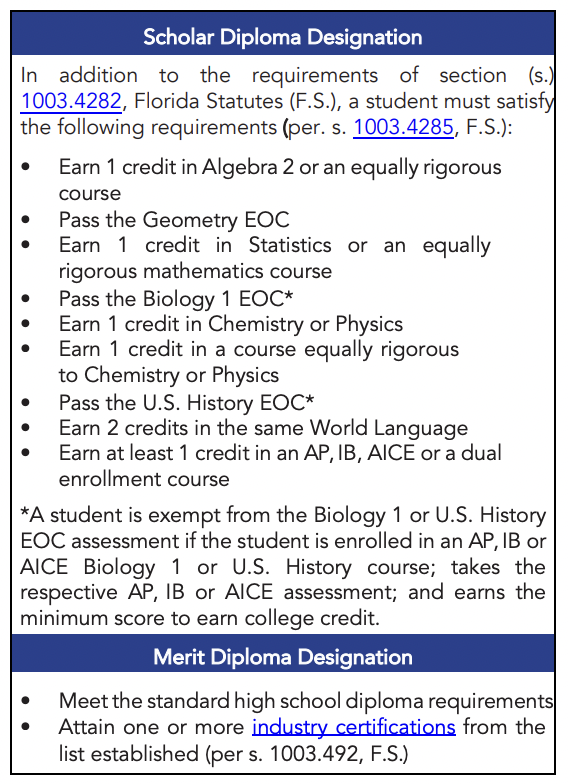 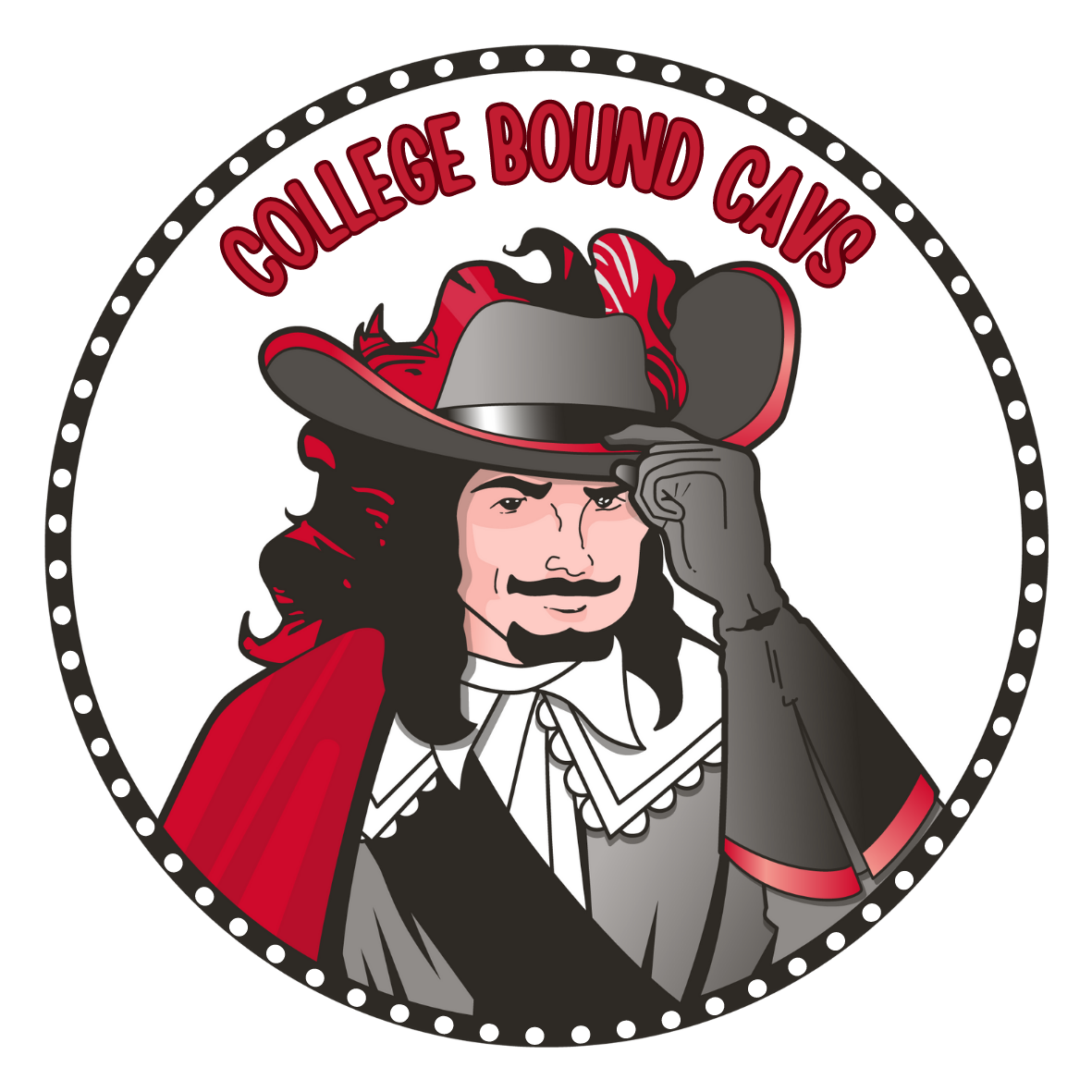 GRAD TRACK
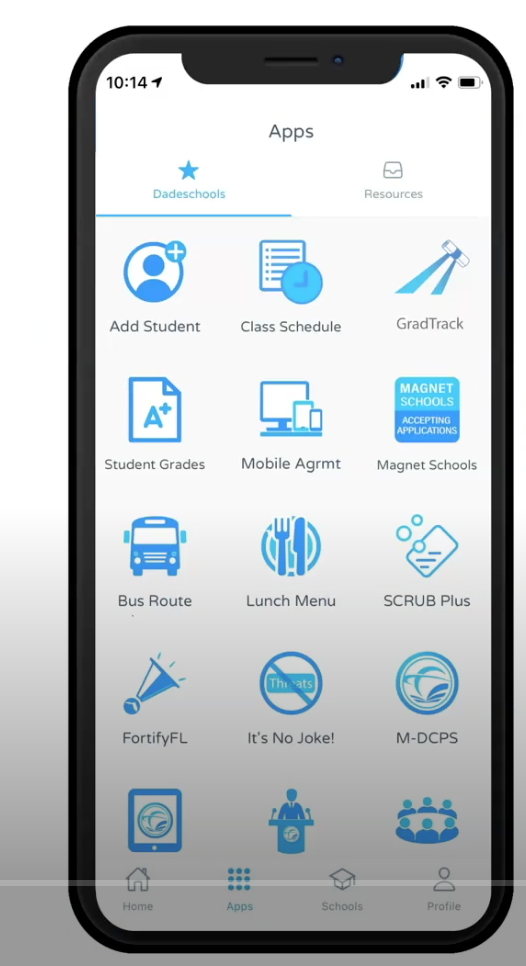 Check your own requirements and progress for graduation
Information found on Grad Track: 
GPA, community service hours, summary of graduation requirements and how much they have completed
Access Grad Track through dadeschools app or on the student portal
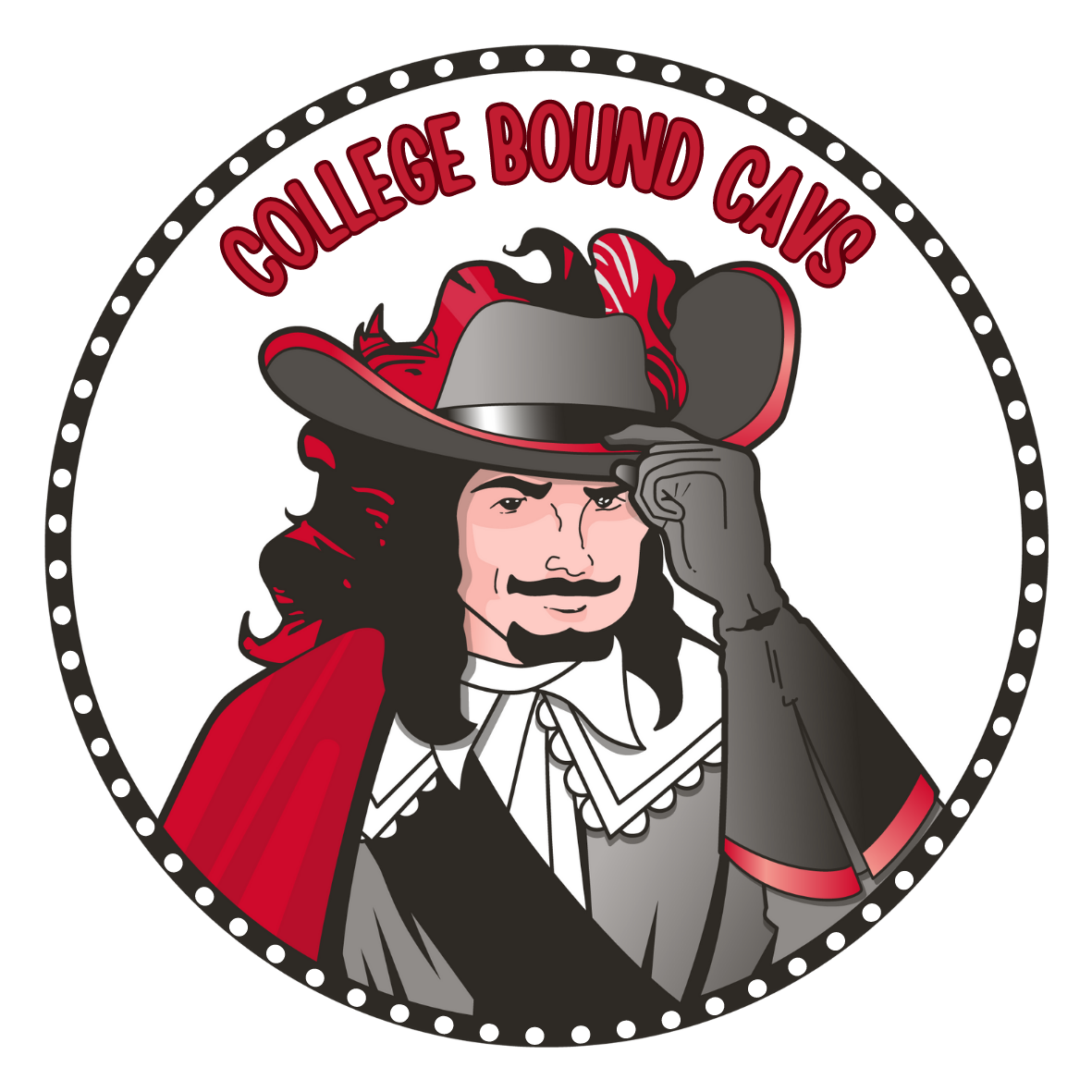 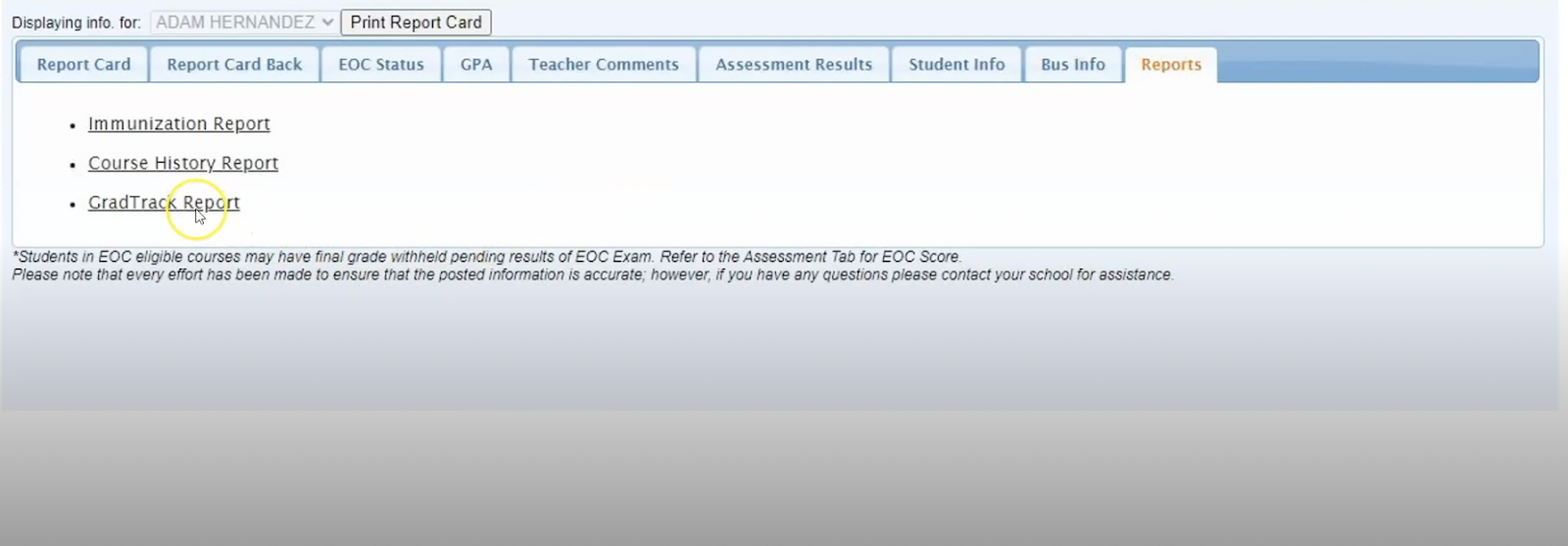 GRAD TRACK
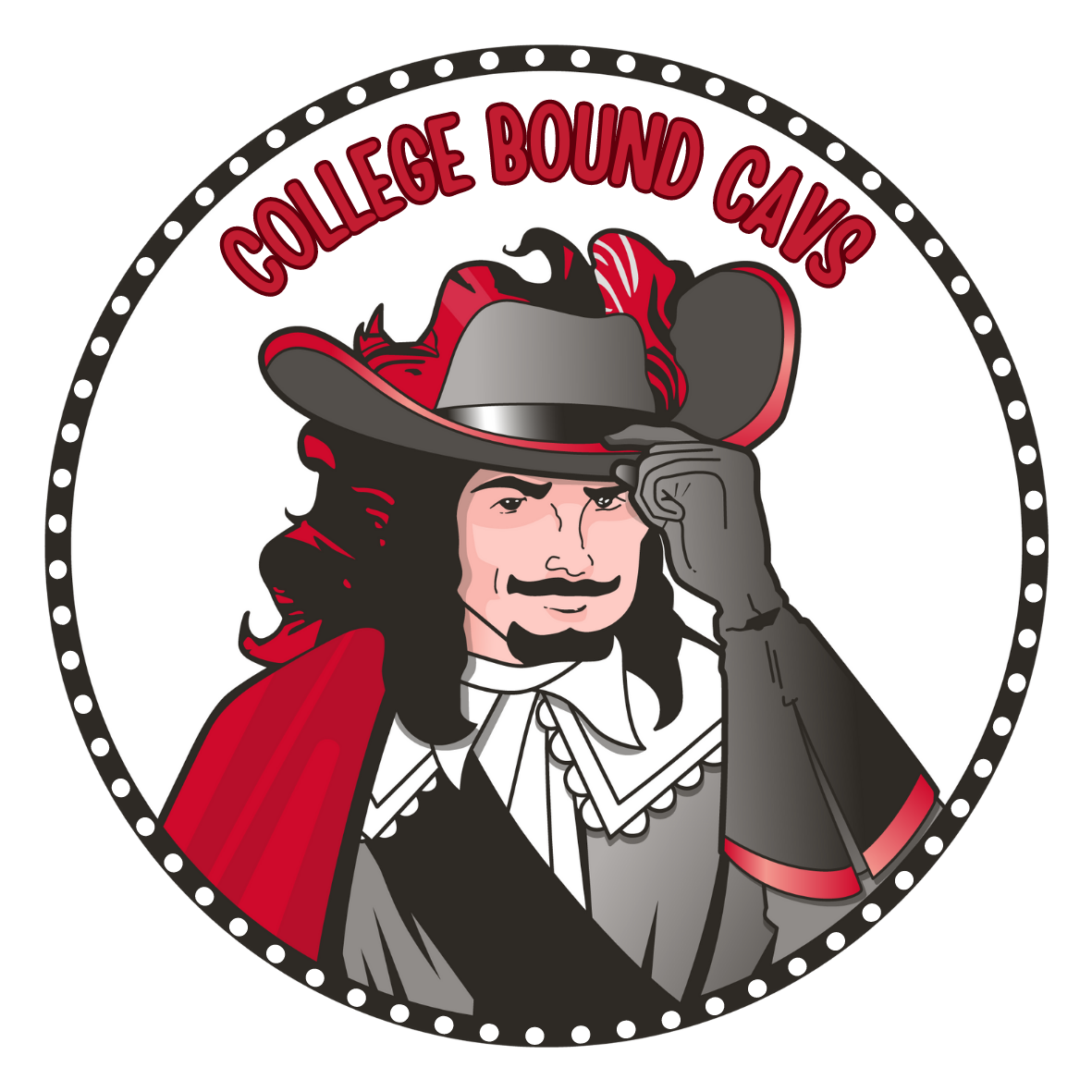 CAP COMMUNICATIONS
Email: ssanz@dadeschools.net
Instagram: @Gables_CAP
MS Teams: Class of 2025
CAVSCONNECT.COM
	CAP CORNER- SENIORS
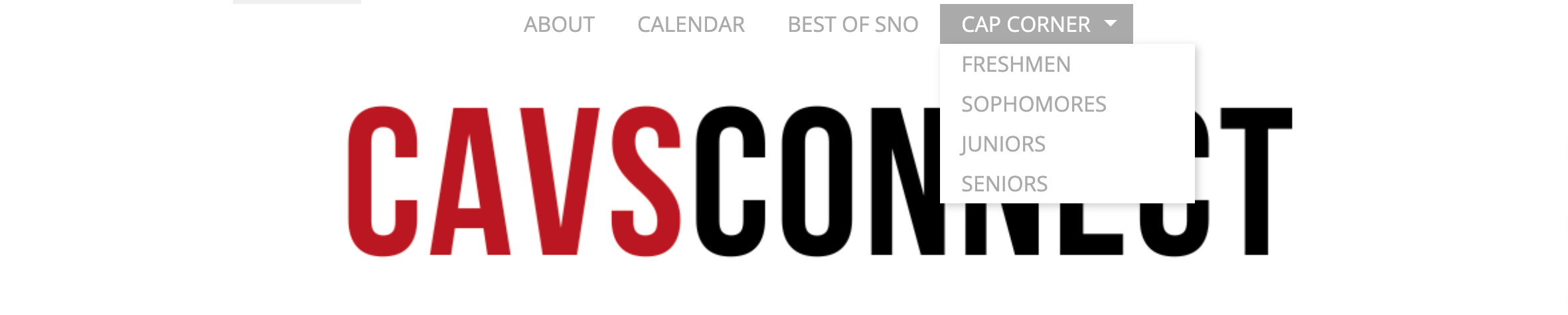 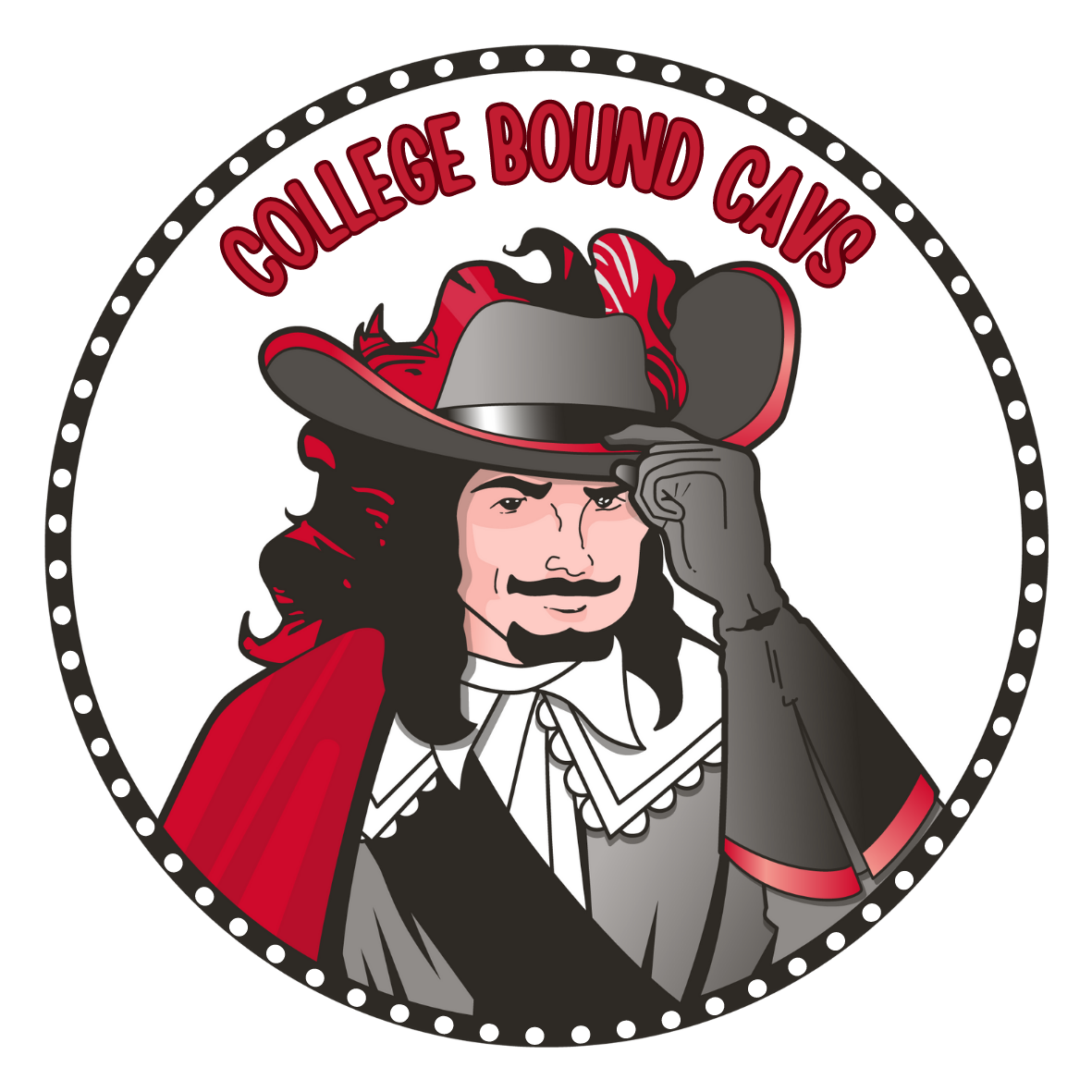 UPCOMING EVENTS
SENIOR PARENT NIGHT: 
Thursday, September 4th at 6:30 pm on Zoom
BRIGHT FUTURES:
Application opens October 1st
FAFSA:
*Application opens October 1st 
COLLEGE FAIR: 
Monday, October 14th
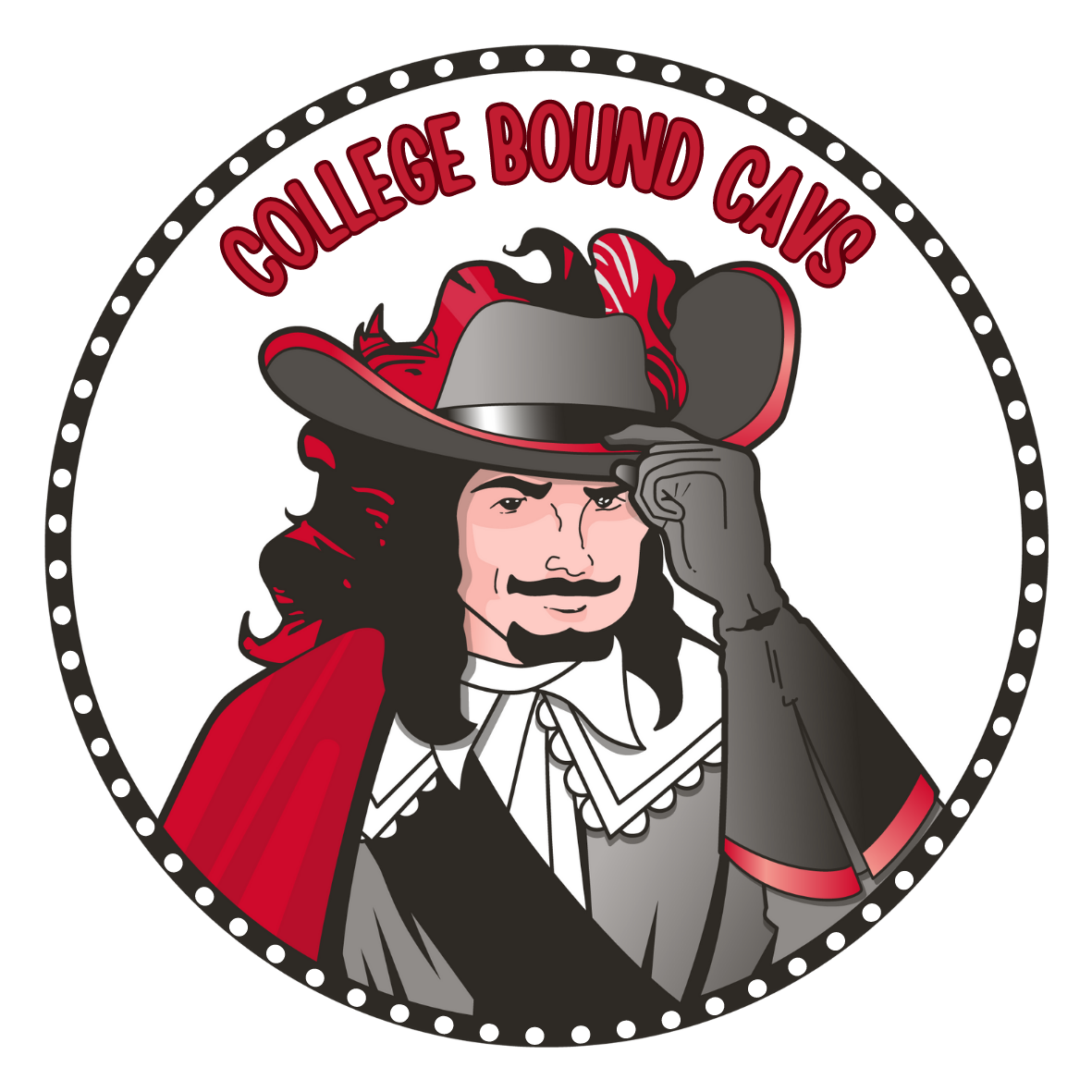 WHAT ARE COLLEGES LOOKING AT?
IMPORTANT FACTORS:
Strength of curriculum (IB, AP, Honors)
Grade Point Average (GPA) and class rank (percentile)
College Entrance Examination Scores (ACT or SAT)
Activities student is involved in 

IF THE COLLEGE REQUIRES THEM:
 Essays
 Recommendation Letters (teacher and counselor)
 Resume (leadership, community service, extracurricular, talents, etc.)
 Interviews
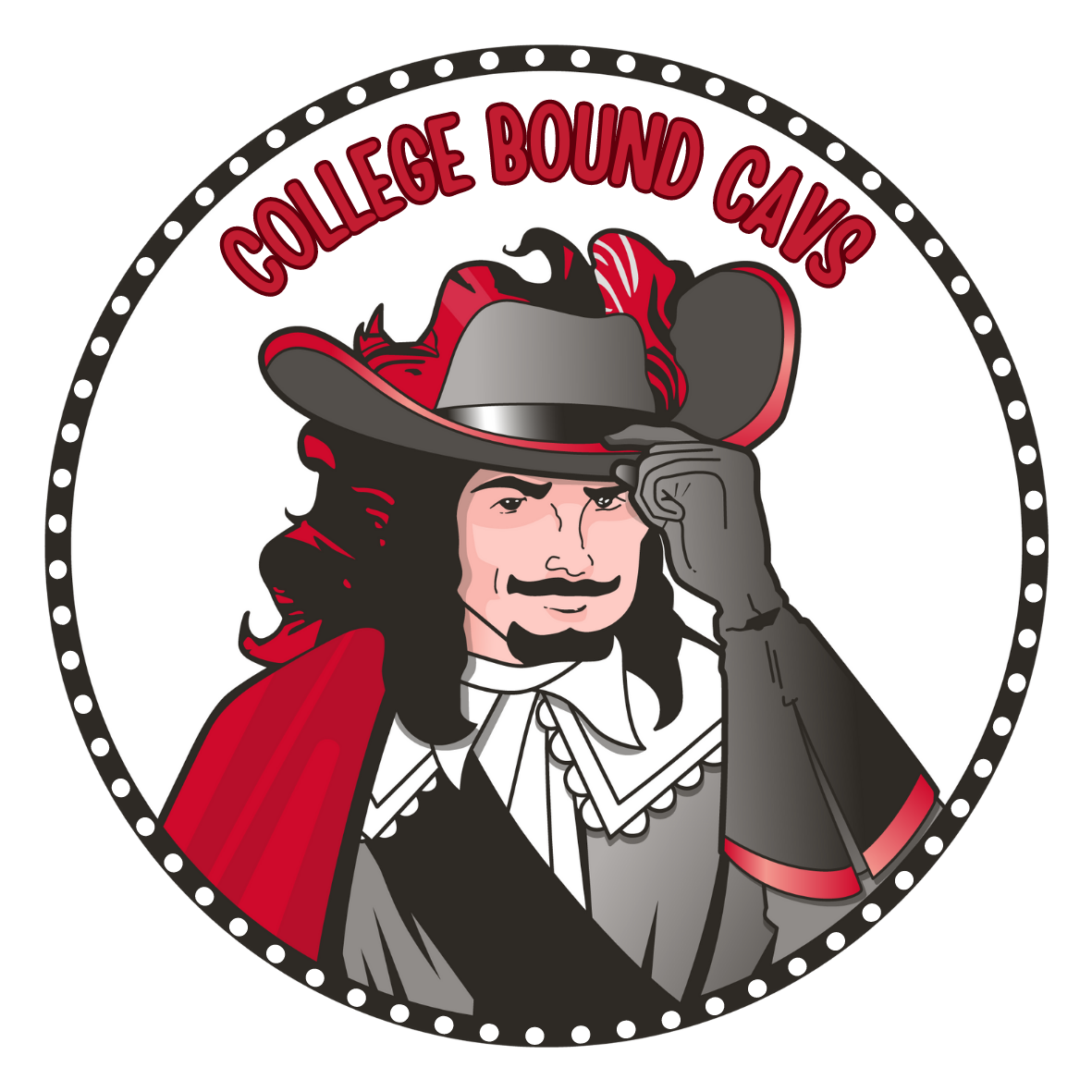 PICKING A COLLEGE OR UNIVERSITY
FACTORS TO CONSIDER: 
Four-year, two-year, or vocational?
Location: close to home or far away? City life or college town?
Size: Under 3,000 students or over 30,000 students?
Coed or single sex?
Private or public institutions?
What programs are offered?
What sports or extracurricular activities are available?
Cost? Do not exclude any choices because of high cost (Expensive schools often offer more aid) ALWAYS CHECK THE NET PRICE CALCULATOR
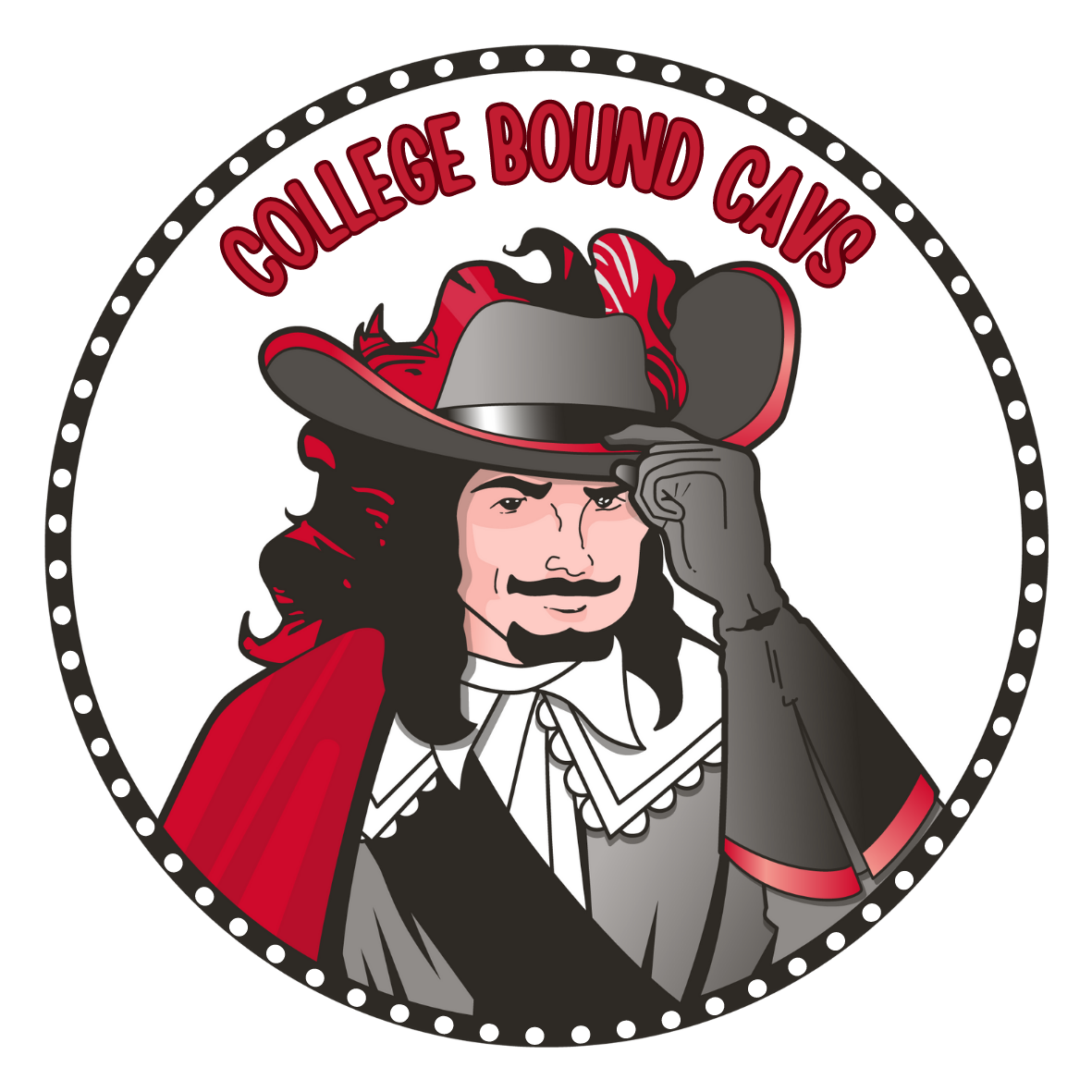 YOUR COLLEGE LIST
AT LEAST 2 REACH SCHOOLS 
AT LEAST 4 MATCH SCHOOLS
AT LEAST 2 REAL SAFETY SCHOOLS
RESEARCH THE COLLEGE’S ADMISSION DATA ON SCOIR OR LOOK AT THE COLLEGE’S WEBSITE FOR THE COMMON DATA SET: 
most important facts and figures about a college that allows you to easily look up certain pieces of information, helps you compare colleges, and even provides demographic breakdowns of admissions and enrollment statistics
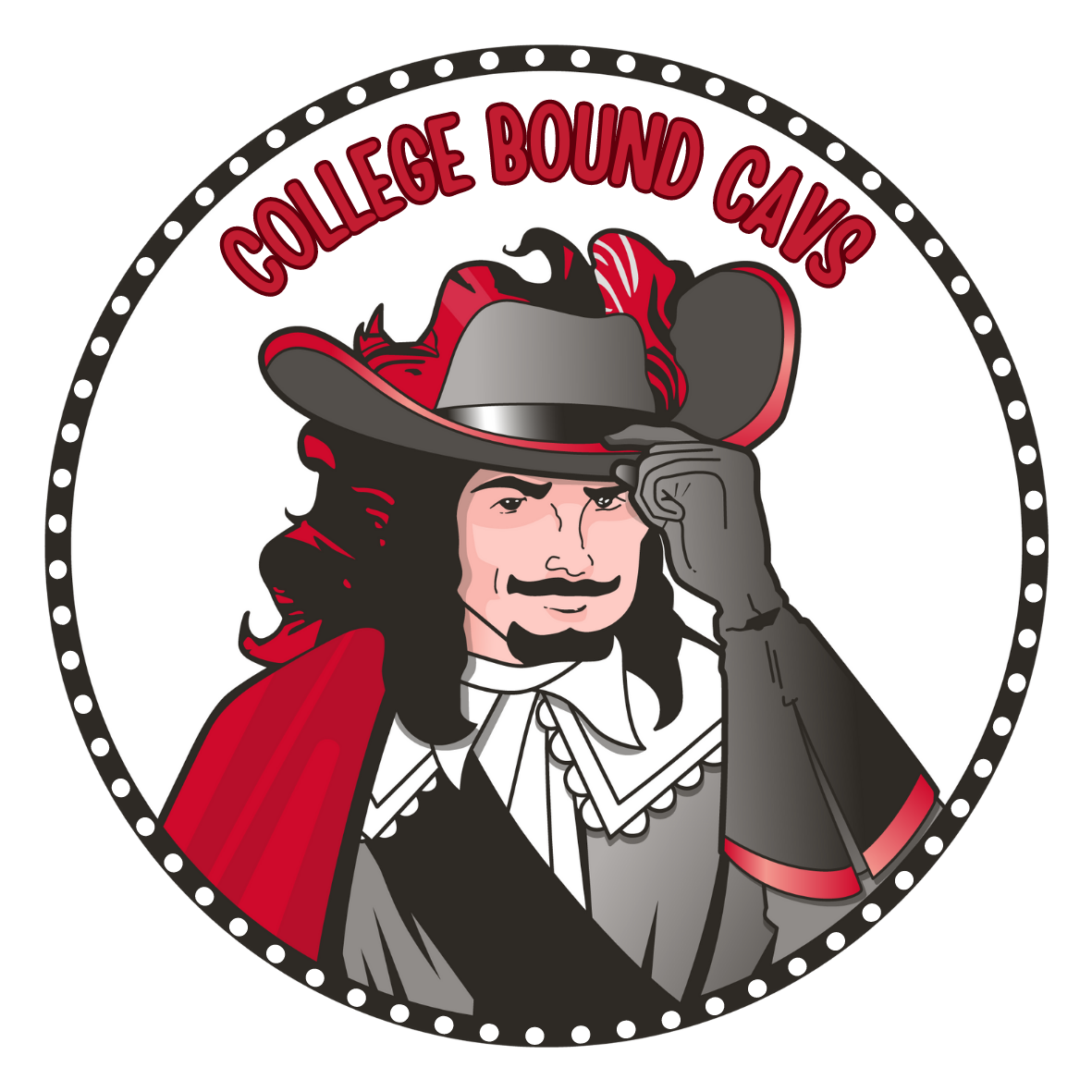 POST-SECONDARY EDUCATION
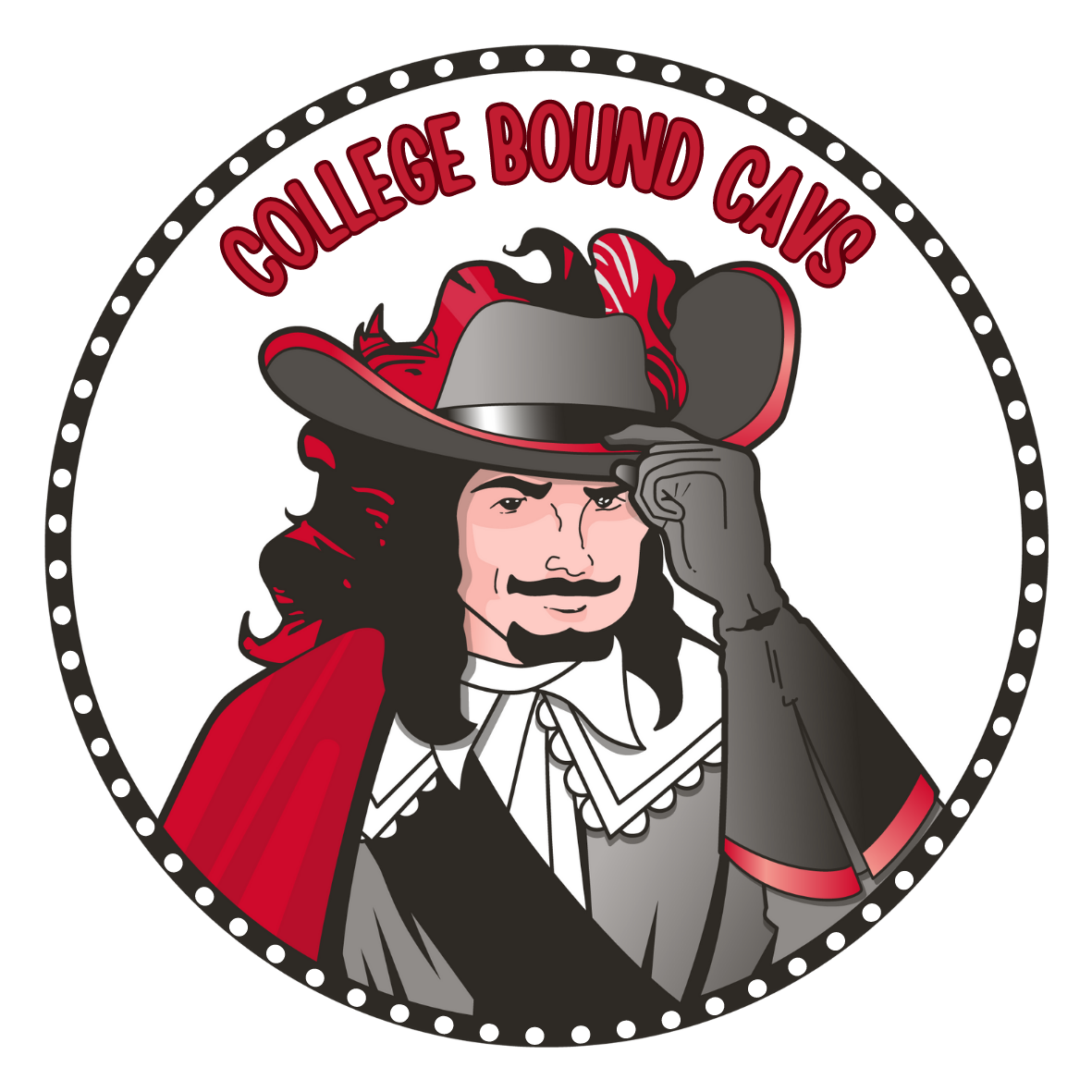 POST SECONDARY EDUCATION
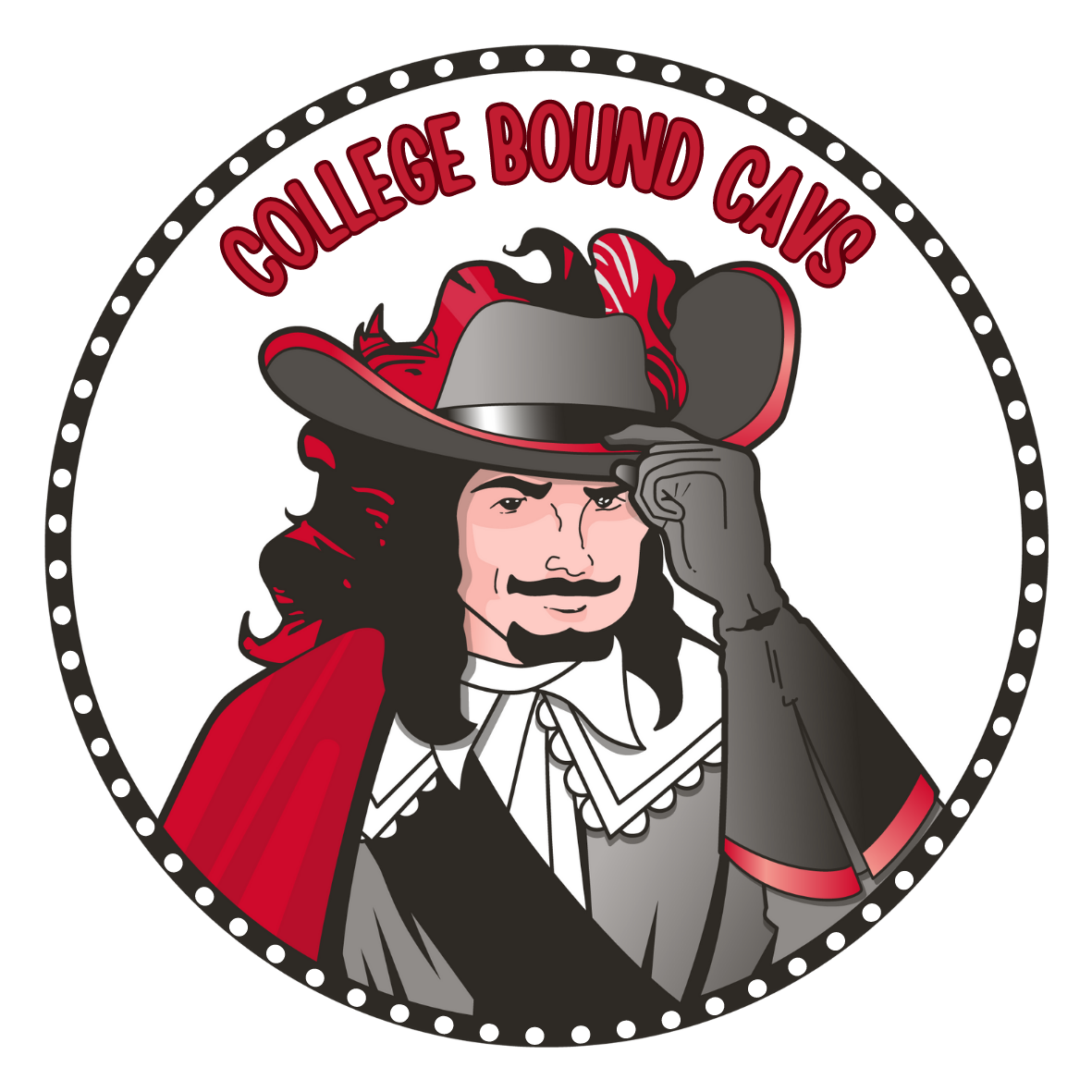 COMMUNITY COLLEGES AND STATE UNIVERISTIES
Programs of 6 months to full Bachelor’s degrees
OPEN ADMISSIONS: anyone with a high school diploma or GED is admitted.
Vast selection of programs including Graphic Design, Music Production & Management, Fire Science Technology, Nursing and much more.
Programs to consider:
MDC Honors
MDC Pathway Program
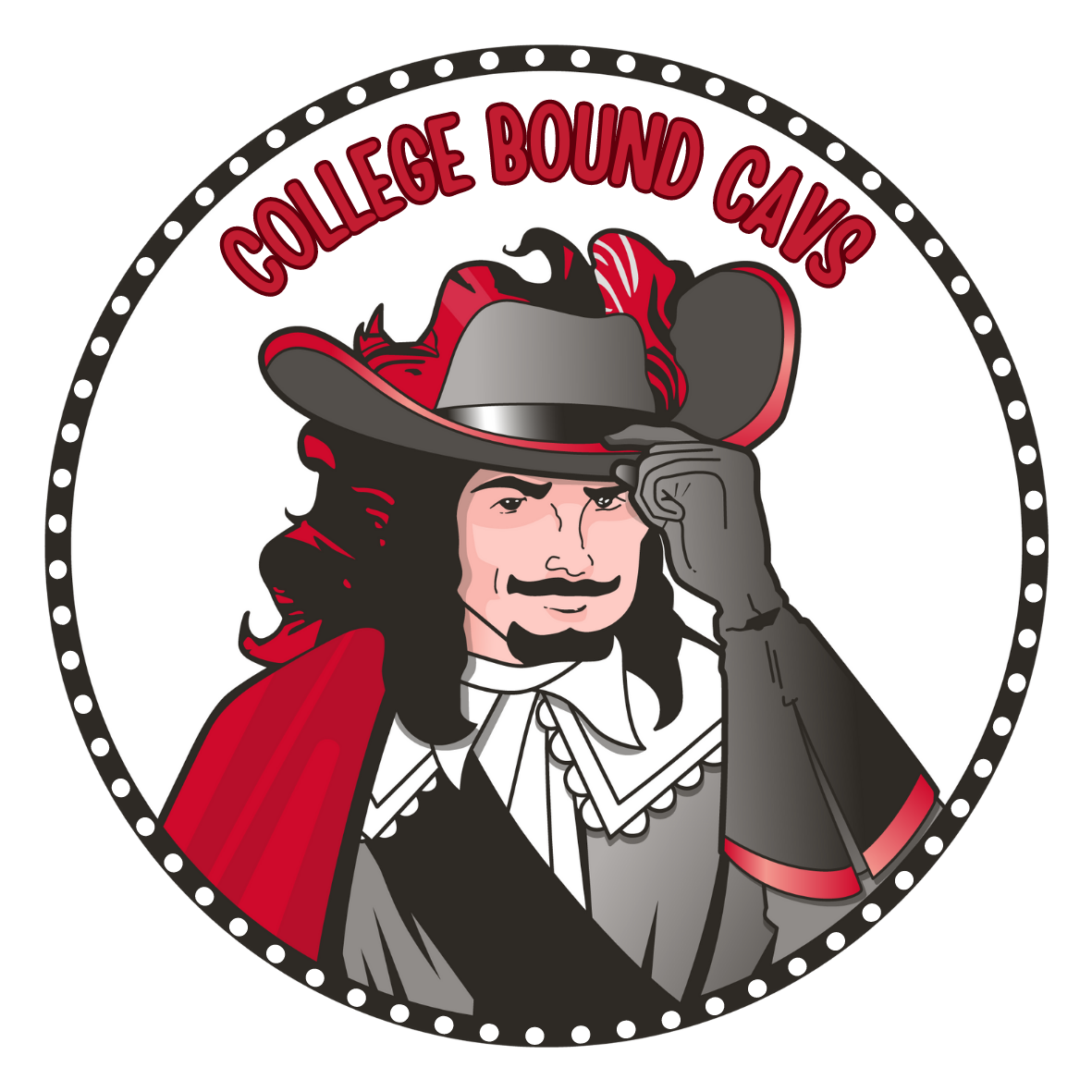 COLLEGE ENTRANCE EXAMS
ACT
ACT scores range from 1 to 36. 
English
Math 
Science
Reading
SAT
SAT scores range from 400 to 1600. 
Reading/Writing 
Math
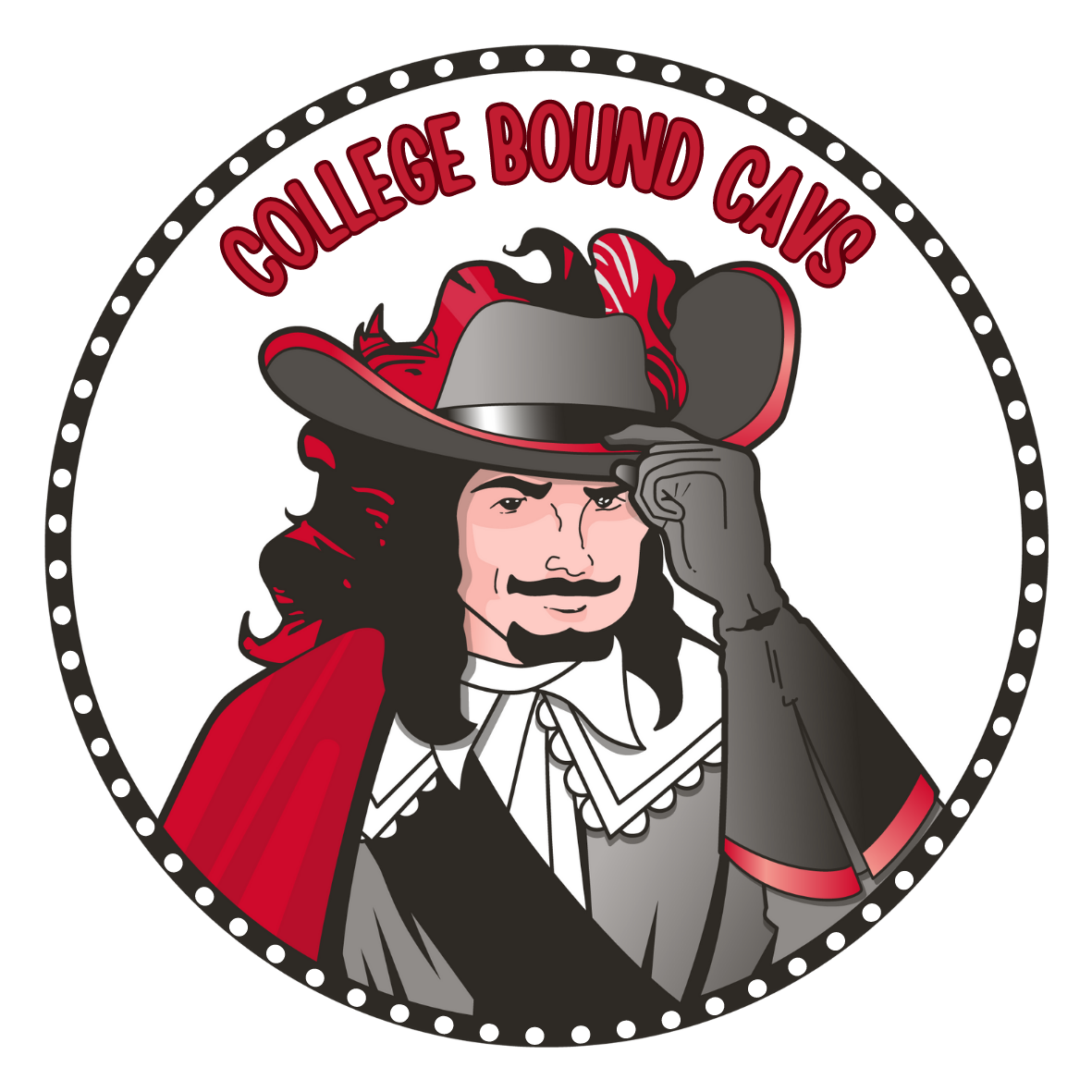 UPCOMING EXAM DATES
SAT
ACT
REGISTER AT SAT.SUITE.COLLEGEBOARD.ORG
REGISTER AT MYACT.ORG
REGISTER AT MYACT.ORG
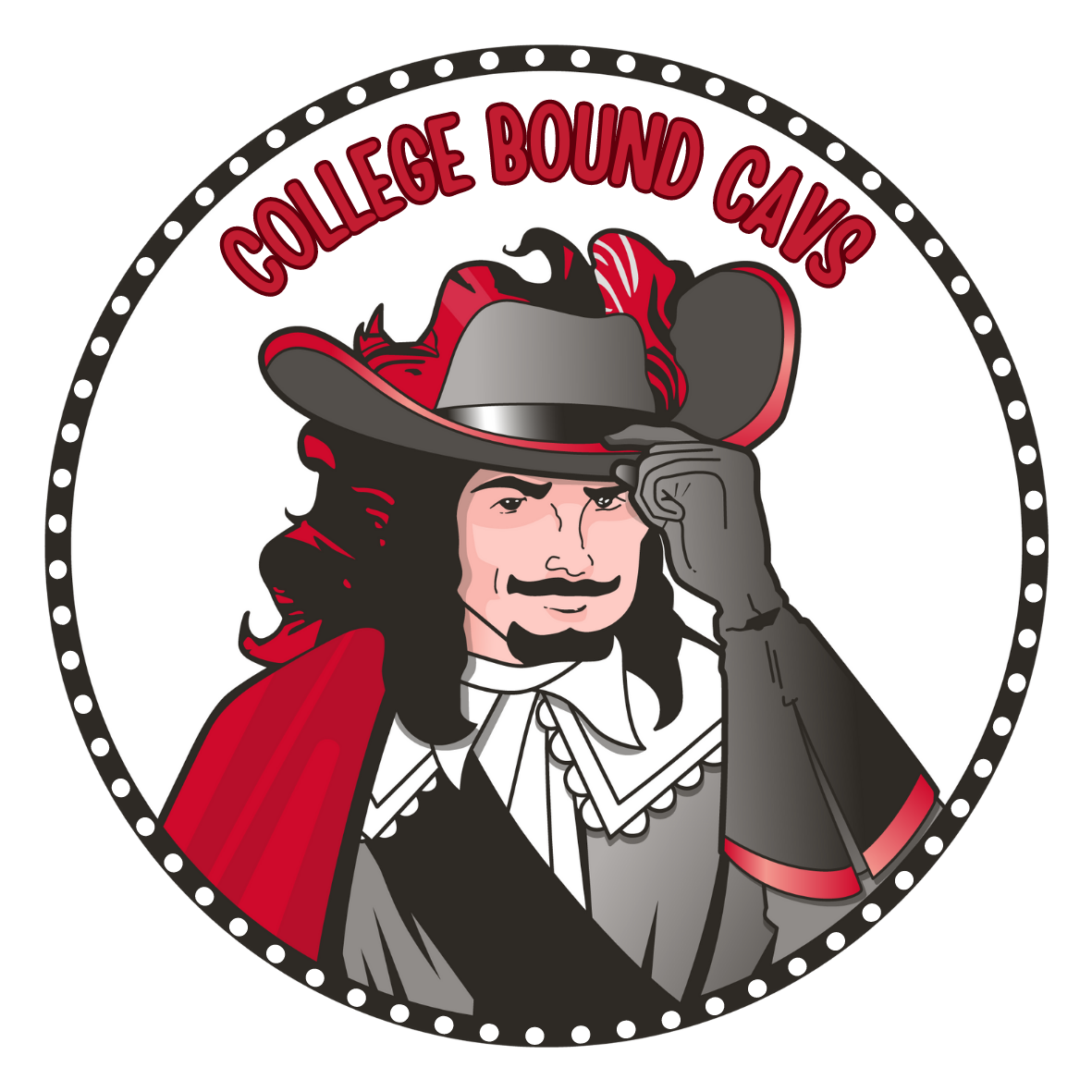 FEE WAIVERS
You must complete this form: incomesurvey.dadeschools.net
If you qualify for free or reduced lunch, you may qualify for testing and application fee waivers.
4 ACT Waivers (4 different codes)
2 SAT Waivers (1 code)
Unlimited Scoir Application Fee Waivers
TO REQUEST AN ACT/SAT FEE WAIVER: see me in room 6111 or send me an email at ssanz@dadeschools.net
Scoir fee waivers can be requested under My Colleges- Application Documents
CLT waivers must be requested by the student on their website
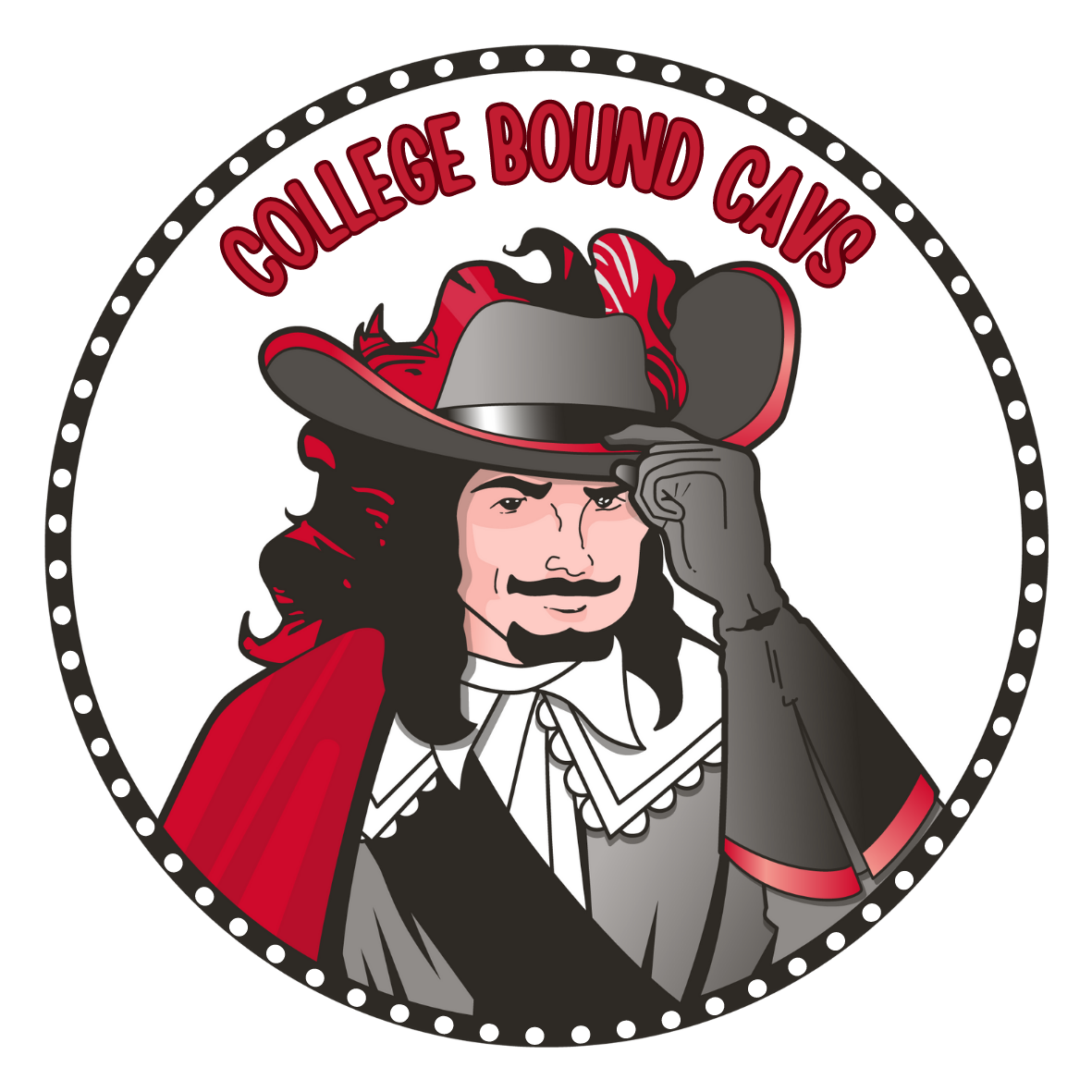 APPLYING FOR ADMISSION
APPLICATION: required everywhere 
TRANSCRIPT
APPLICATION FEE: (fee waiver(s) can be used, see me for more info.)
SAT/ACT SCORES:  required or test optional
COPY OF OTHER REQUIRED DOCUMENTATION: (if applicable)
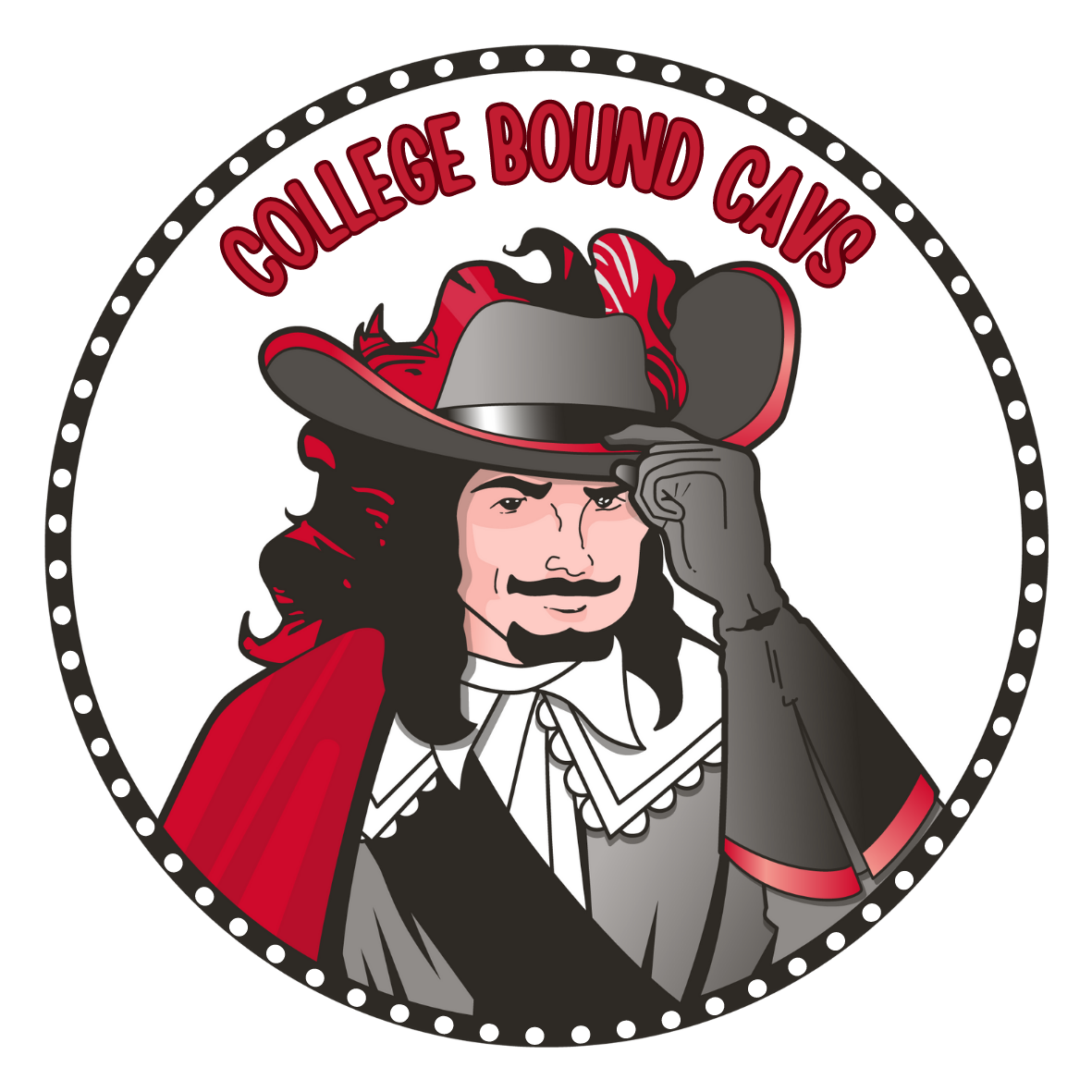 TYPES OF APPLICATIONS
EARLY DECISION: binding, regardless of financial aid status. You can only apply to only one ED school and must sign a contract, along with your parents & myself. 
EARLY ACTION: nonbinding. Students can apply to multiple schools as EA. Apply early (October-November) and receive notice by December.
REGULAR DECISION: varies per college/university. most deadlines are around January and decisions are made by mid-March-April.​
ROLLING ADMISSION: accepts students as applications come in, and until they run out of spots, so apply early!​
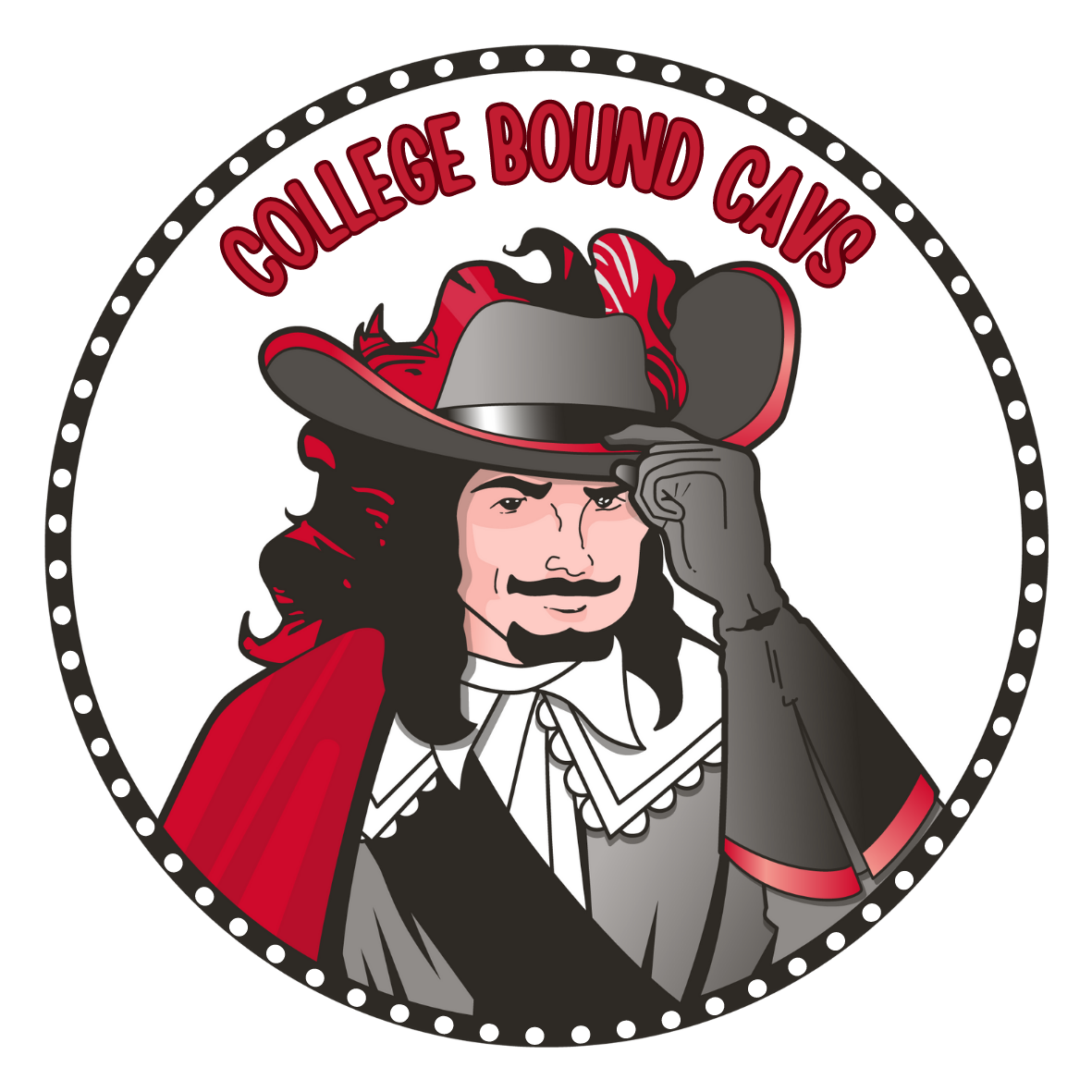 WHERE DO I START?
Sign up for the SAT/ACT if you still need to do so.
Finish researching colleges and make your list/excel spreadsheet. Organize it by deadline!
Mark those schools as applying on Scoir. 
Involve your family and look at the cost of attendance to these schools. 
Go to the Undergraduate Admissions websites of each of your colleges. Create an account on their application site or Common App. 
SAVE THE USERNAMES AND PASSWORDS IN A SAFE PLACE!
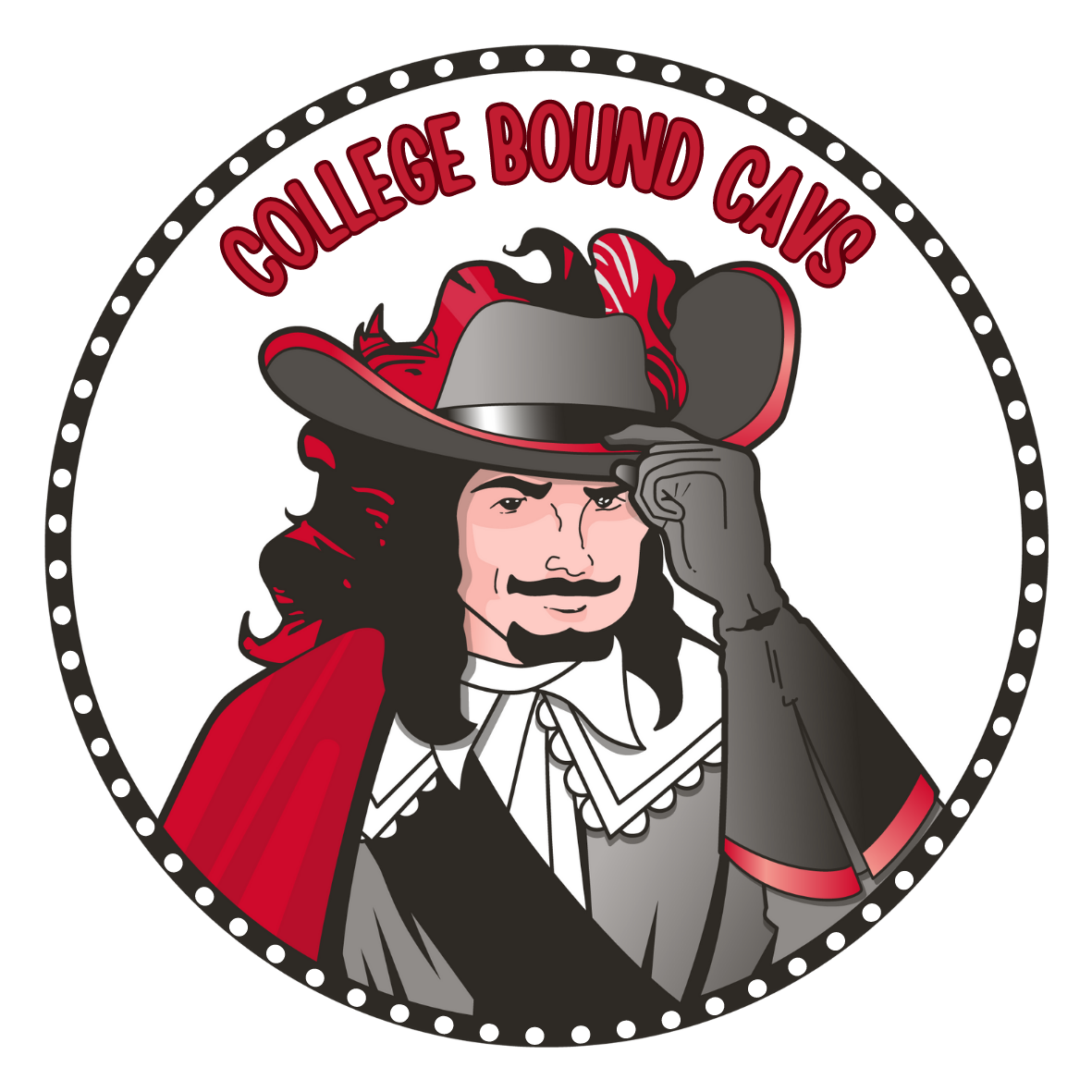 WHERE DO I APPLY?
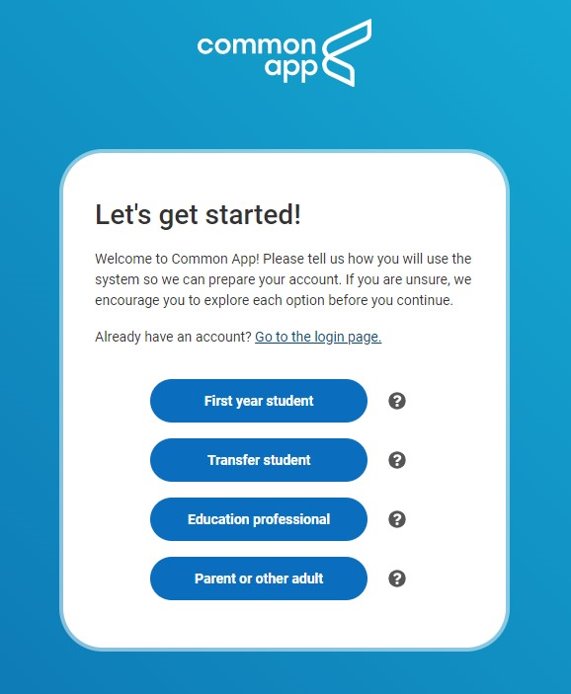 INSTITUTIONAL APPLICATION: college admissions application provided by the specific school (or group of schools) that you are applying to. You can find this on the school’s admissions website.
COMMON APPLICATION: one of the most popular college admission applications. Appy to multiple schools using one application. ​
Create an account at commonapp.org
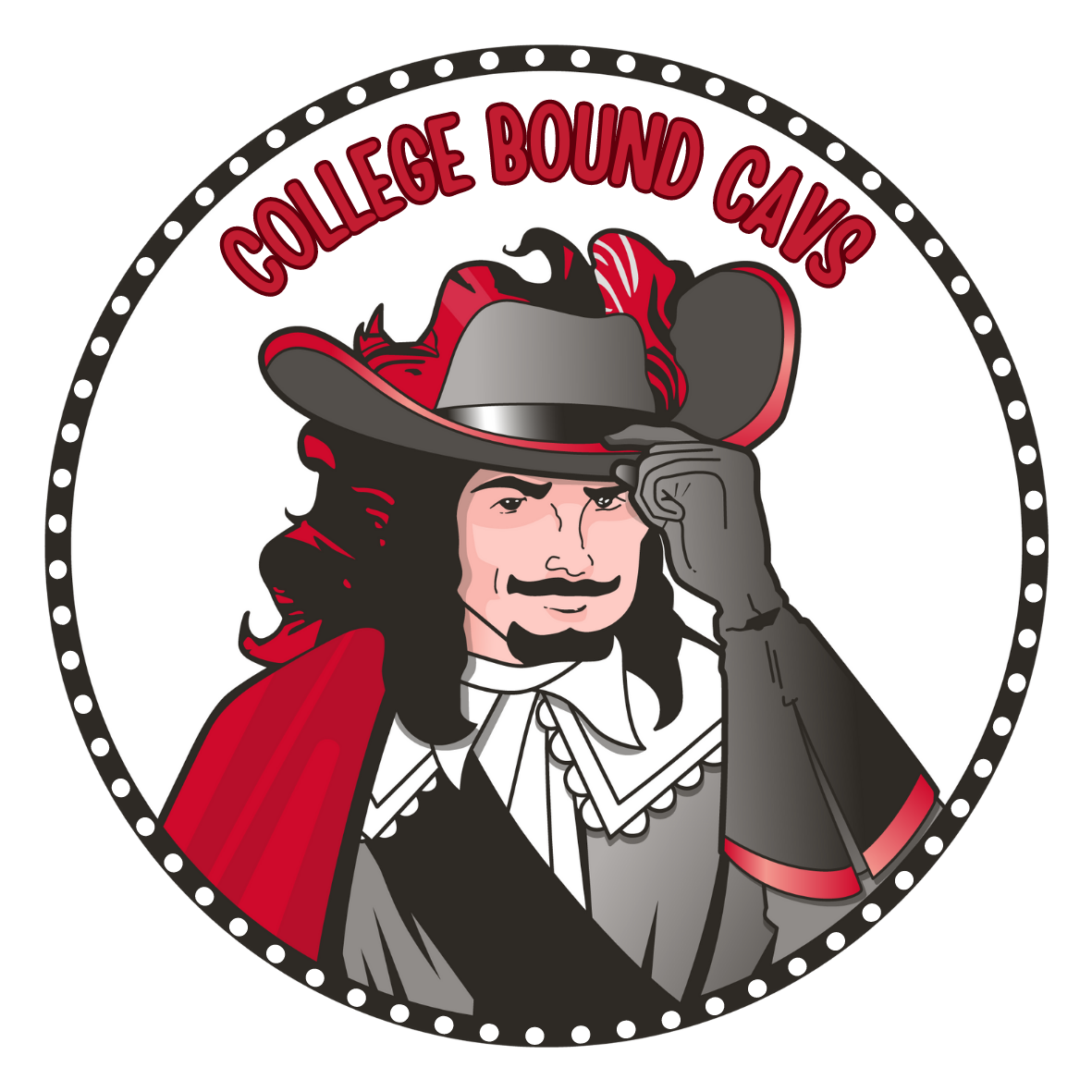 THE COMMON APP
DASHBOARD: summary of your applications​.
MY COLLEGES: your college applications. Every school may have different questions, supplements, or other requirements. This is where you will find that. You can submit different colleges at different times.​
COMMON APP: general information that every school will require. You can edit this at any time.
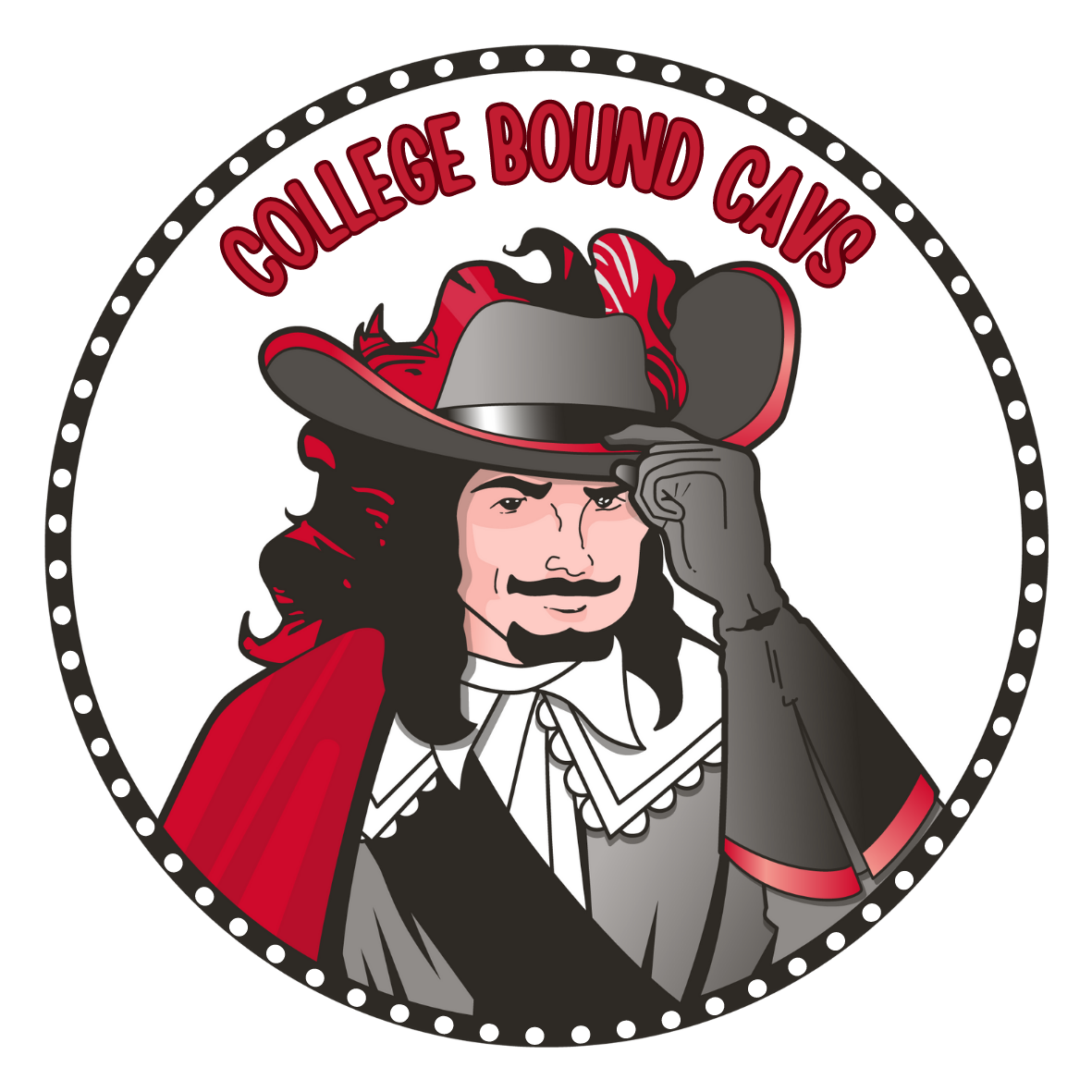 THE COMMON APP
PROFILE SECTION:
Each part of the common app profile is up-front and easy. ​
Not all of it is required as you will see by the red asterisk.
 If you feel uncomfortable answering something that is optional, you may omit it.
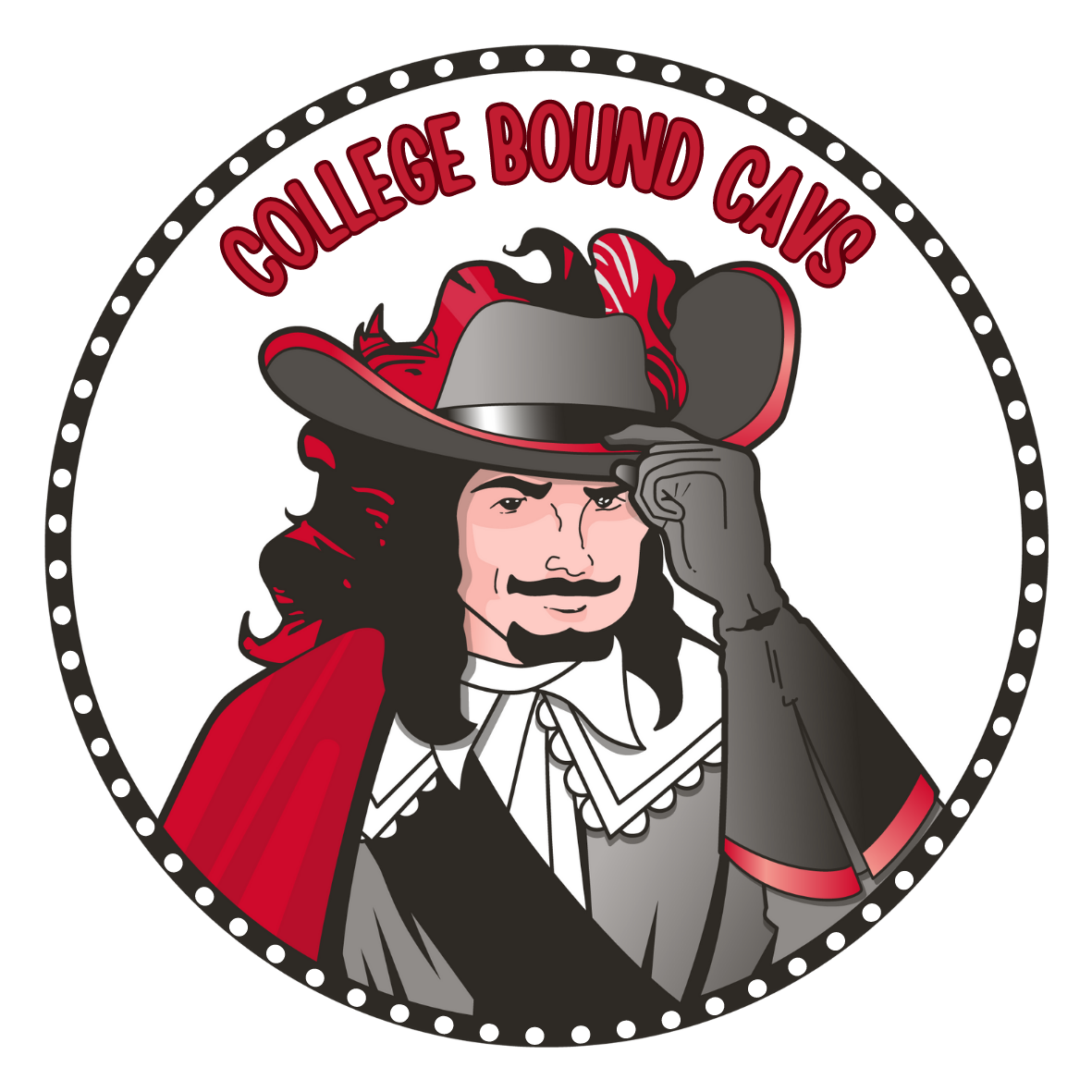 THE COMMON APP
EDUCATION SECTION:
Answer questions about the school you are in currently (Gables), any other schools you may have attended including colleges (dual enrollment), senior year courses, any honors you may have received, and your career or education plans.
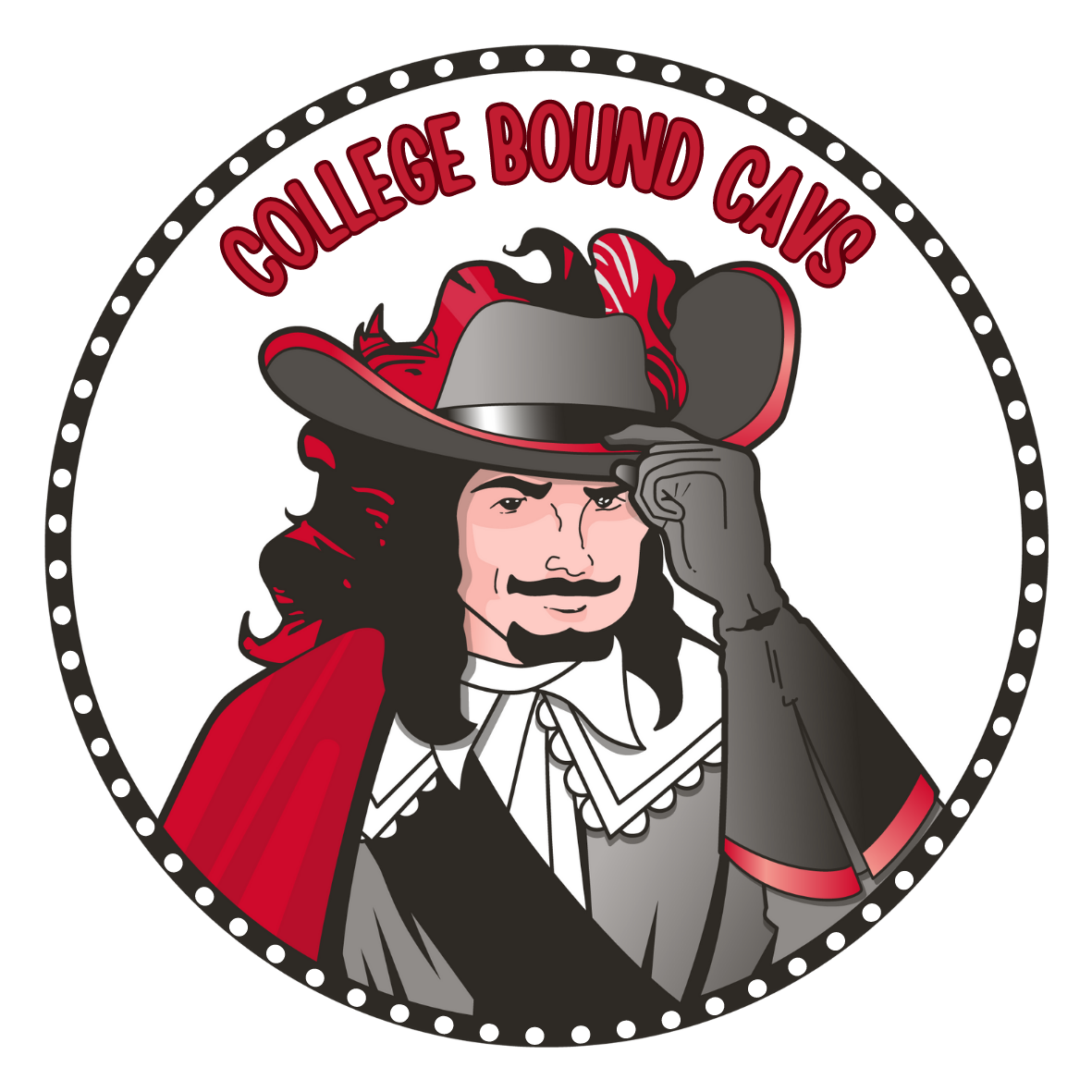 THE COMMON APP
DUAL ENROLLMENT
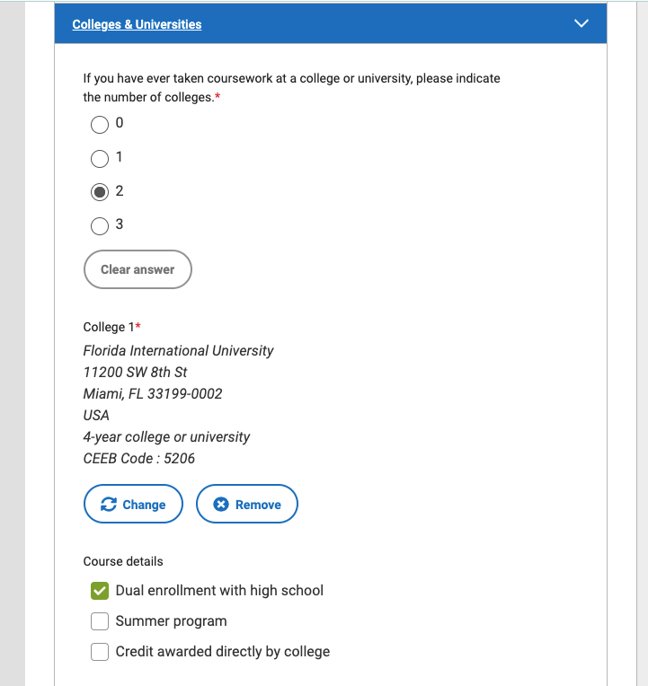 Notice there is not an asterisk next to “Degree Earned”, so unless you are graduating with your AA, leave this blank.
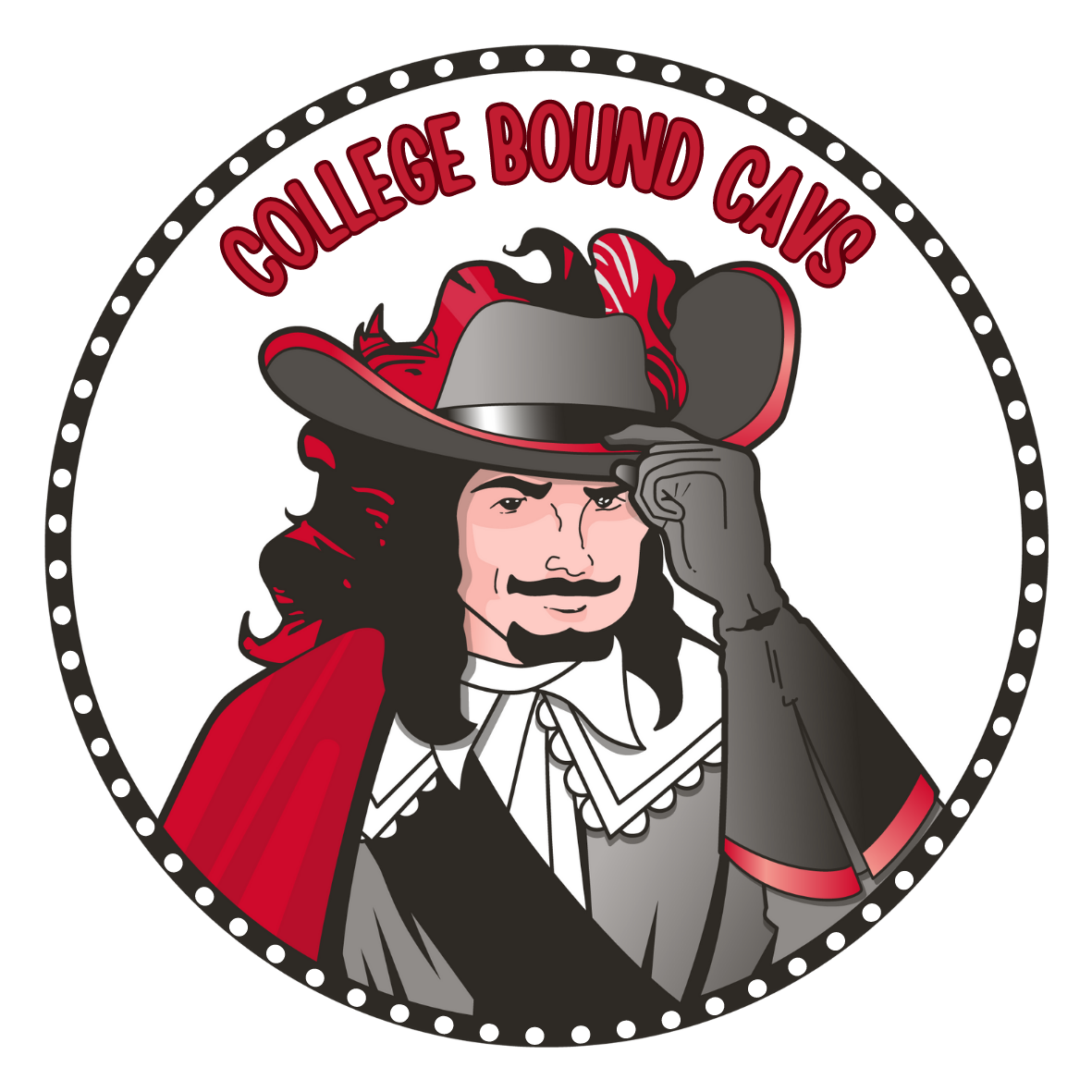 CLASS STATS
CLASS SIZE: 676
CLASS RANK: Gables does not rank students, we only haver percentile ranking, so you’ll select DECILE. Percentages will be announced around the end of September or early October. ​
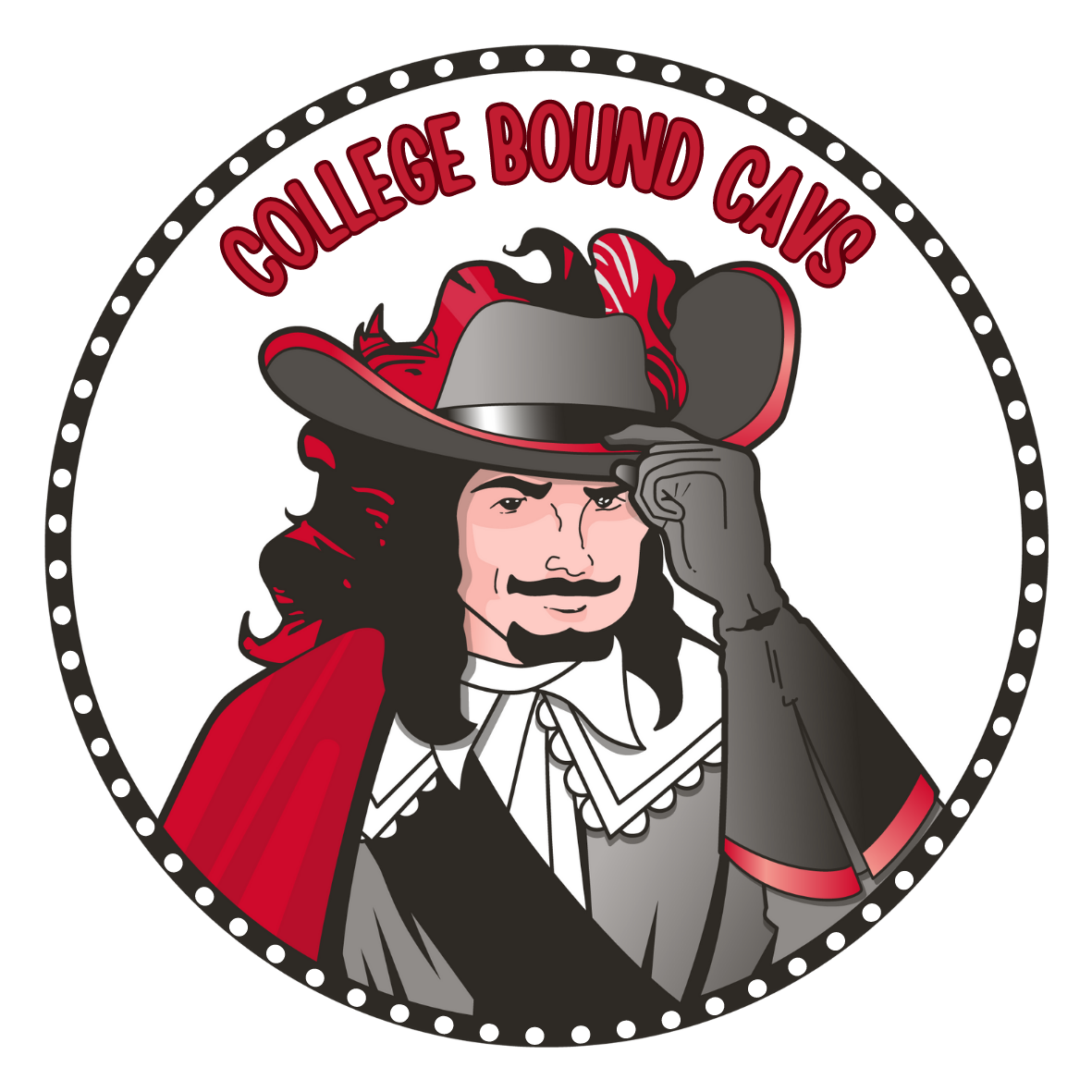 THE COMMON APP
TESTING SECTION:
Some of your schools may be test optional, while others may require them. Before submitting your application, make sure you edit this section if you have different preferences for different schools.
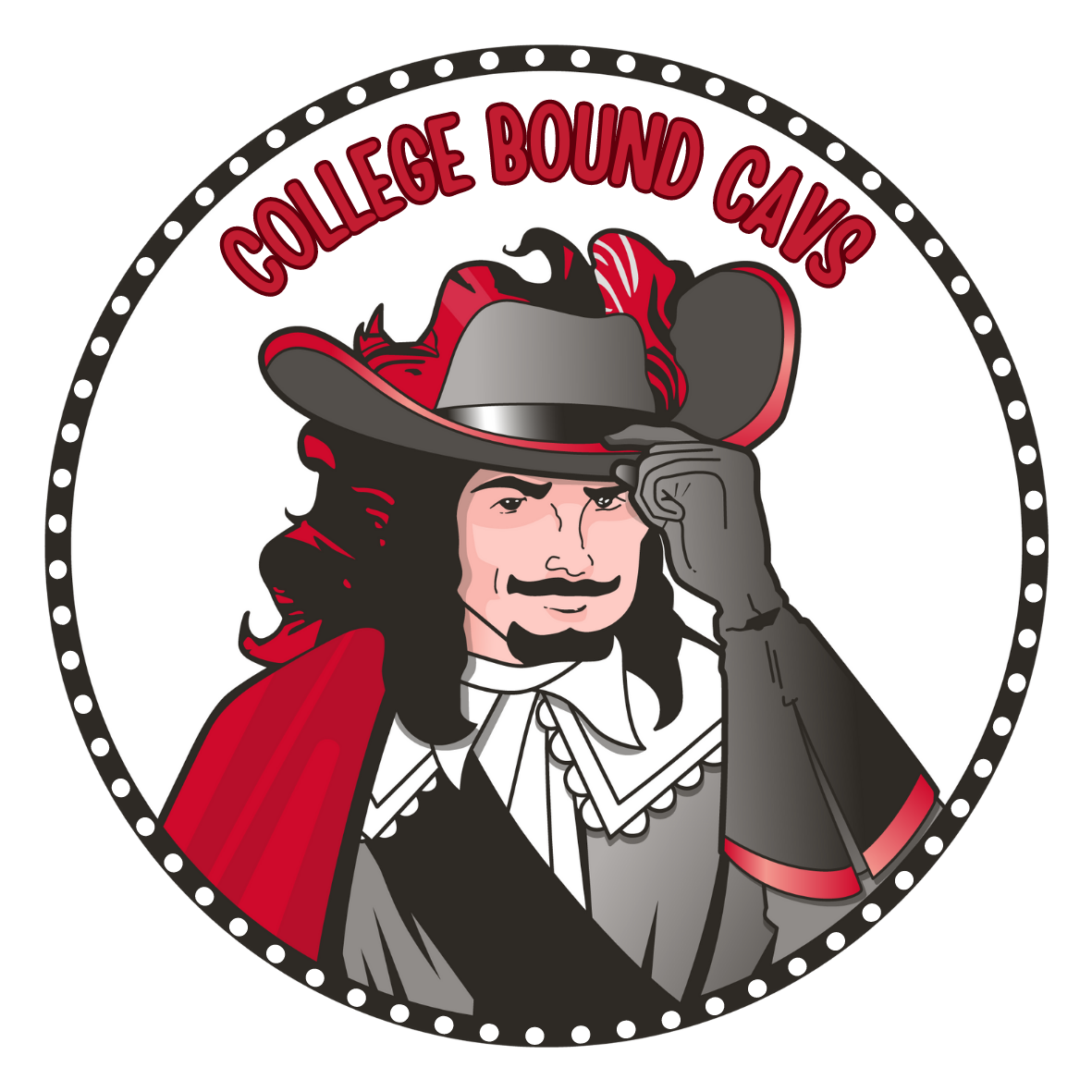 MEET YOUR DEADLINES!
EARLY DECISION:
UM’s Early Decision Deadline: November 1st
EARLY ACTION:
FSU Early Action Deadline: October 15th 
UM’s Early Action Deadline: November 1st
UF’s Early Action Deadline: November 1st
FIU’s Early Action Deadline: November 1st  
REGULAR DECISION: 
UF’s Deadline:  January 15th 
FSU’s Deadline: December 1ST 
ROLLING ADMISSION: 
FIU application closes: February 25th
UCF application closes: May 1st
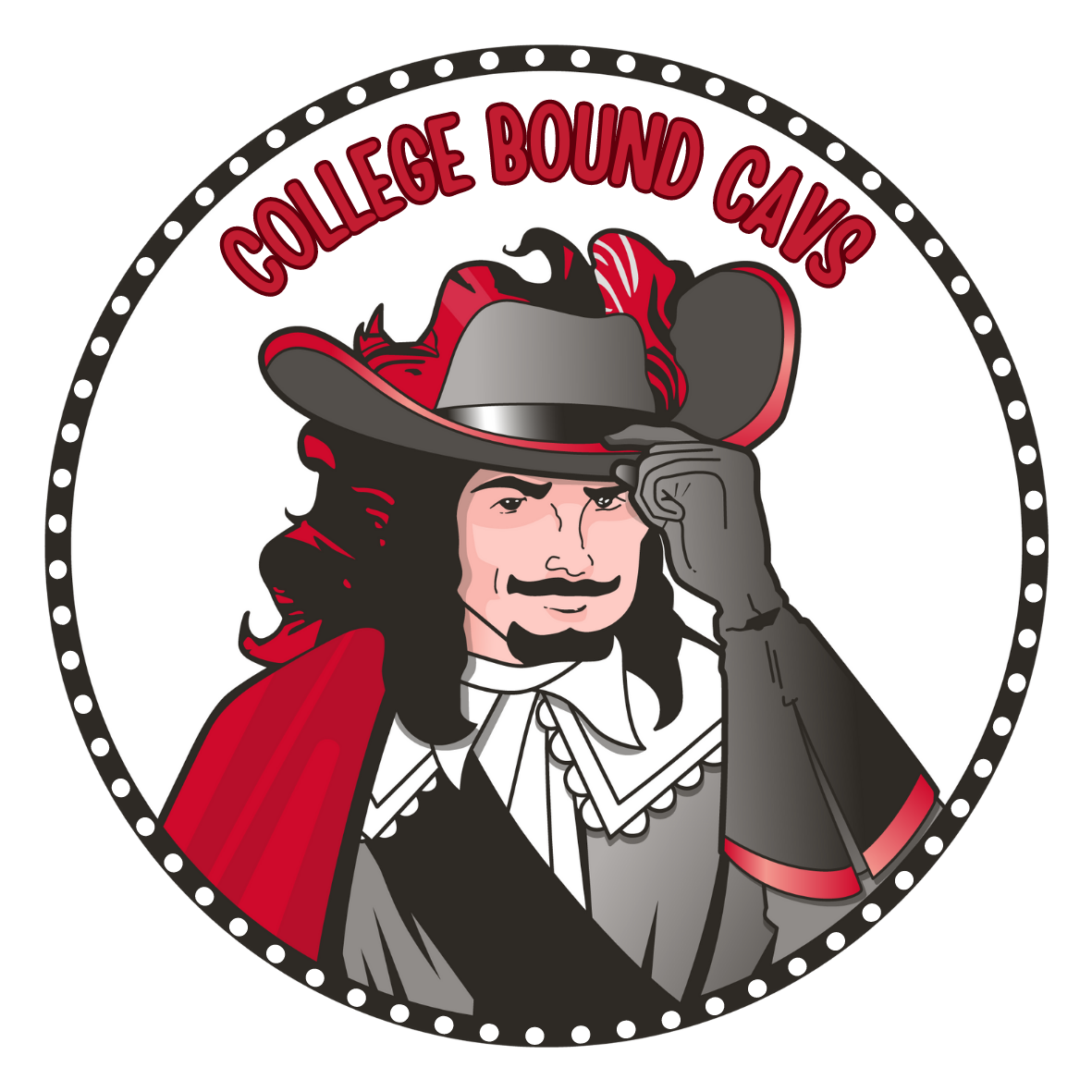 NEXT STEPS
1. UPDATE YOUR “APPLYING” COLUMN ON SCOIR. ADD ALL THE SCHOOLS YOU PLAN TO APPLY TO.
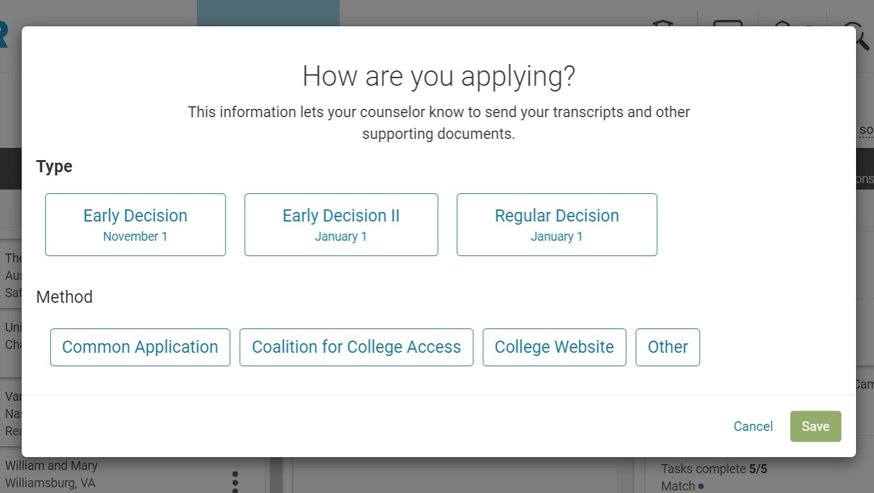 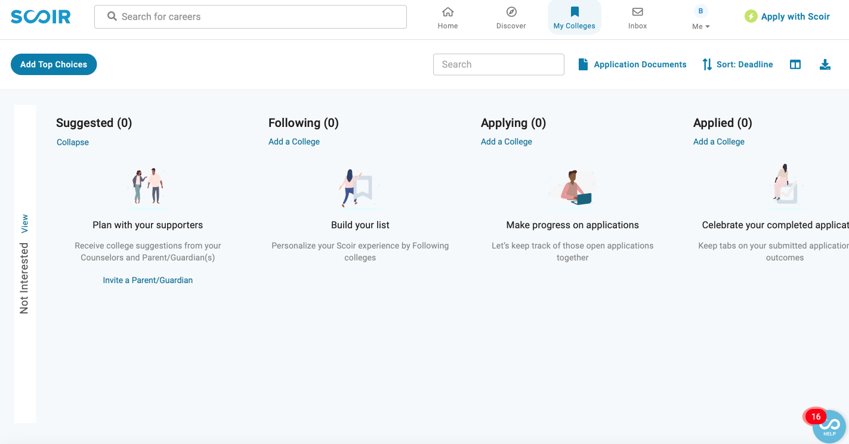 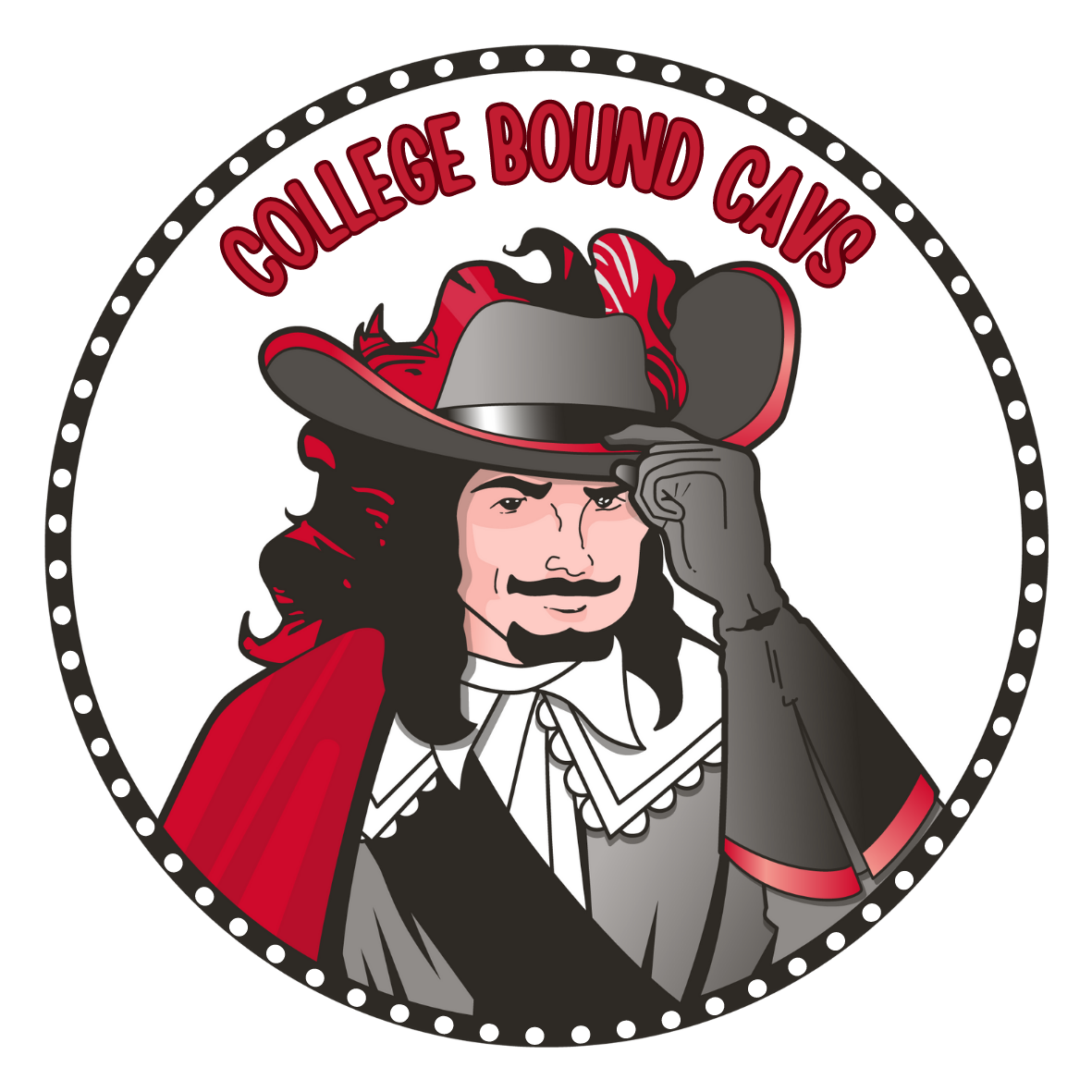 NEXT STEPS
2. MOVE THE COLLEGE FROM THE APPLYING TO APPLIED COLUMN. THIS ACTS AS YOUR NOTICE TO ME TO SEND YOUR DOCUMENTS. NO NEED TO SEE ME/EMAIL ME FOR THIS.
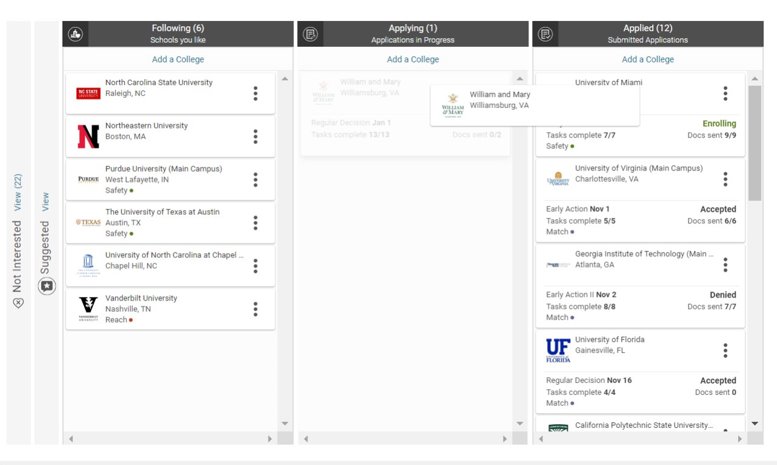 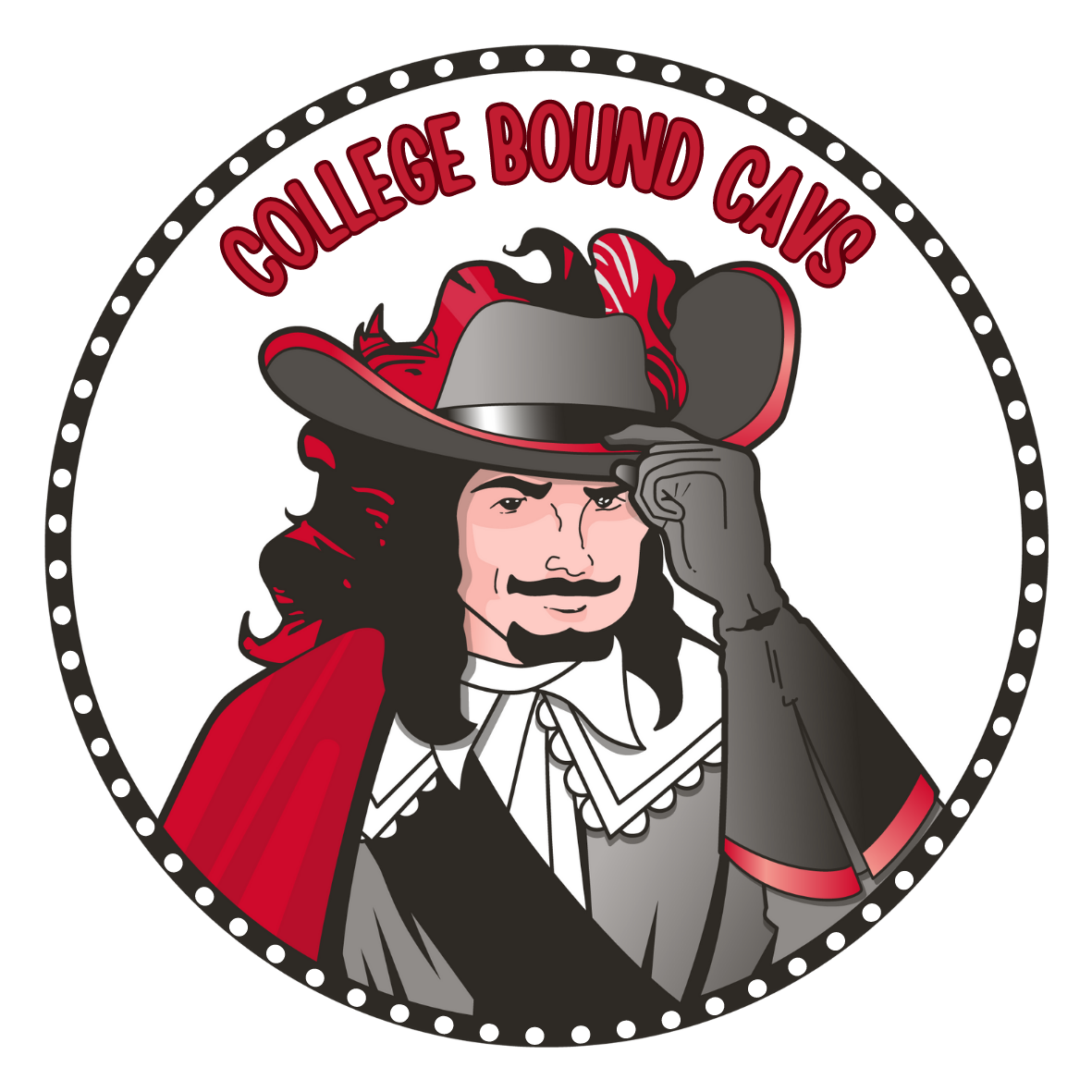 REQUESTING LETTERS OF RECOMMENDATION ON SCOIR
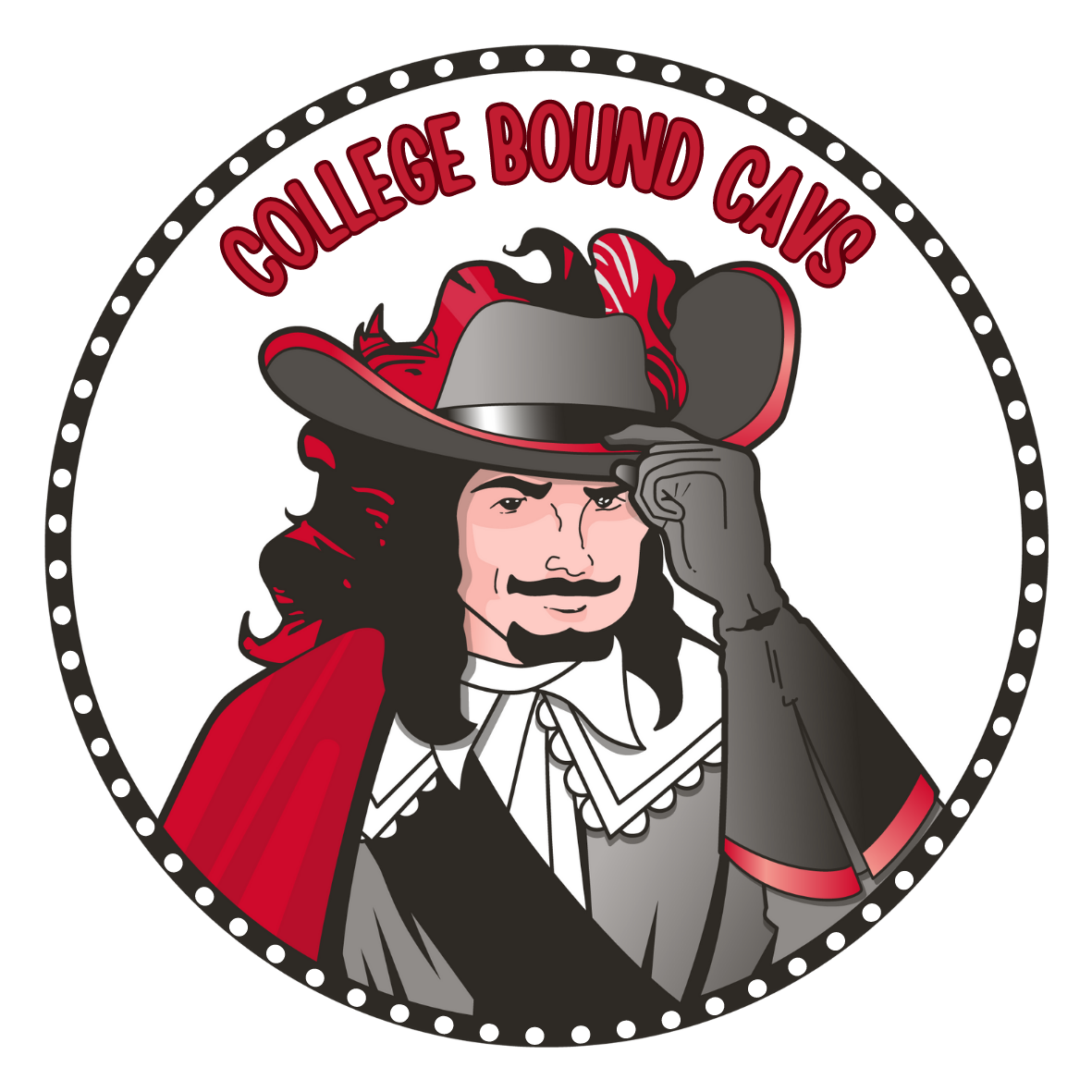 CLICK HERE FOR SCOIR SUPPORT INSTRUCTIONS FOR REQUESTING LETTERS OF RECOMMENDATION
LETTERS OF RECOMMENDATION WITH COMMON APP
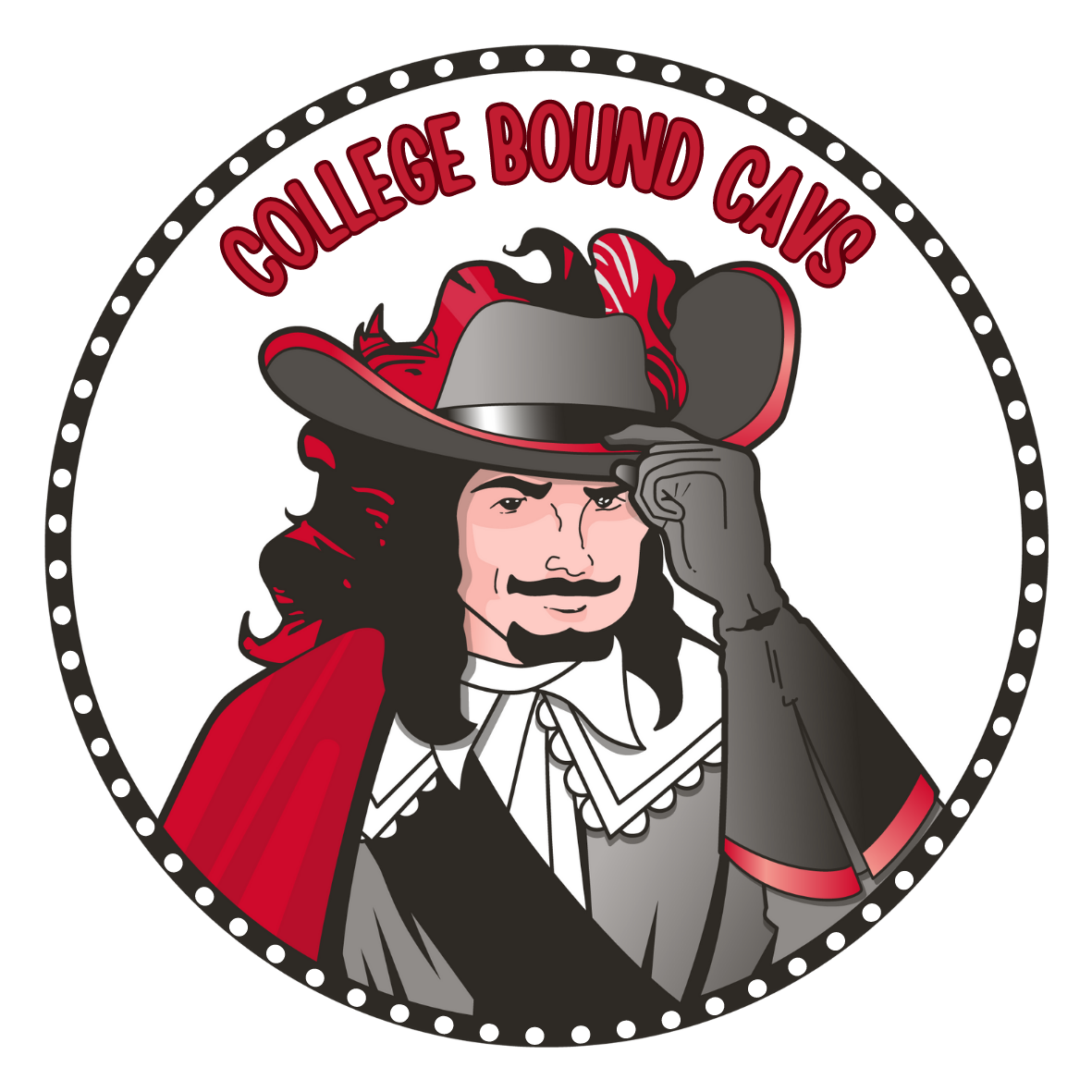 CLICK HERE FOR THE STEP BY STEP GUIDE
NEXT STEPS
3. KEEP TRACK OF YOUR APPLICATIONS AND ACTION ITEMS. ​ALWAYS CHECK YOUR EMAIL FOR NEXT STEPS. ​
Some things you may need to do after applying:​
Creating an account to see your outcome (myfiu portal, myfsu, cane id, etc.)​
Submitting Florida residency form​
Paying the application fee or submitting a fee waiver​
Financial aid or scholarship applications​
Submitting additional documents or forms
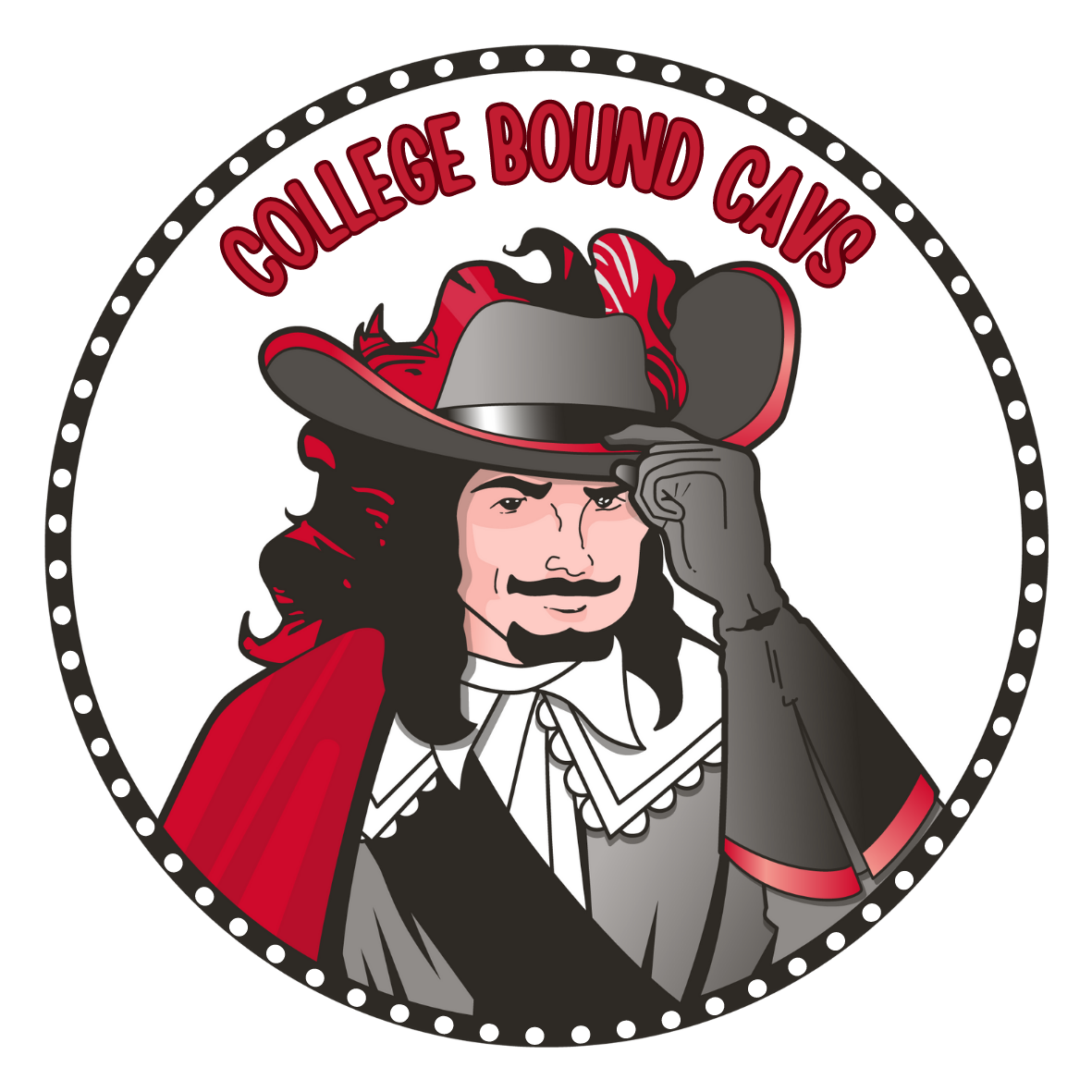 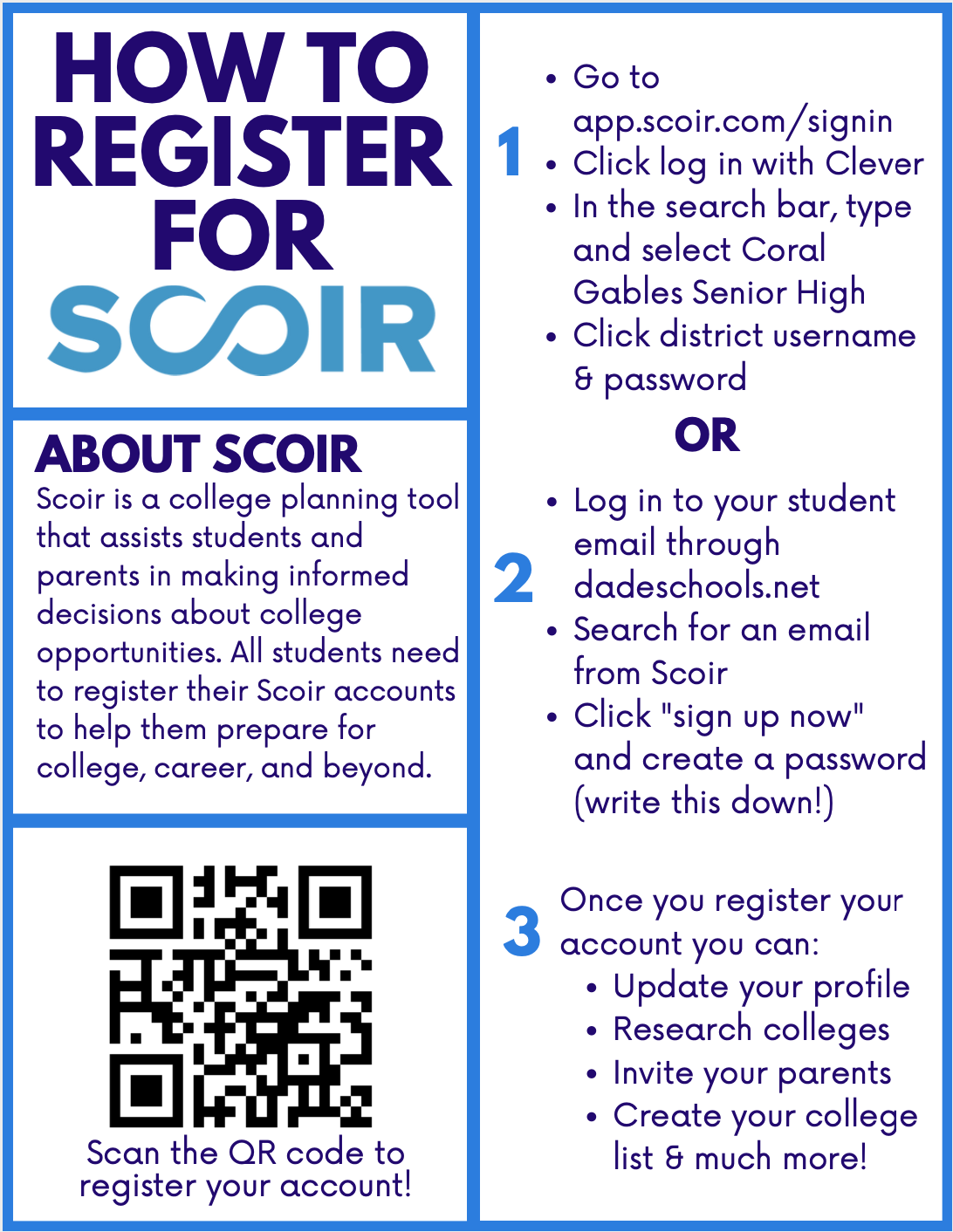 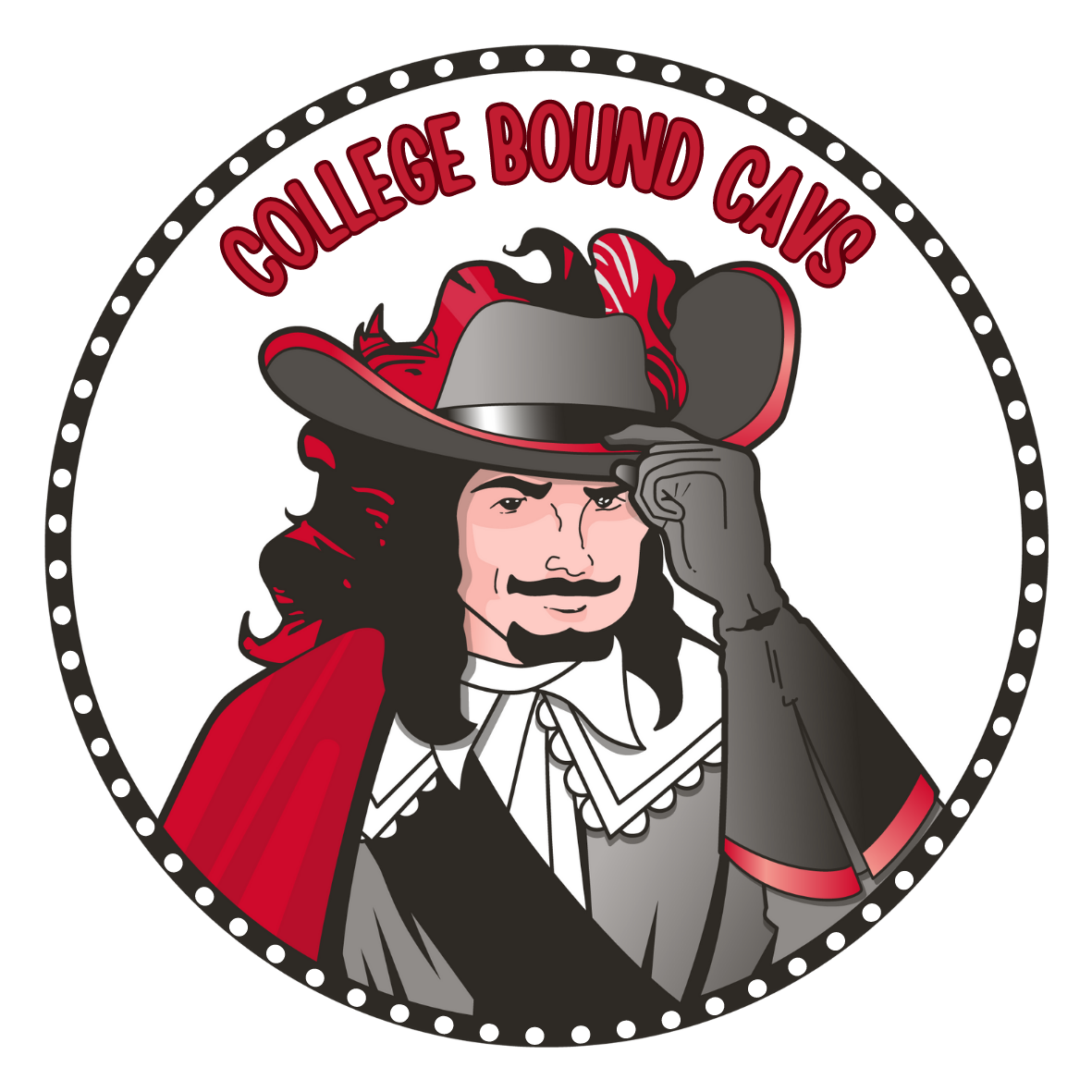 UPDATE YOUR PROFILE
ADD A PHOTO
UPDATE PERSONAL DETAILS, ACTIVITIES,AND COLLEGE PREFERENCES
SCOIR
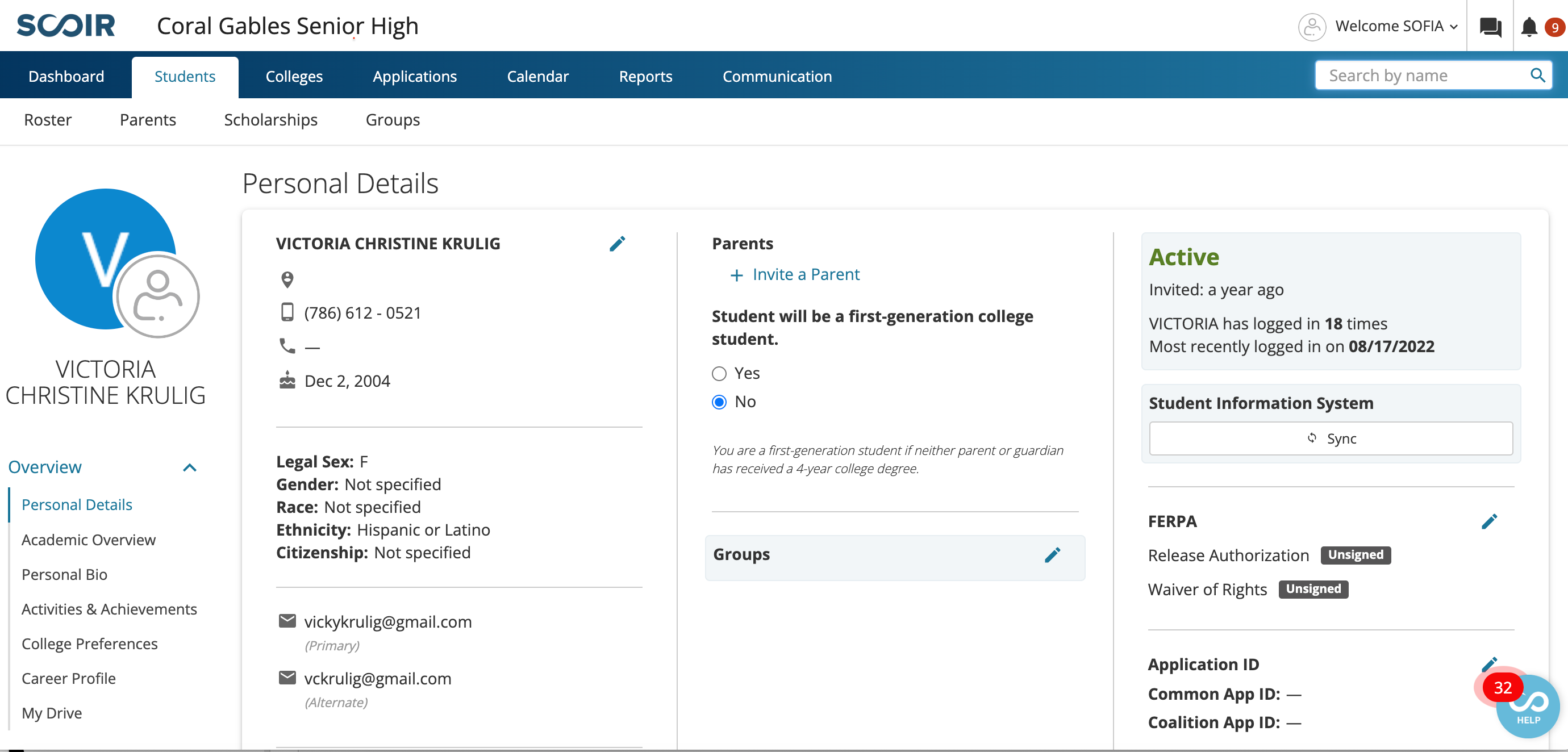 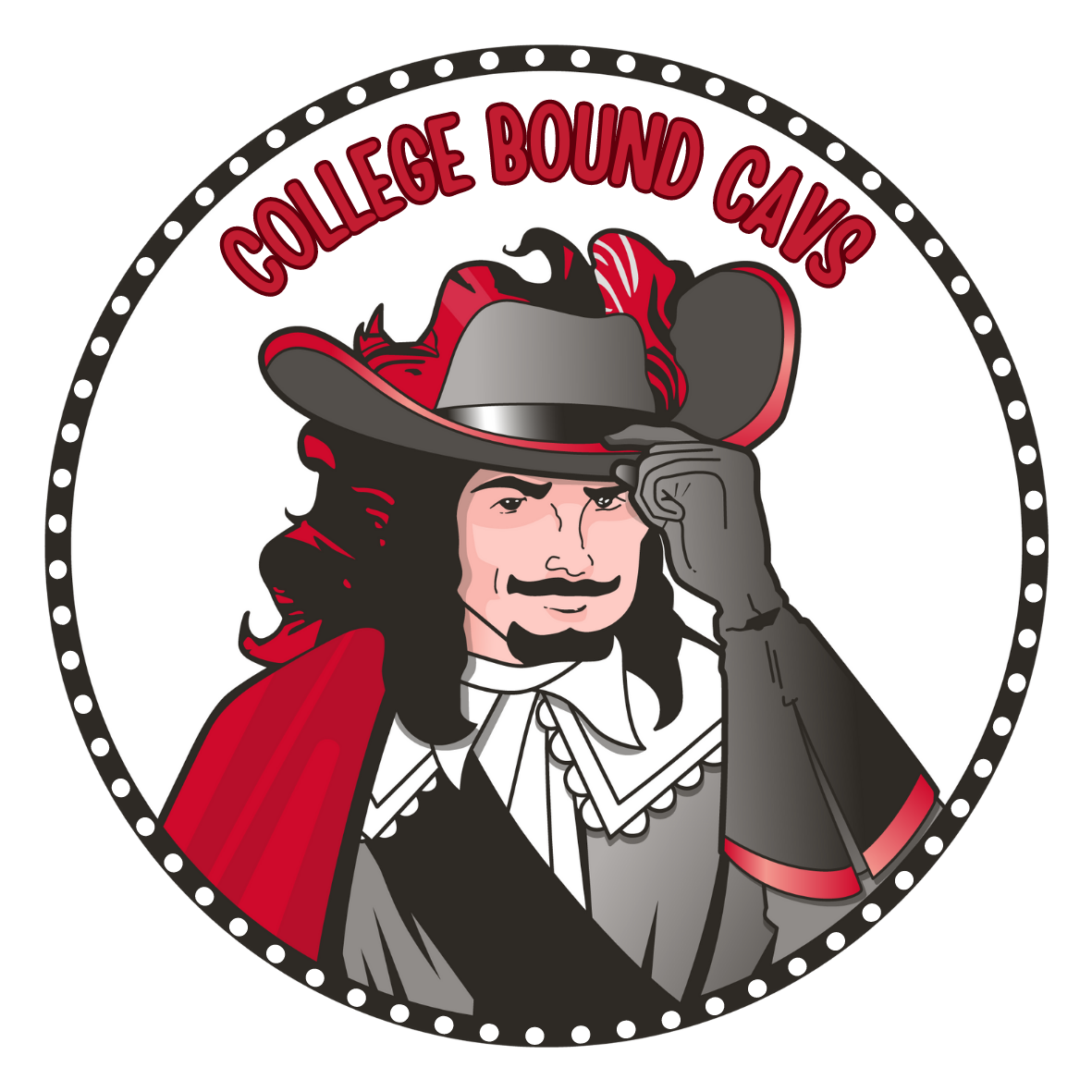 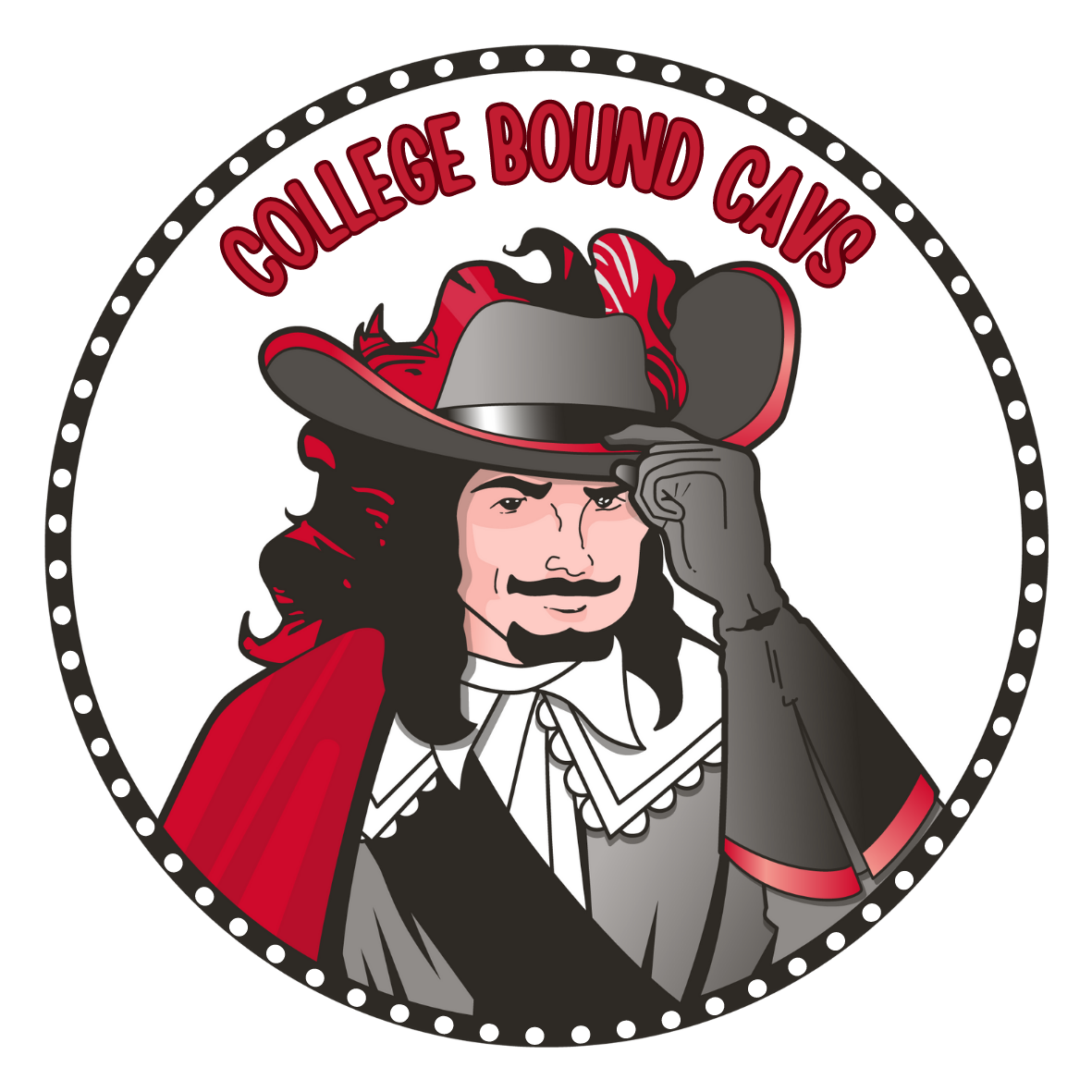 SCOIR DEADLINES
If applying to a school with a NOVEMBER 1ST DEADLINE OR EARLIER you MUST add that school to your “applying” column before FRIDAY, OCTOBER 6TH
If applying to a school with a deadline AFTER NOVEMBER 1ST you MUST add that school to your “applying” column before FRIDAY, OCTOBER 27TH 
You should already be requesting recommendation letters from teachers. Give your recommenders AT LEAST 2 weeks before the application deadline to submit letters. Each recommender may have different preferences, so talk to them now.
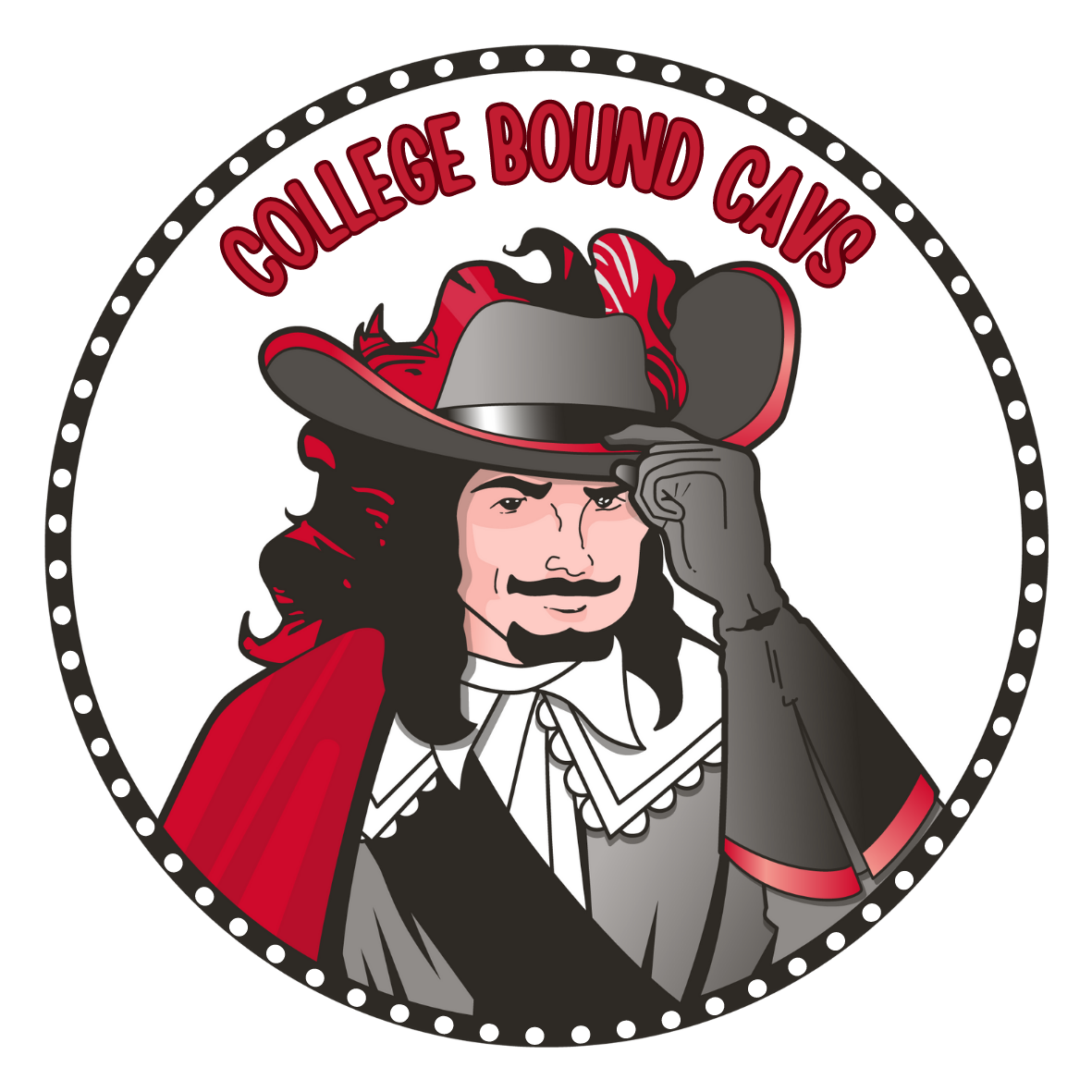 TRANSCRIPTS
Transcripts are being updated will be ready for request/upload VIA SCOIR AROUND THE END OF SEPTEMBER OR EARLY OCTOBER
All the fabulousness you all did over the summer is being added on DISTRICT-WIDE…this takes time. Once they are updated, GPAs & rank will be calculated & available.
ORDERING TRANSCRIPTS: 
CommonApp? SCOIR
Florida school’s online app? SCOIR
Out of state school or Florida private school not listed on electronic listing found on our website? SCOIR
UF, FSU, FAU, FGCU, UNF, NEW COLLEGE, & FL POLYTECH: COMPLETE THE SSAR, SELF REPORTED STUDENT ACADEMIC RECORD
https://ssar.selfreportedtranscript.com/Login.aspx (very easy to Google as well!)
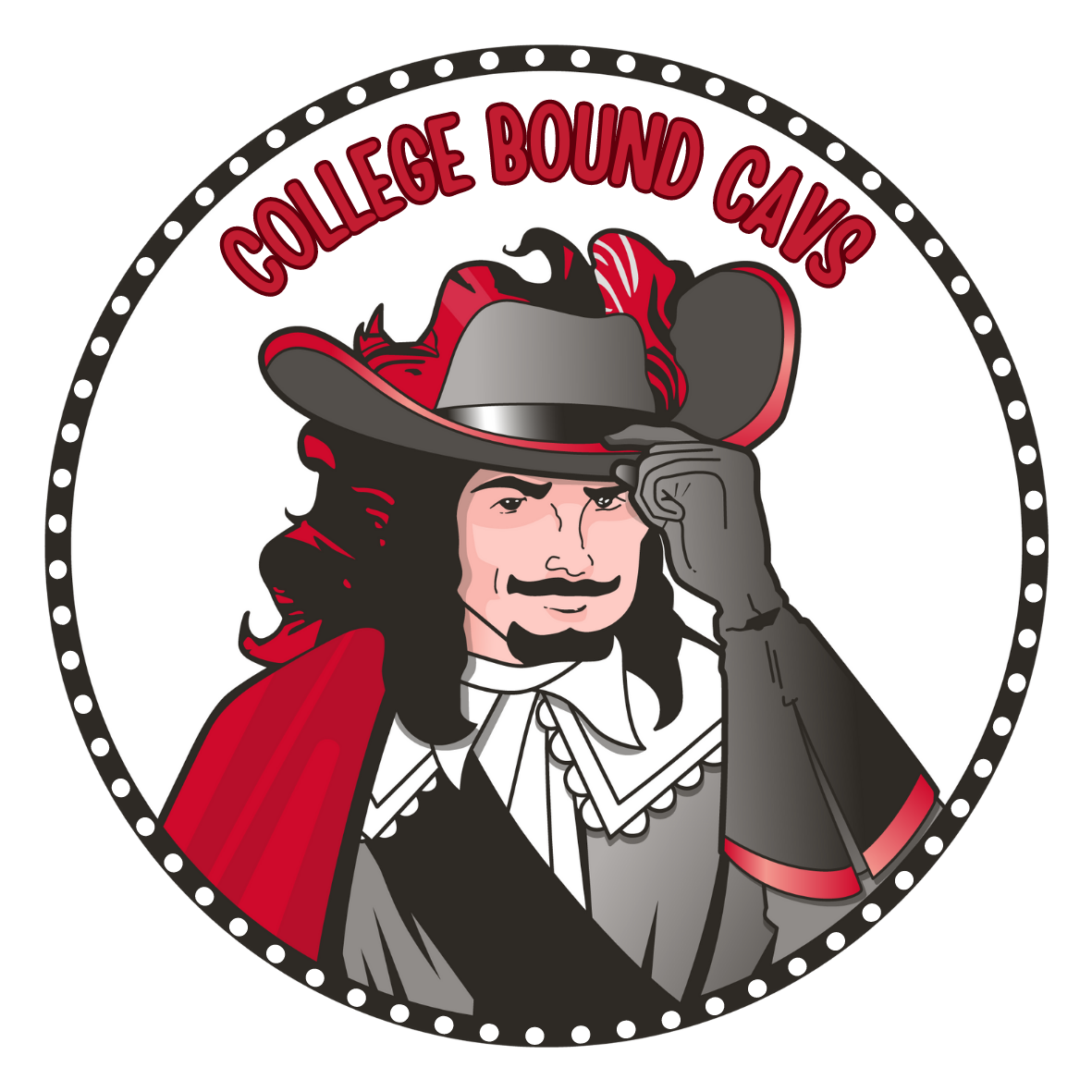 TRANSCRIPTS
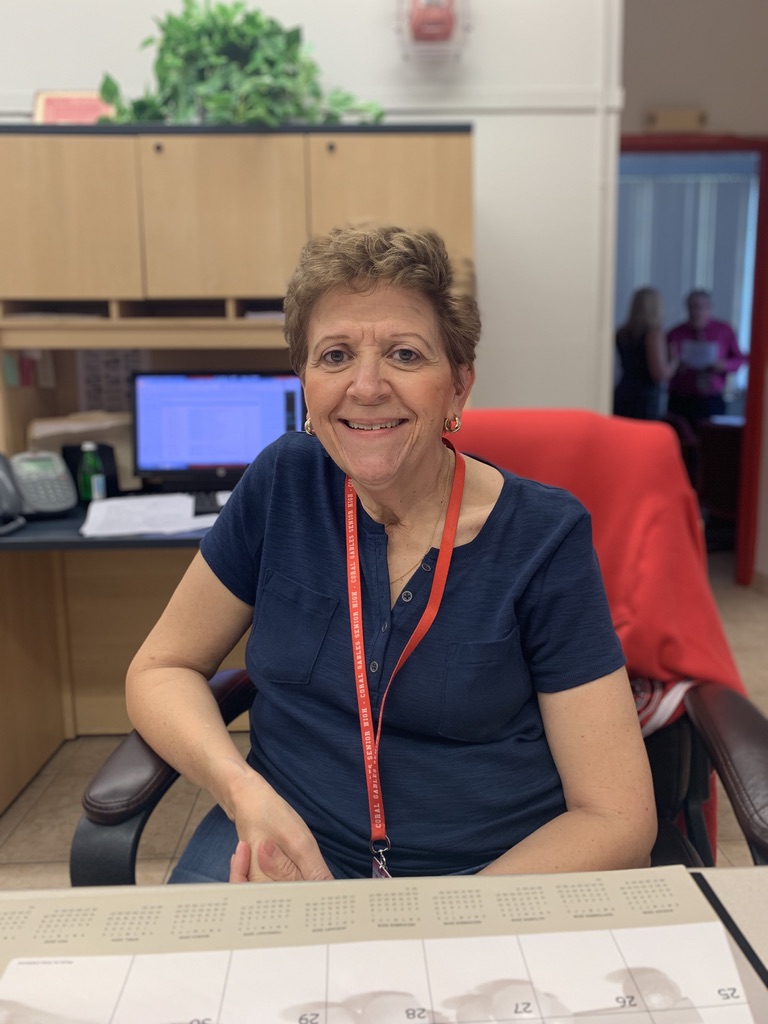 Your initial transcripts will be uploaded into SCOIR
Questions about transcripts? 
Email Ms. Garcia: solgarcia@dadeschools.net
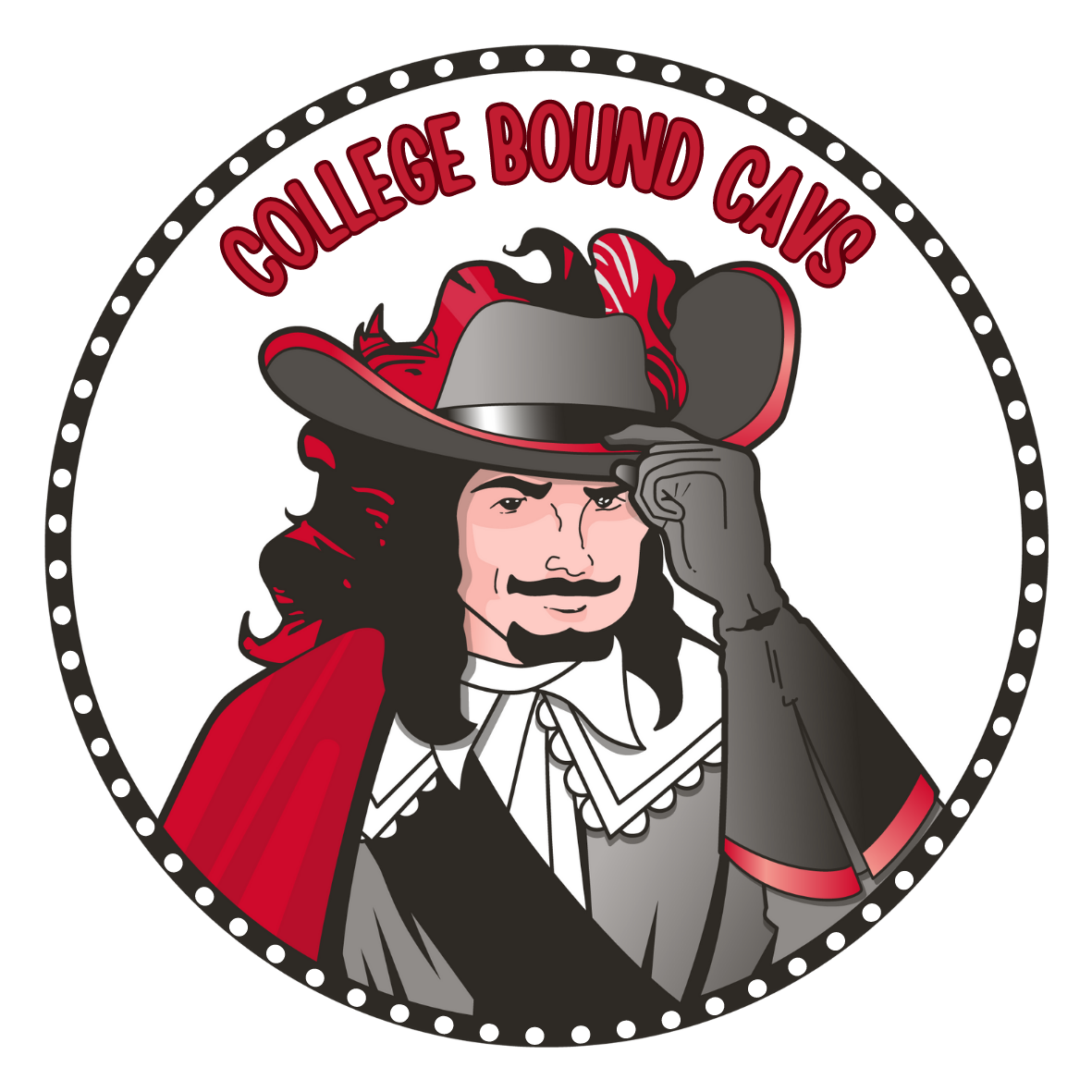 MS. GARCIA 
TRANSCRIPT COORDINATOR
Registration office
FINANCIAL AID
FAFSA: Federal Student Aid
It should be MUCH smoother this year. They are aiming to open the application on October 1st. Fingers crossed! 
FFAA: Florida Student Aid, also known as Bright Futures Application
Application opens Sunday, October 1st 
SCHOLARSHIPS: You need to put in the work to search and apply for scholarships.
Check CAP Corner and MS Teams for Scholarships posted by the CAP Office
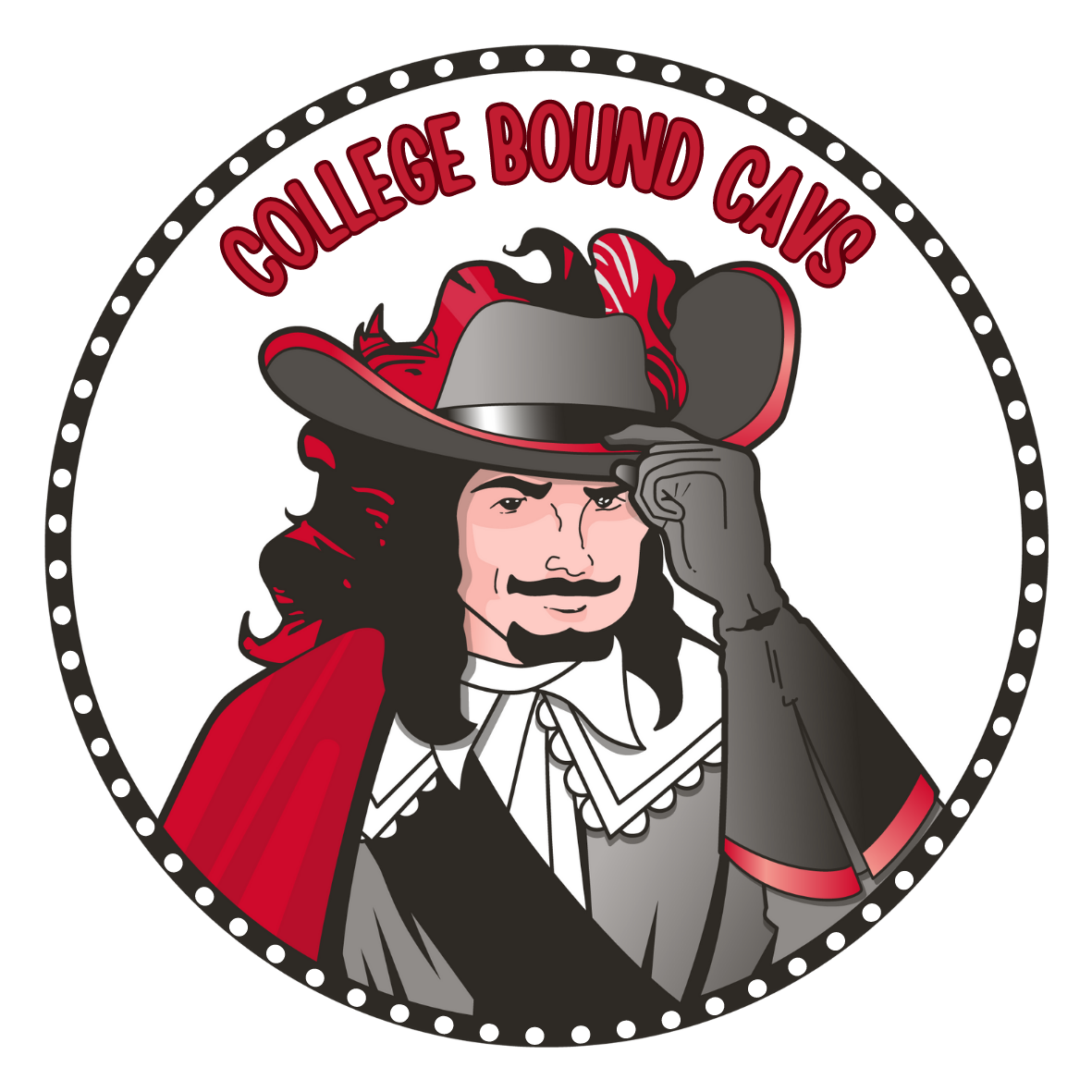 BRIGHT FUTURES
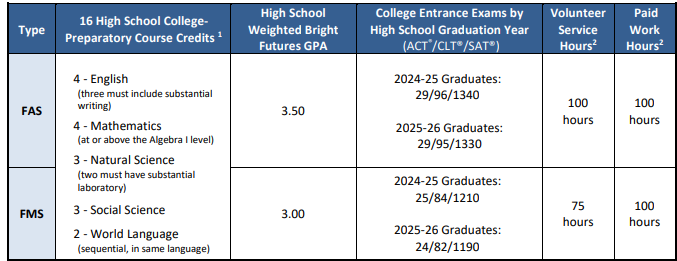 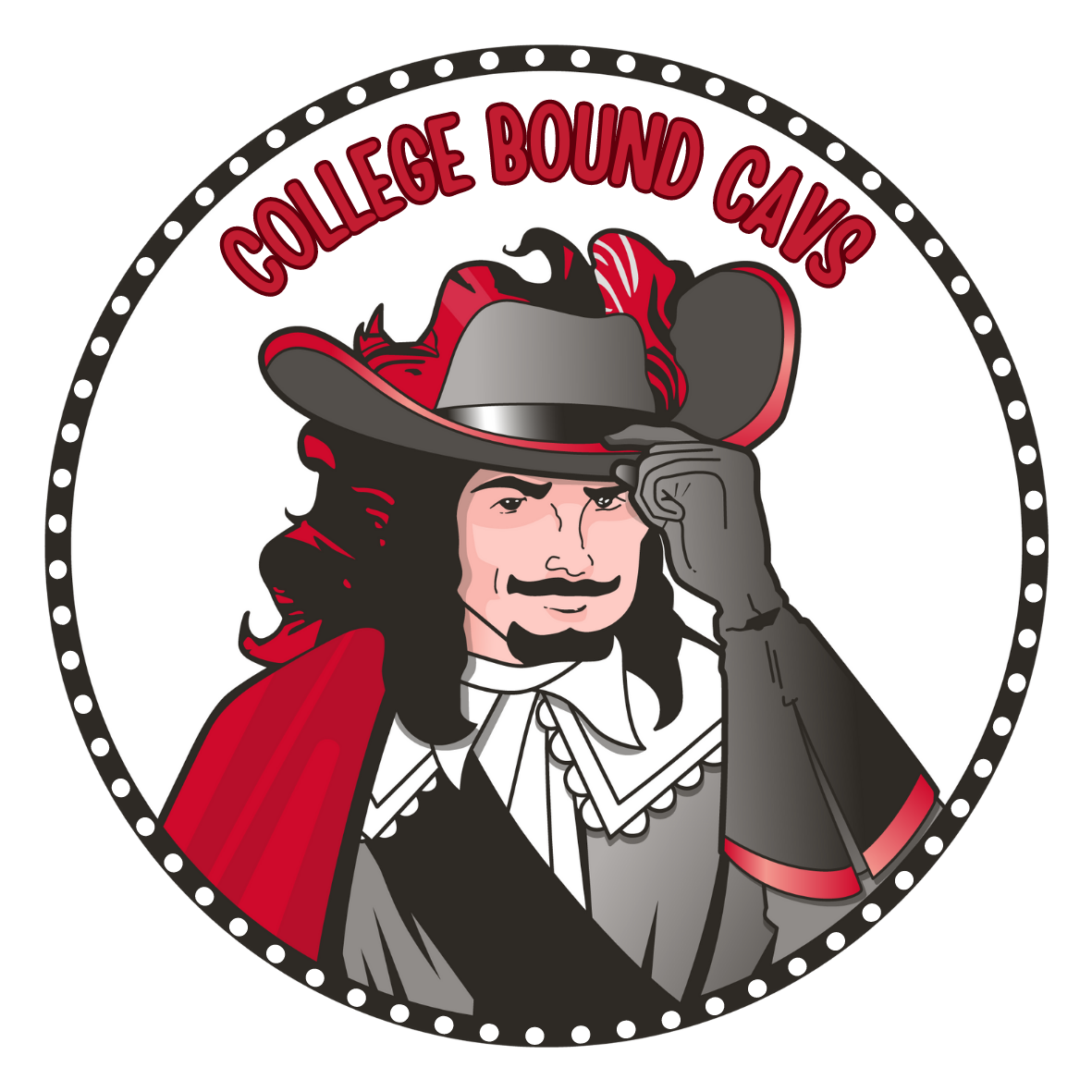 QUESTIONS?
CONTACT ME!
ssanz@dadeschools.net
CAP Office: 6111
Schedule a meeting:
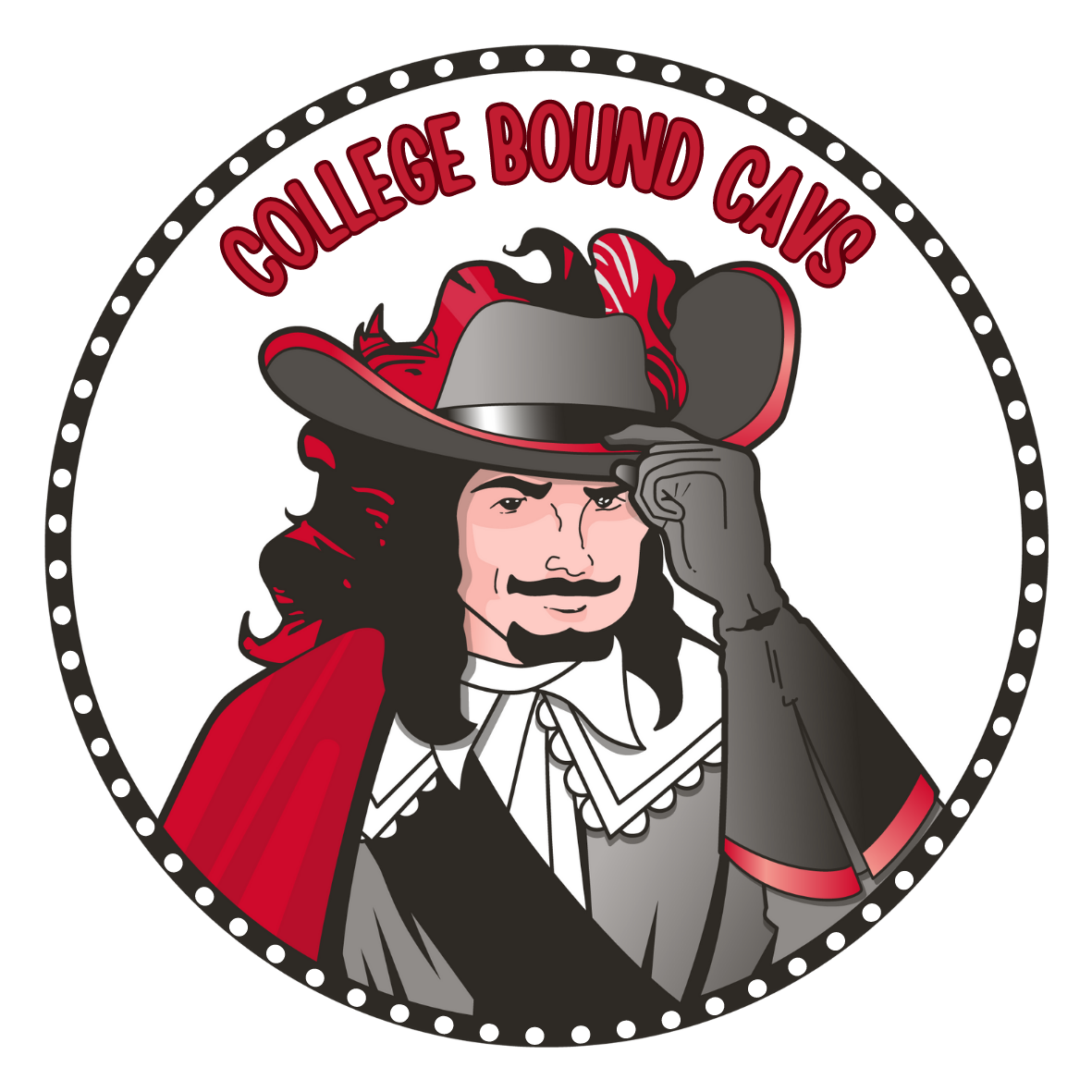 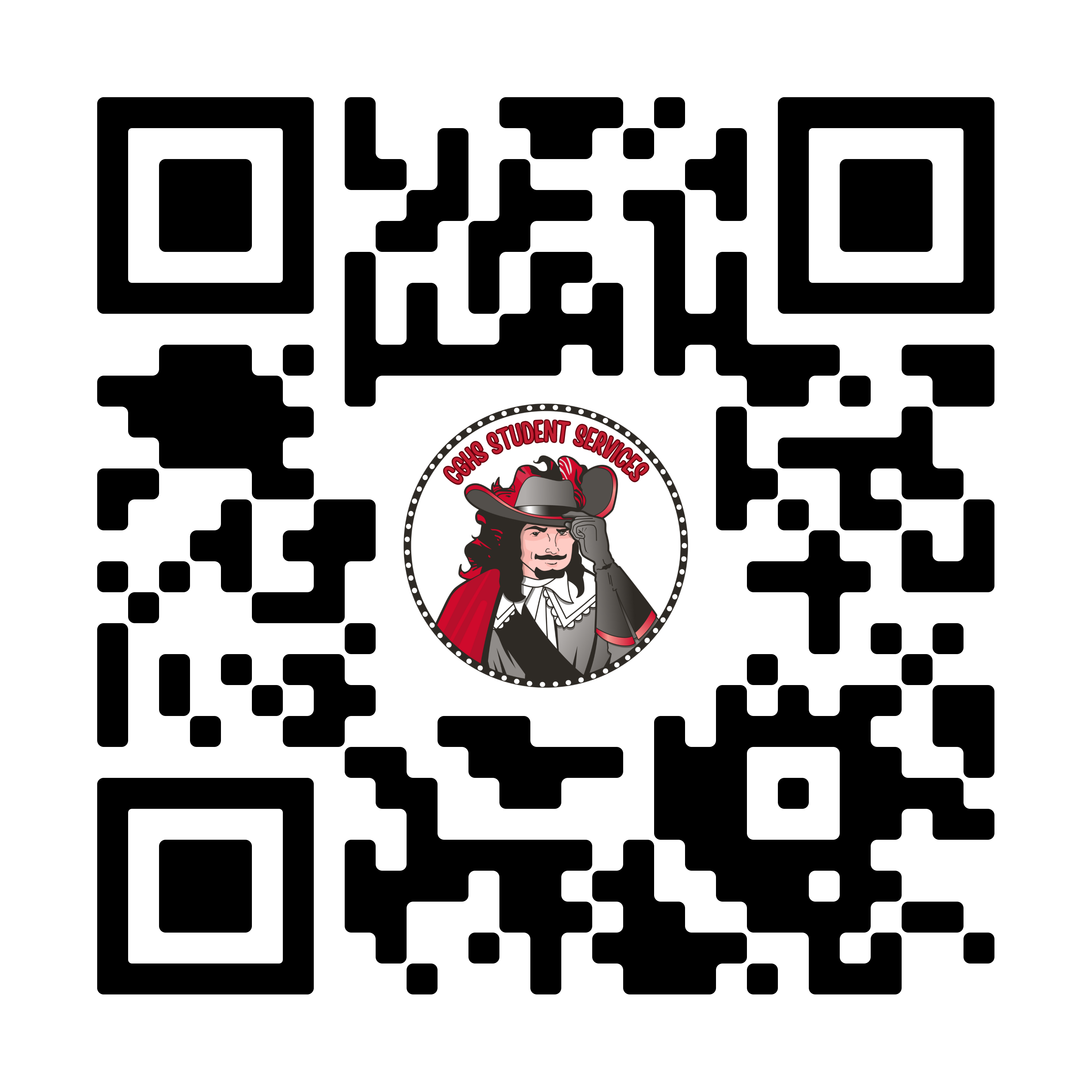